1930s-1940s
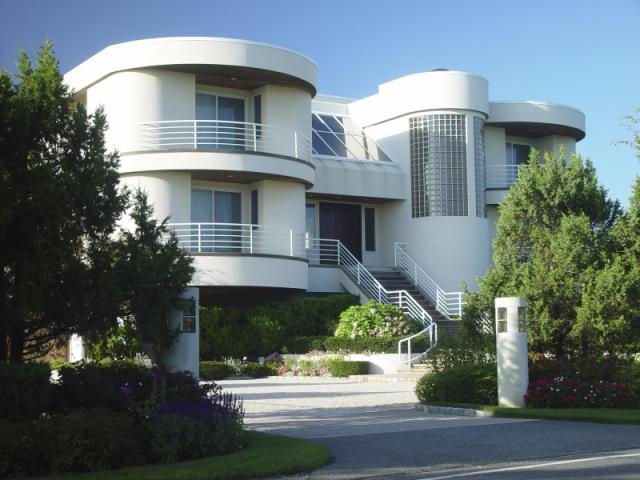 [Speaker Notes: Art Moderne was pared down and smoothed out, with an aerodynamic appearance. The advent of air travel, coupled with the modernization of other modes of transportation, had much to do with this speed-driven sensibility.]
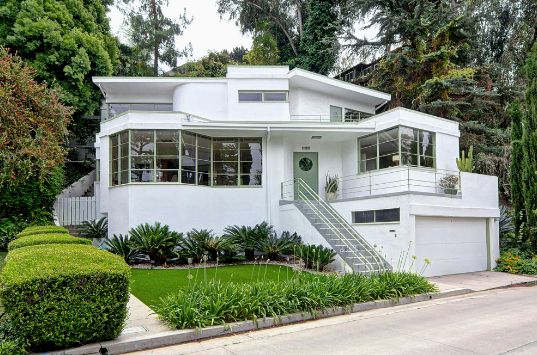 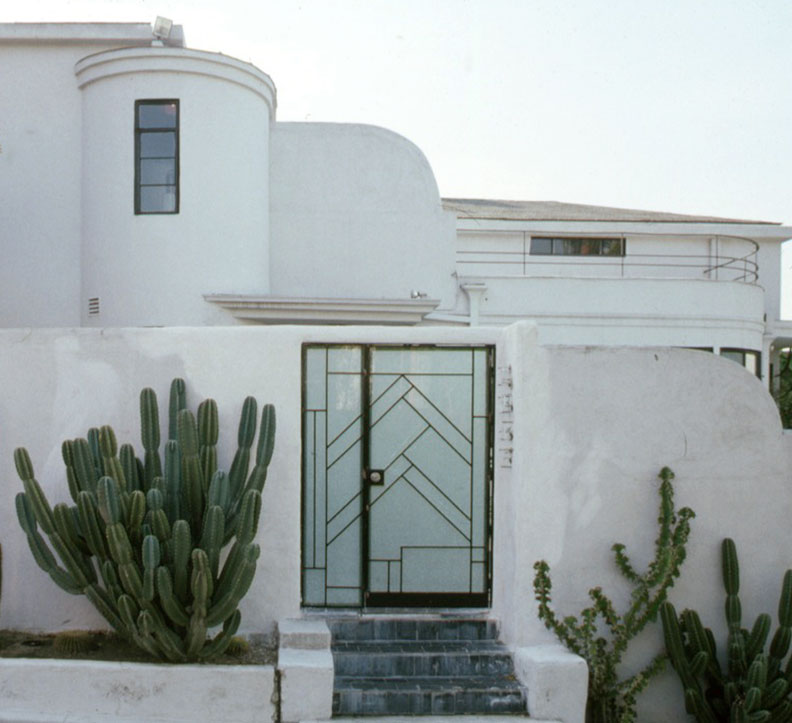 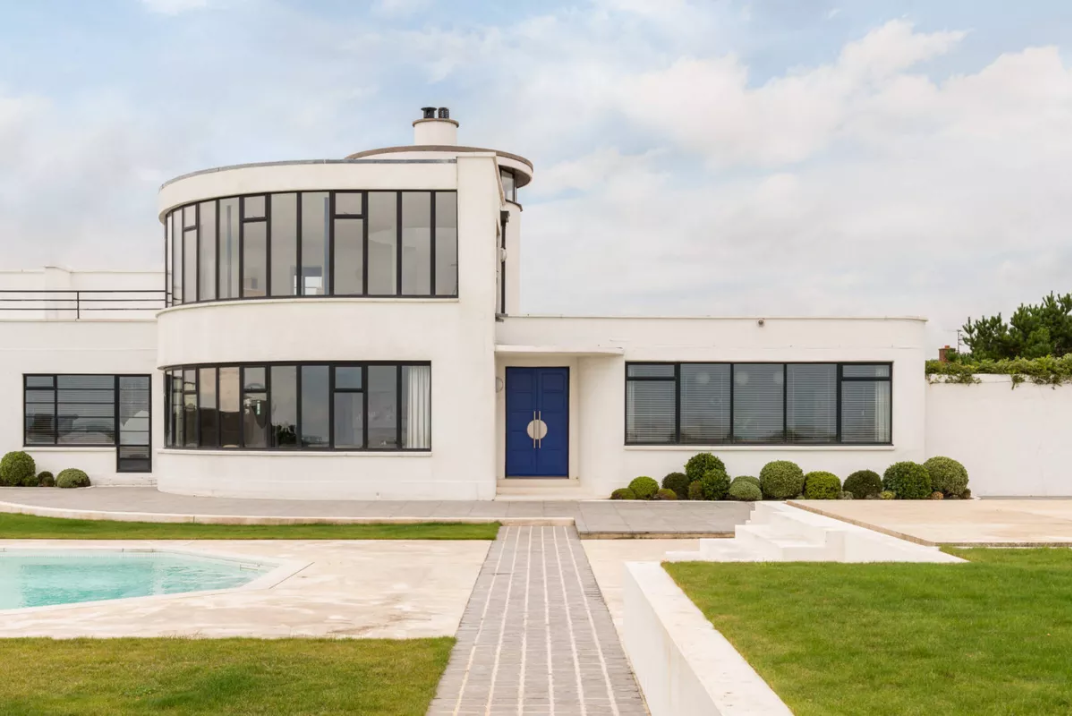 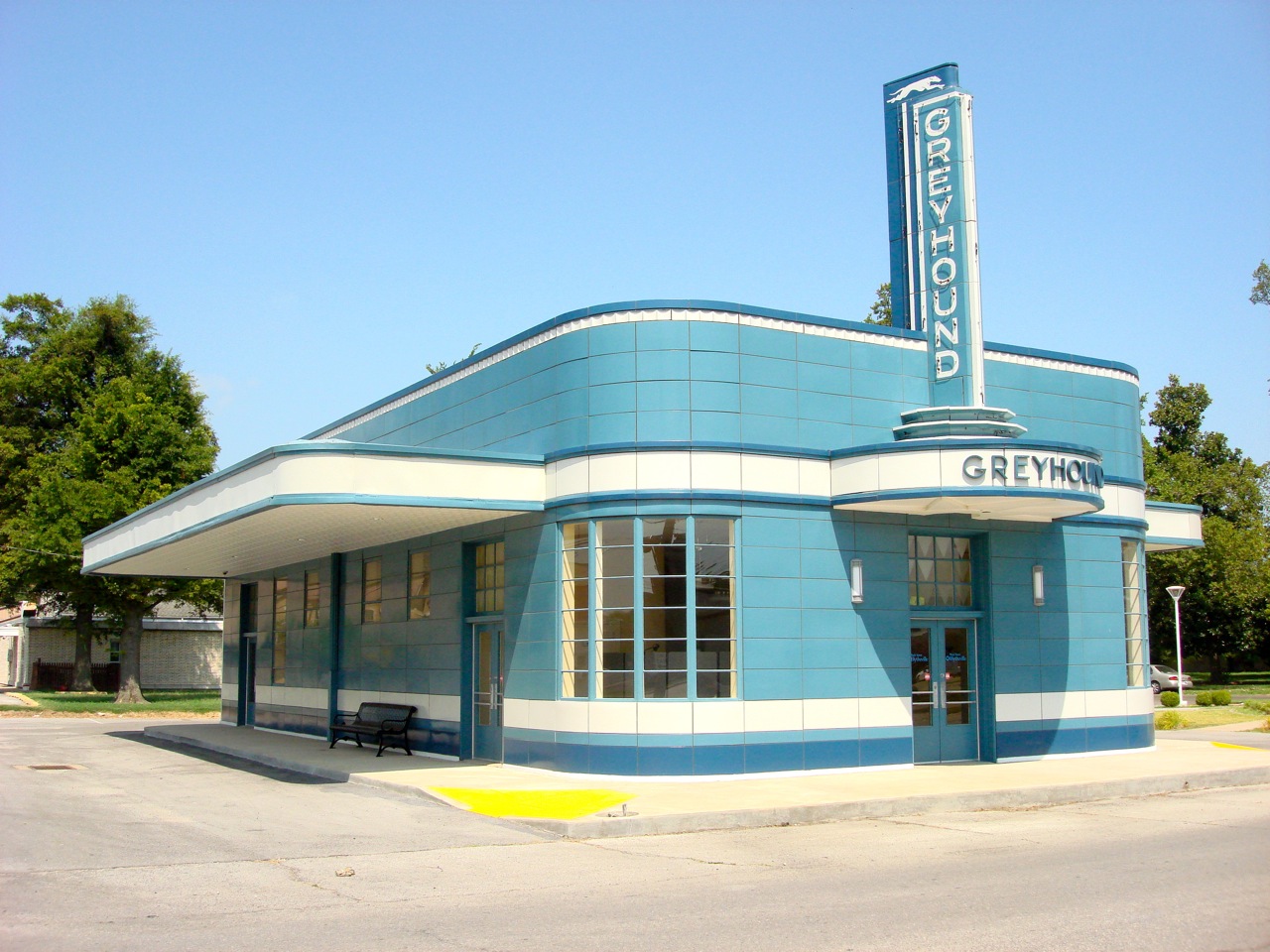 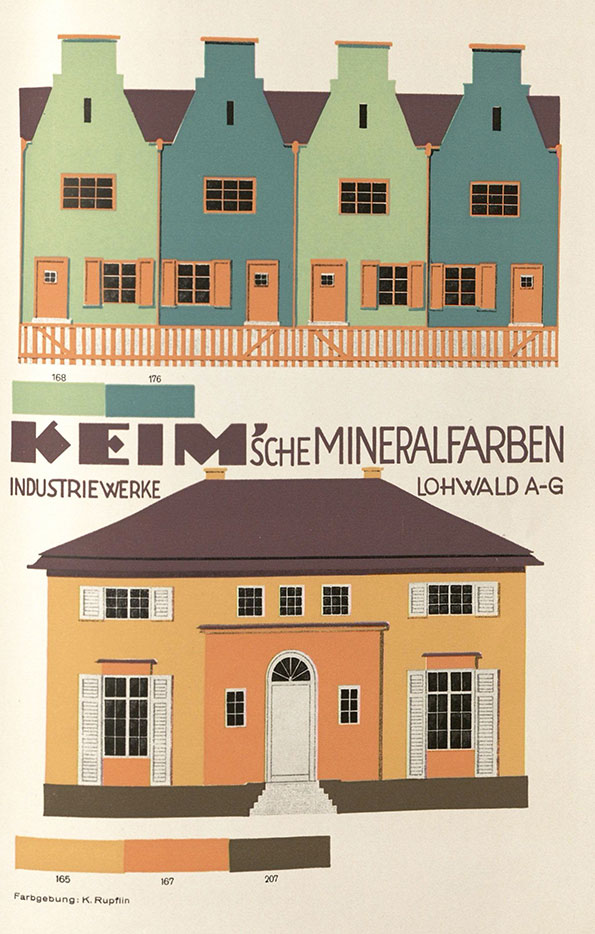 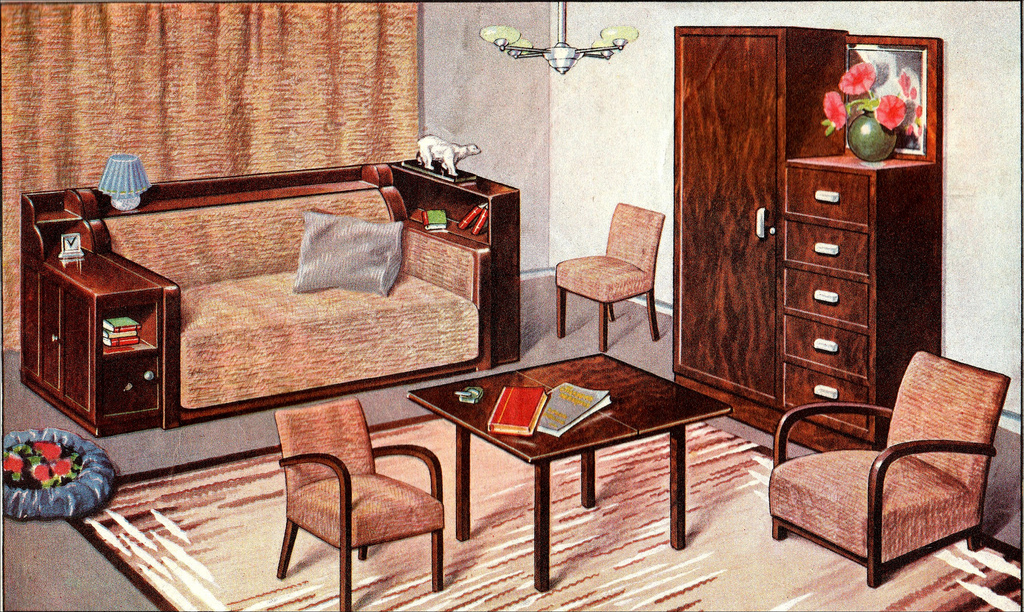 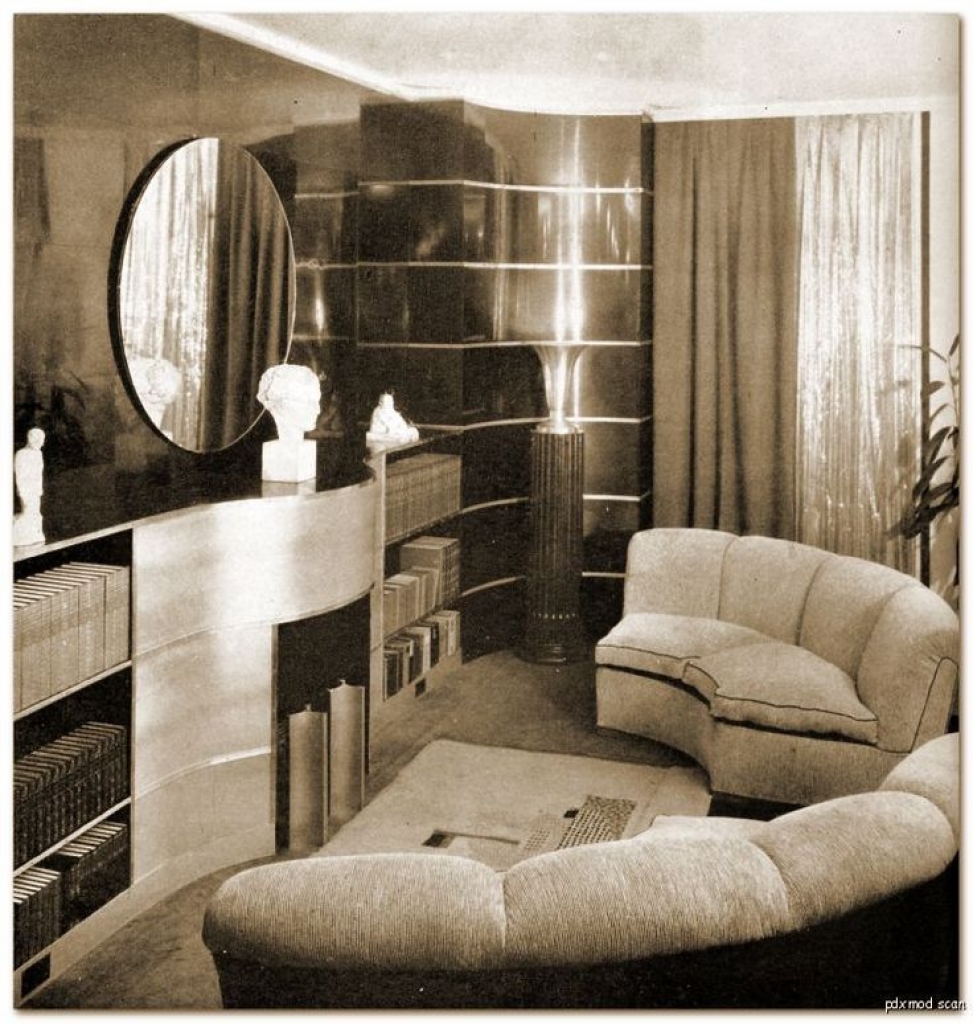 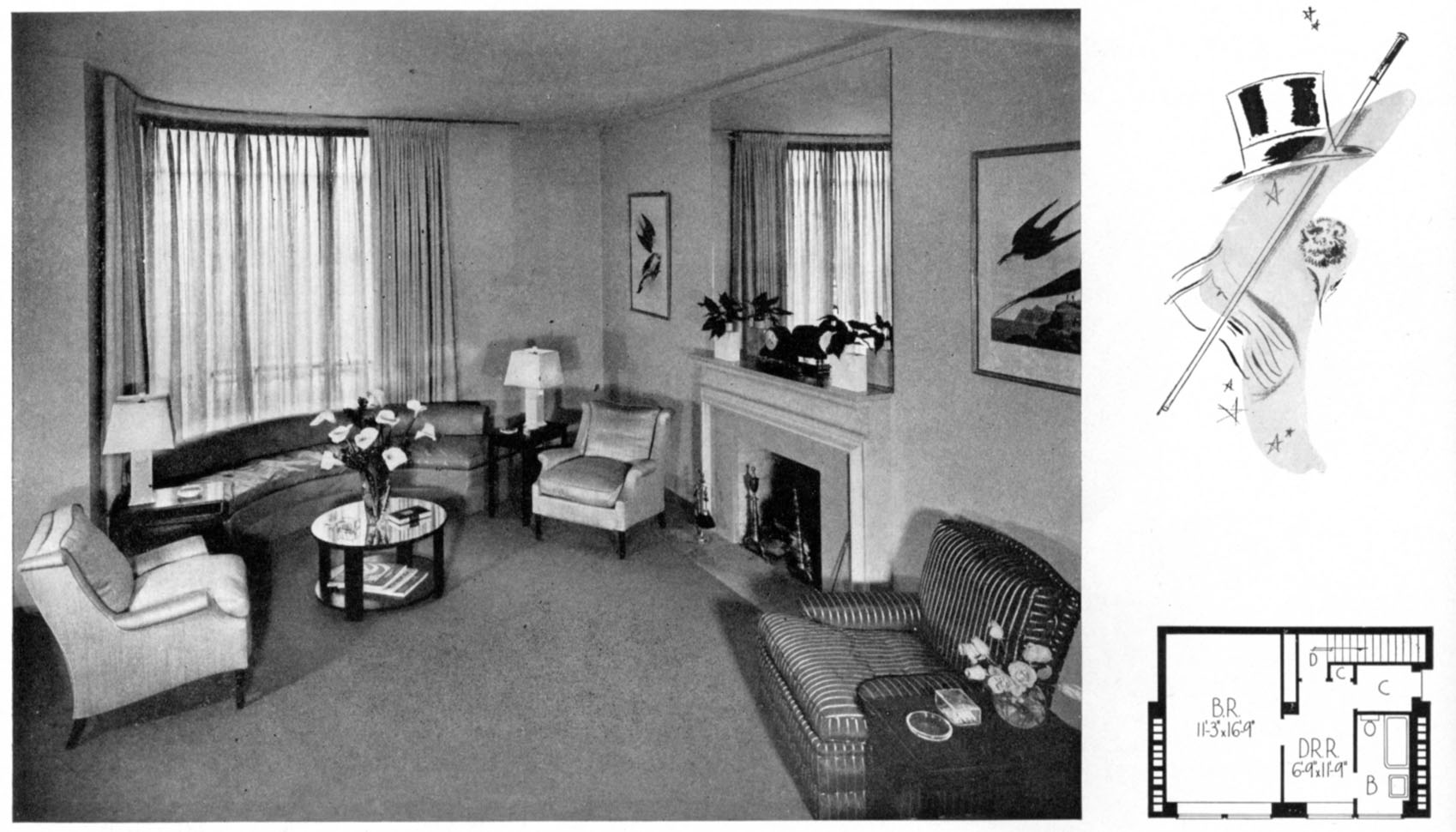 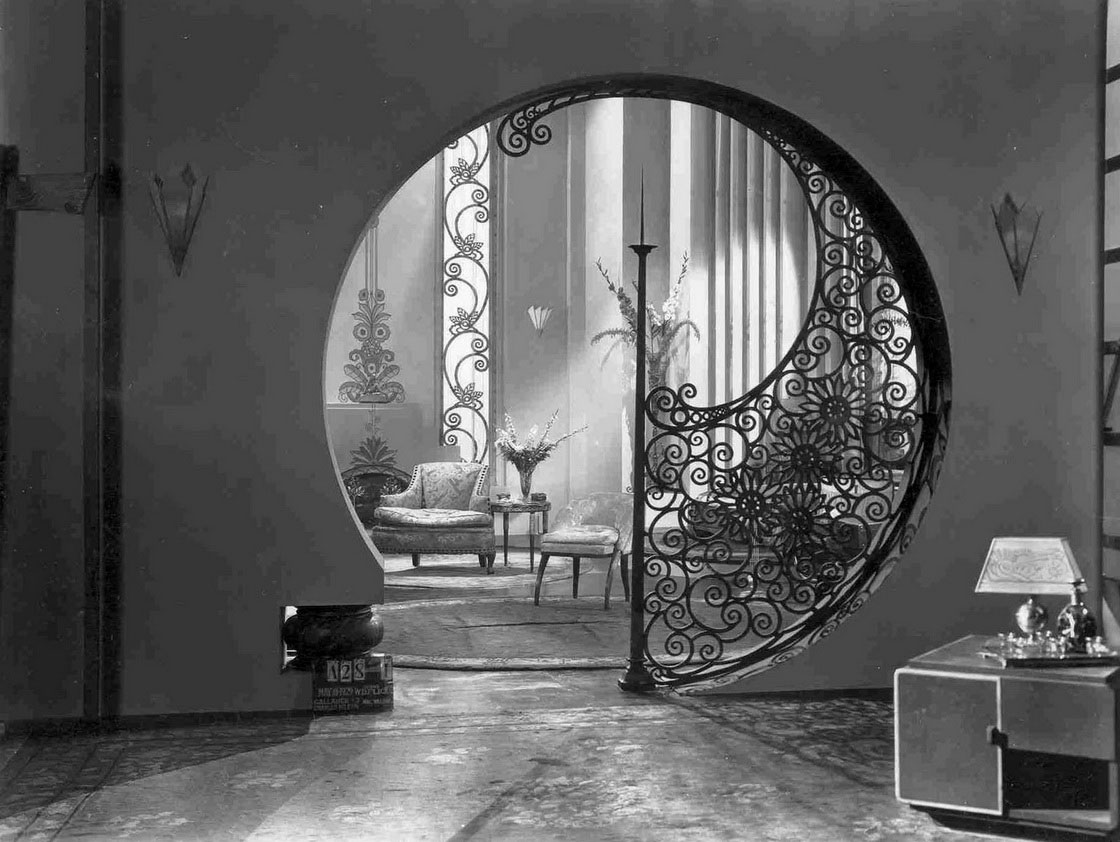 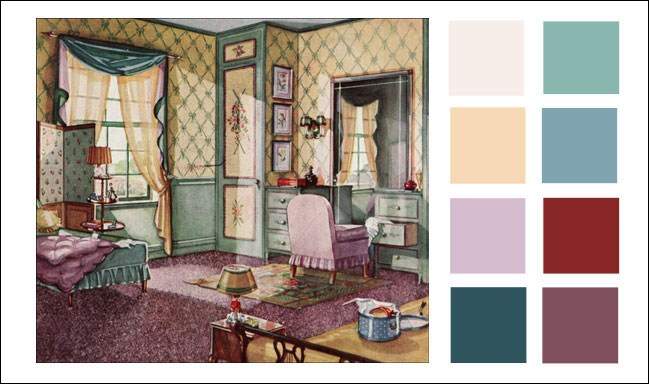 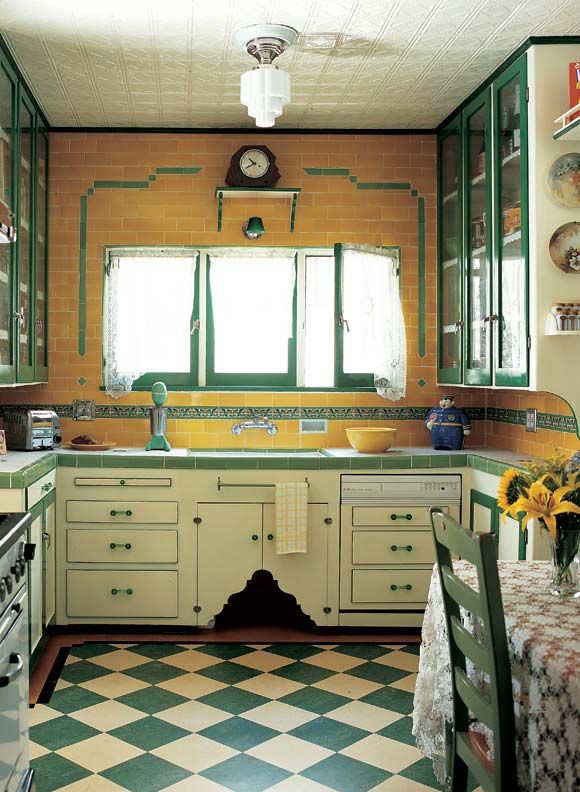 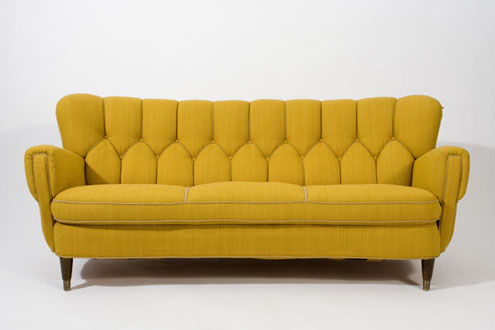 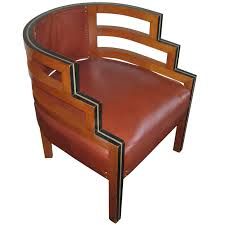 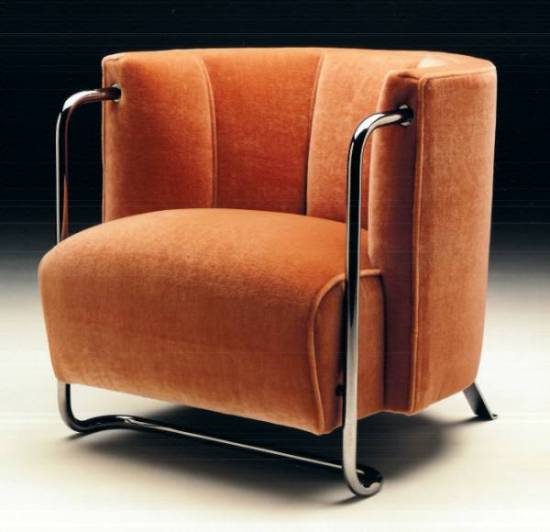 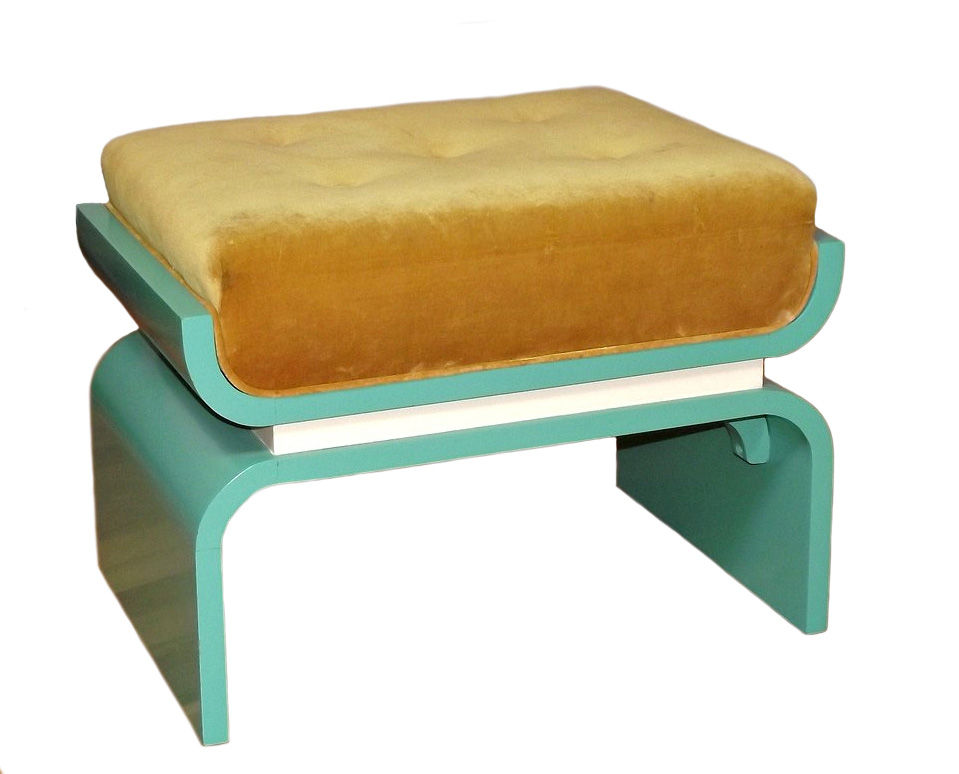 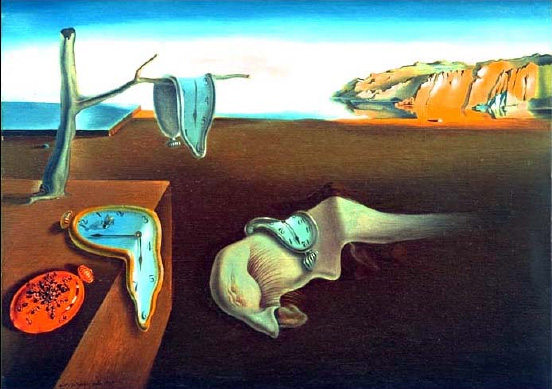 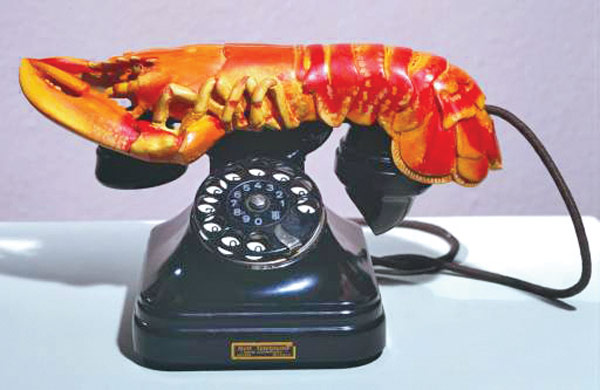 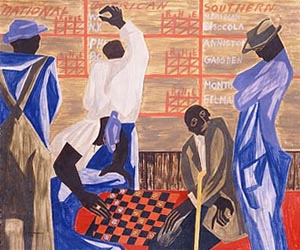 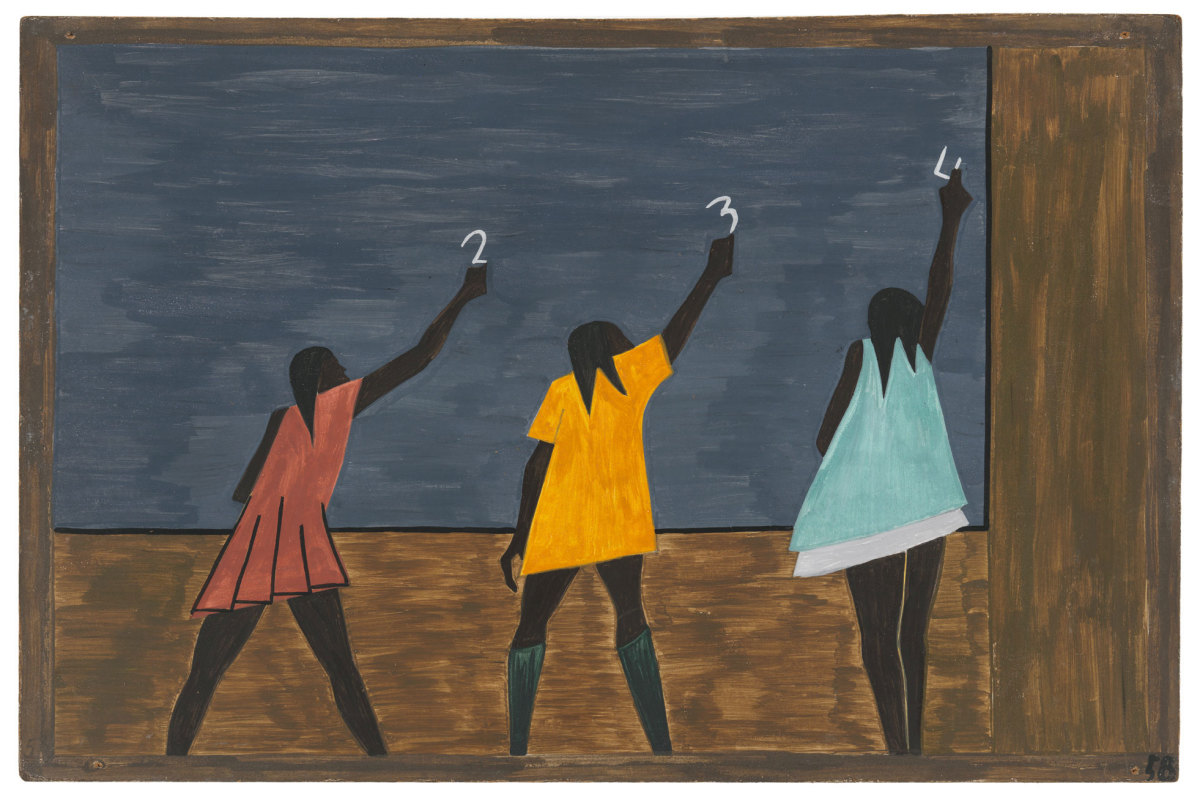 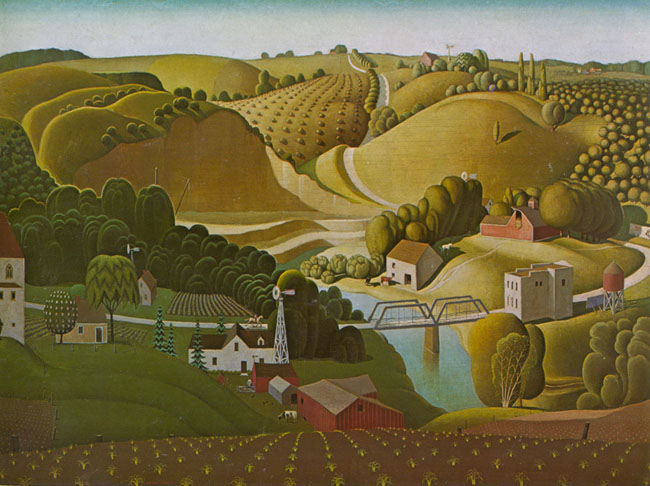 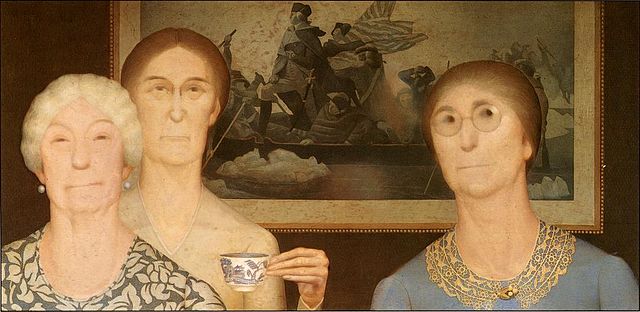 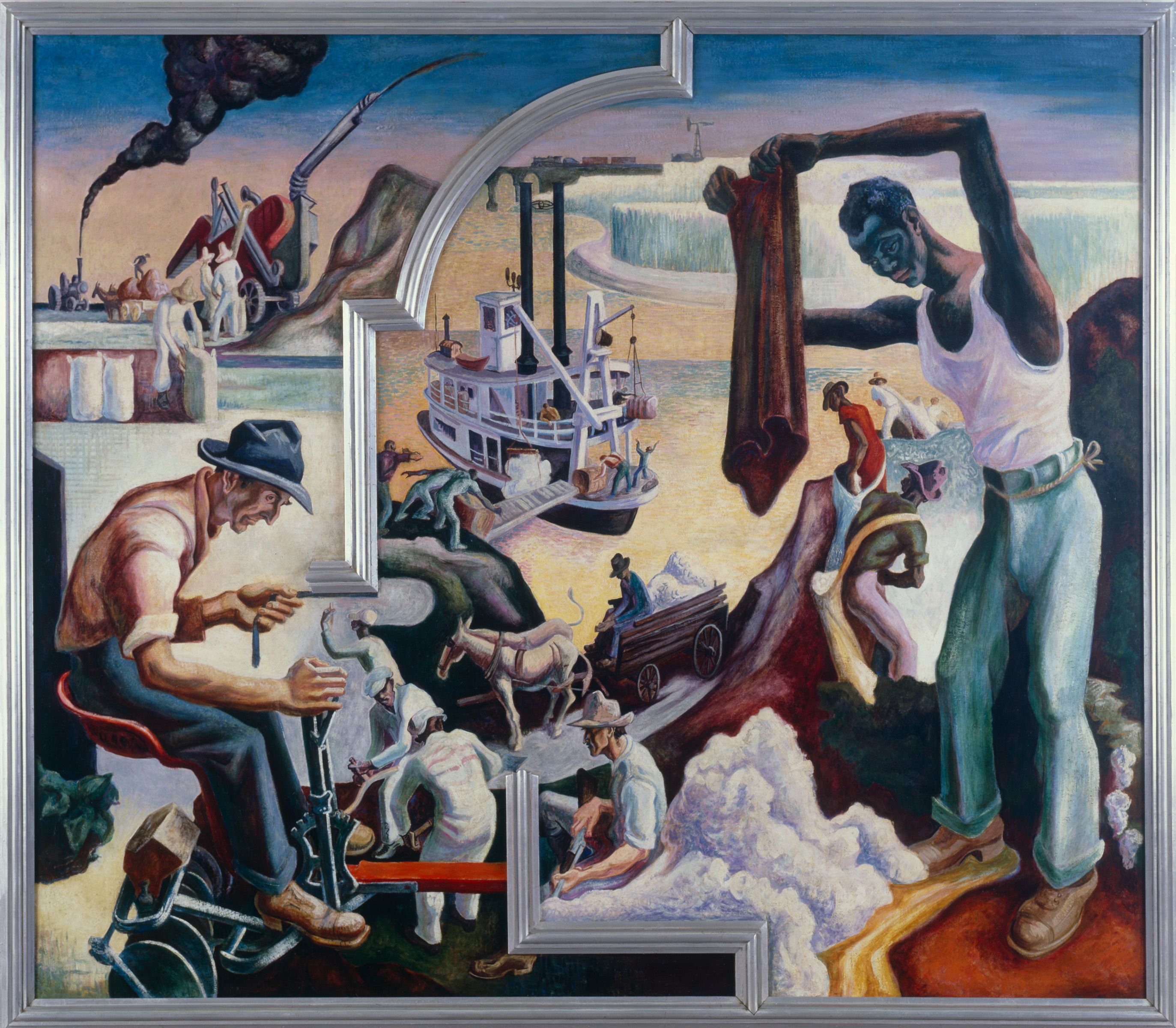 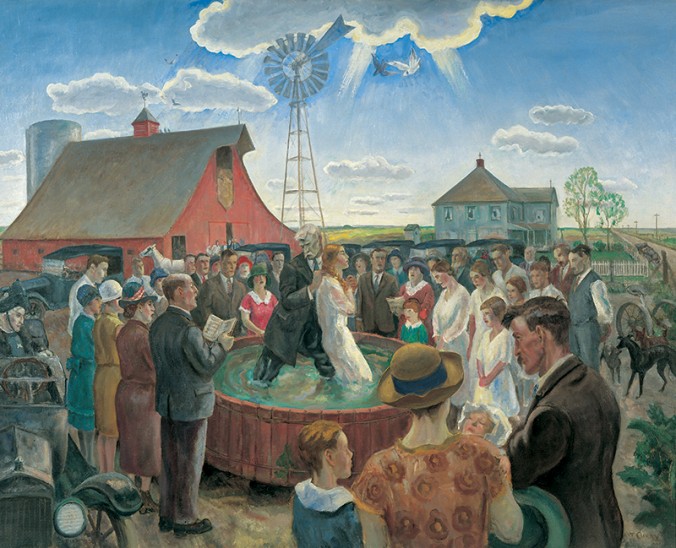 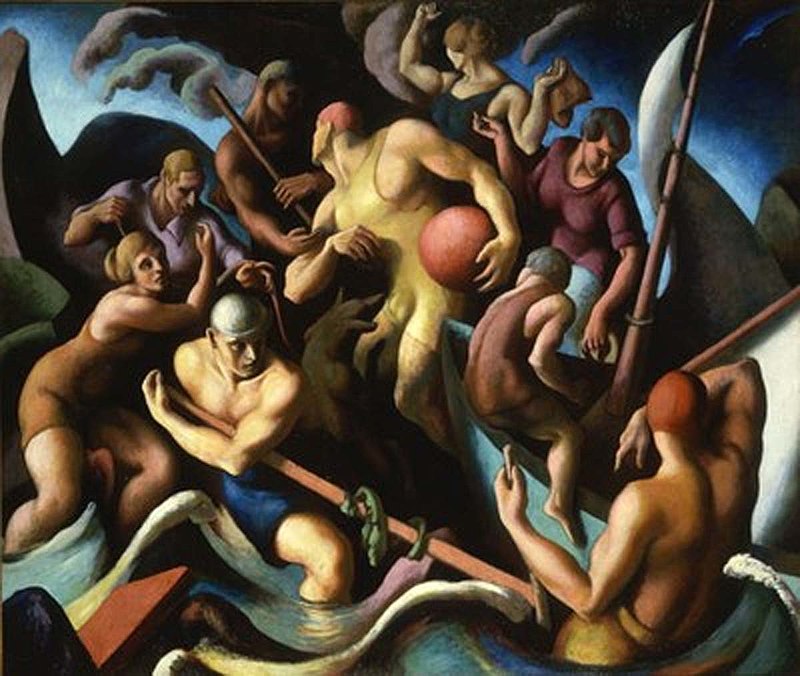 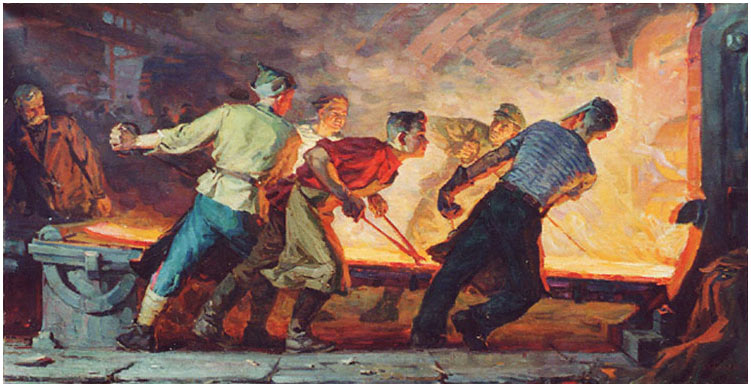 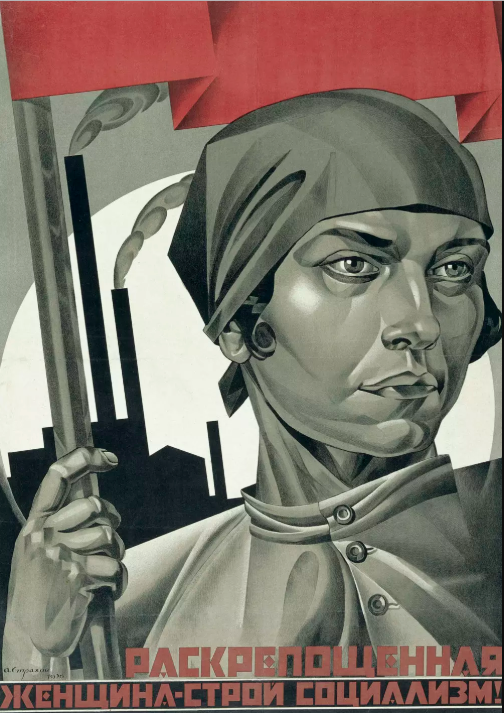 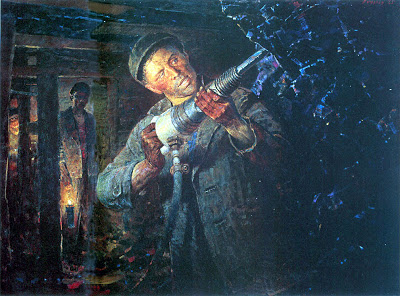 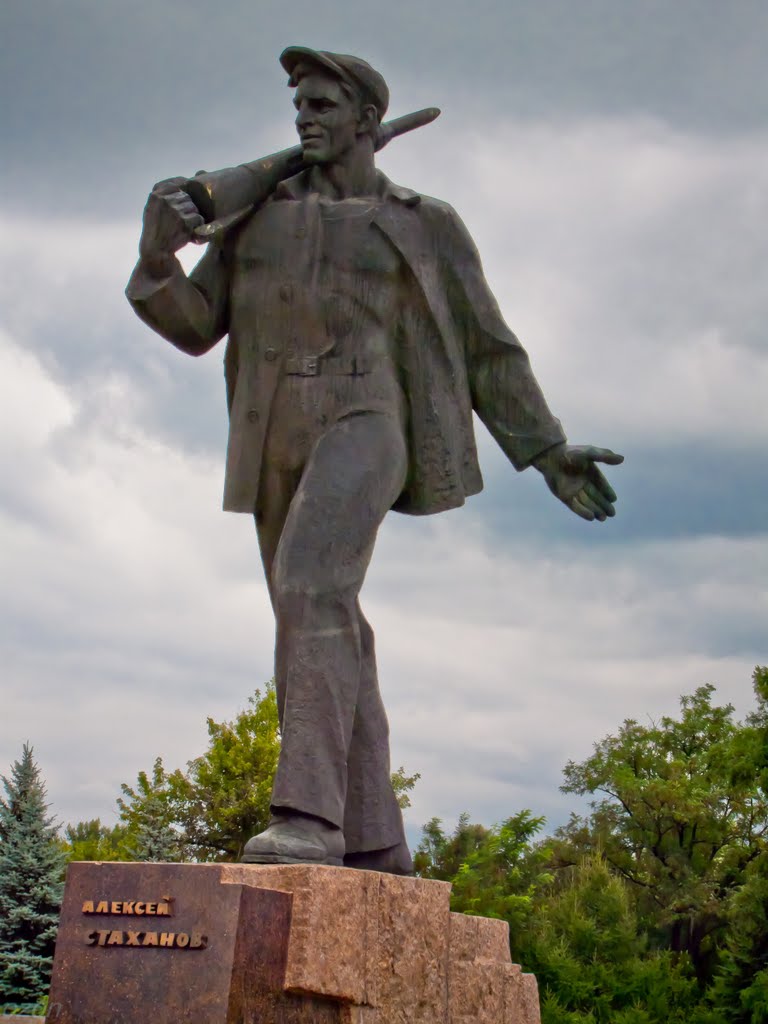 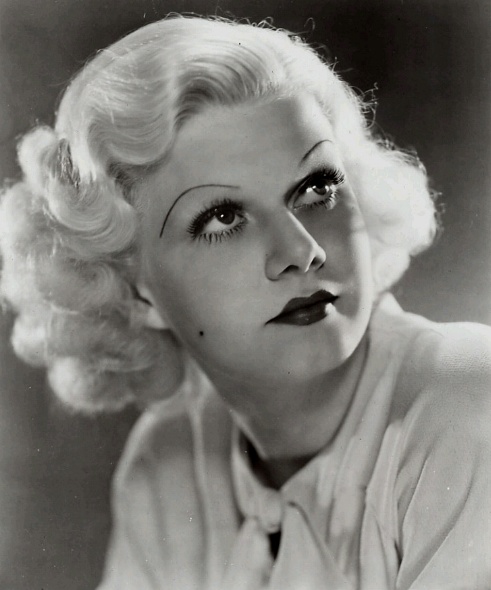 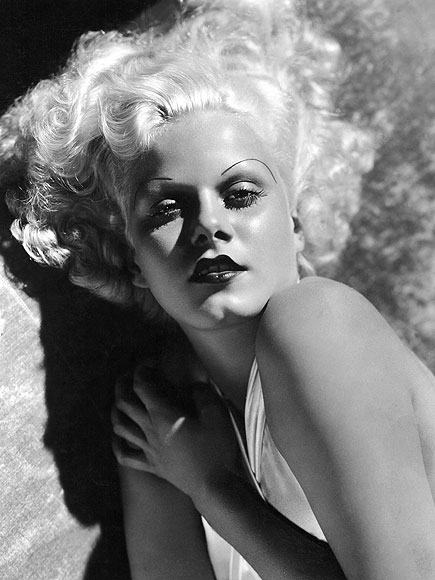 JEAN HARLOWE
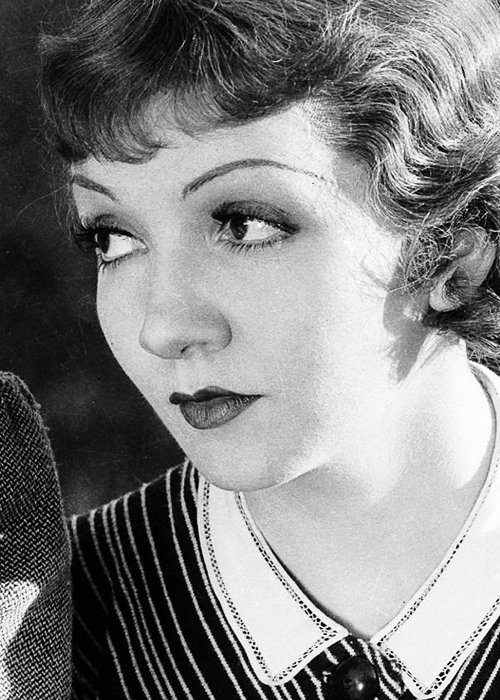 CLAUDETTE COLBERT
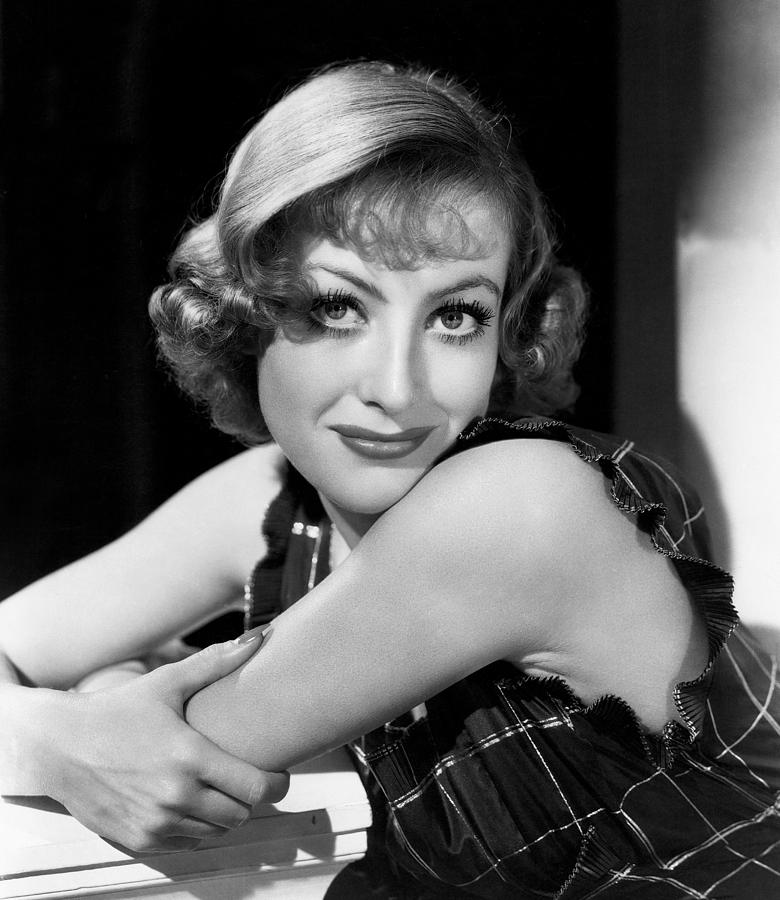 JOAN
CRAWFORD
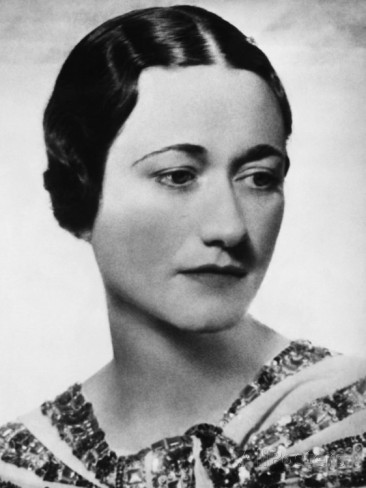 WALLIS SIMPSON
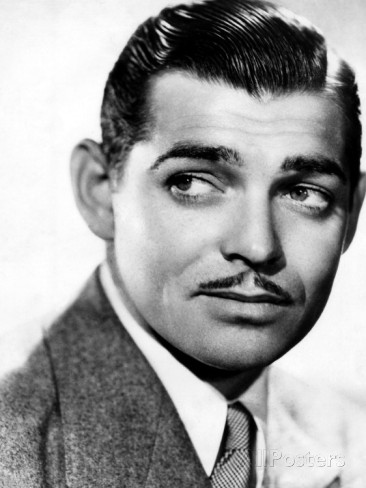 CLARK GABLE
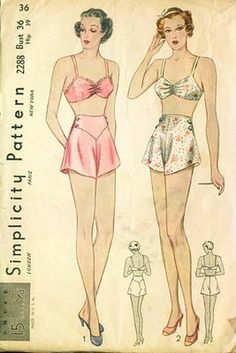 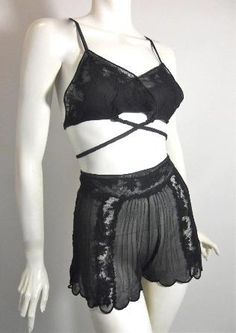 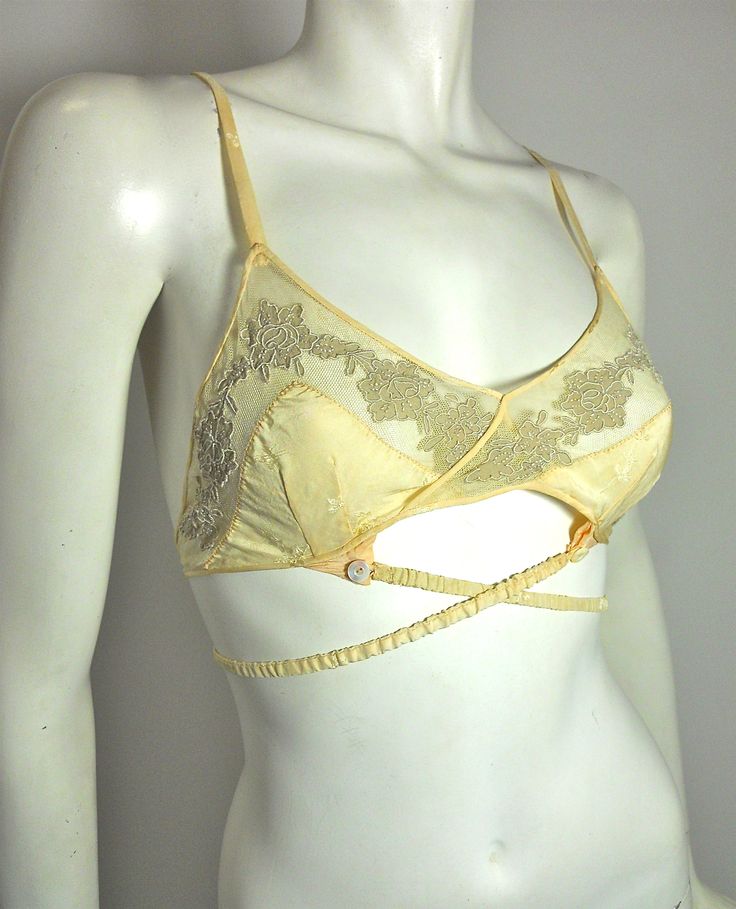 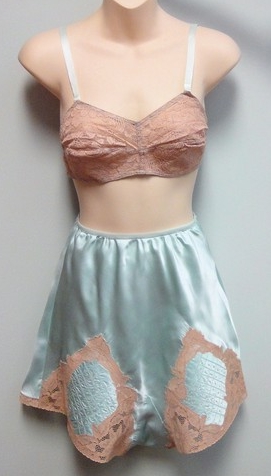 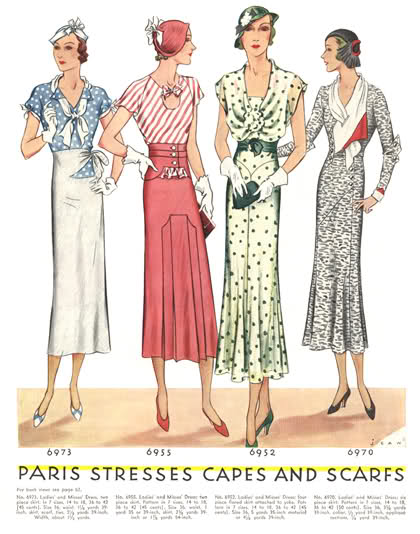 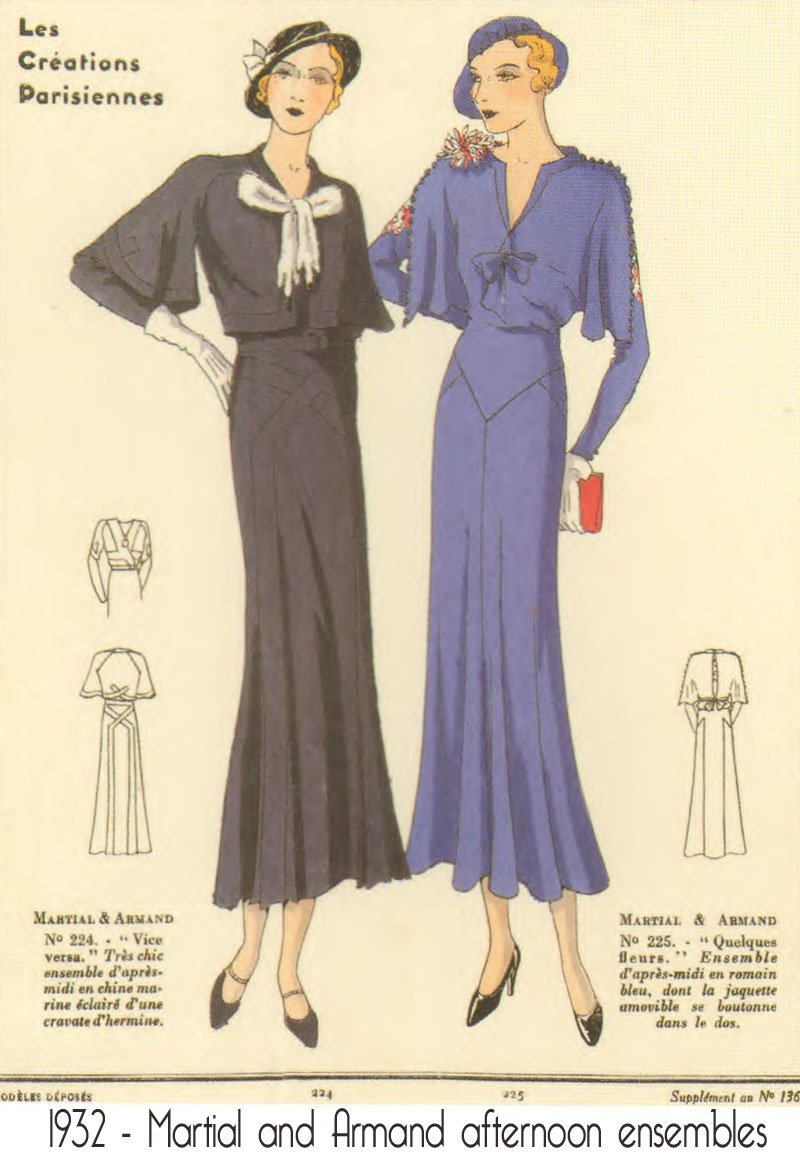 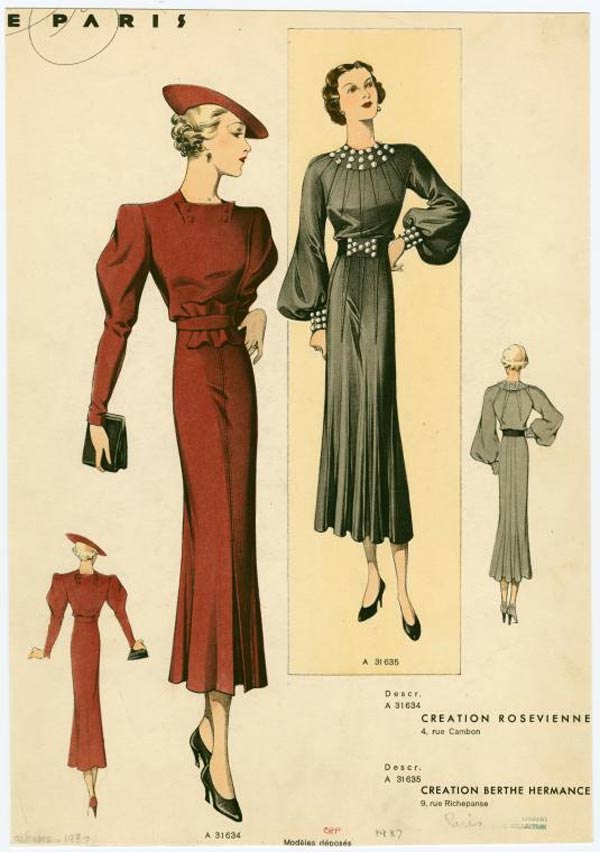 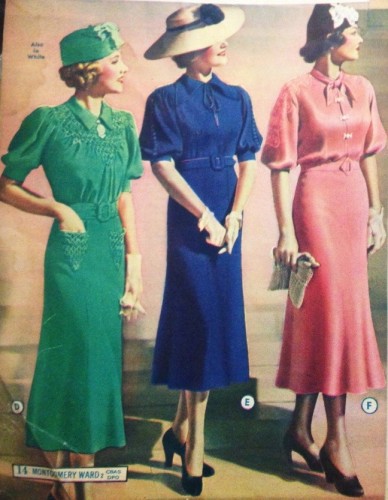 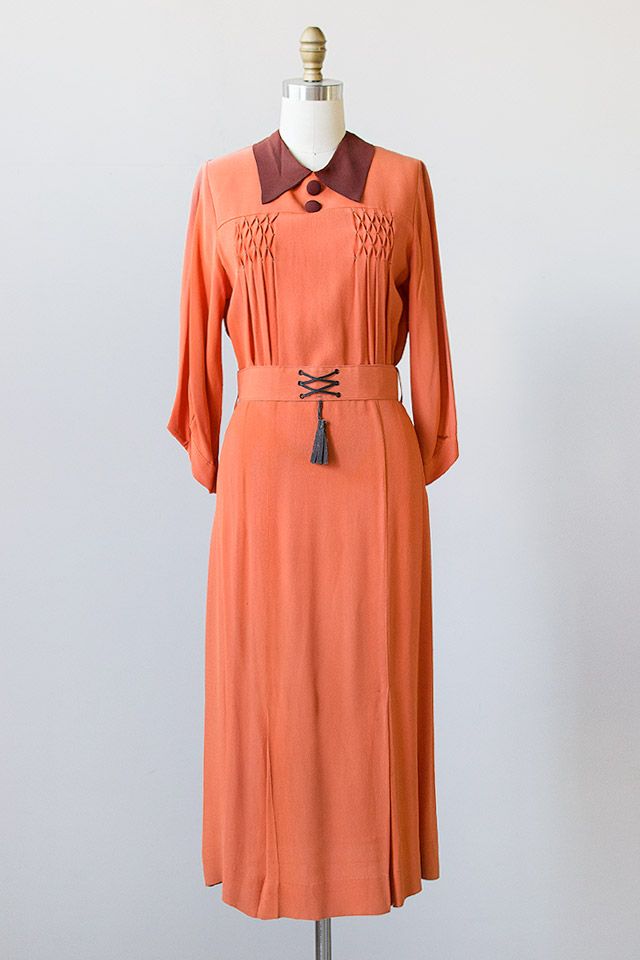 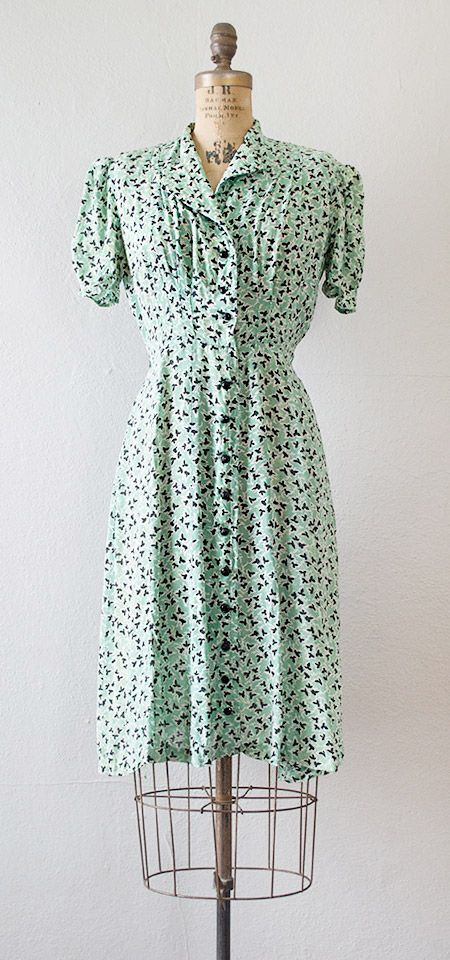 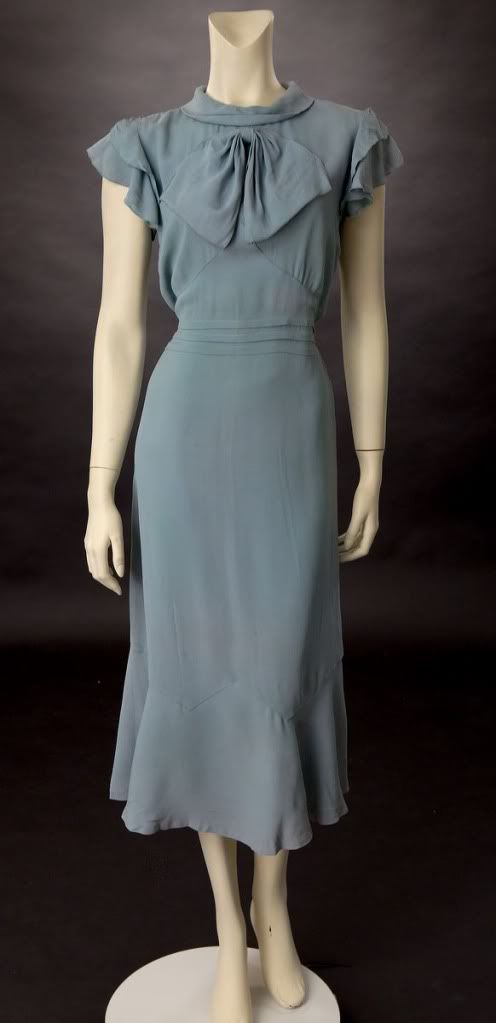 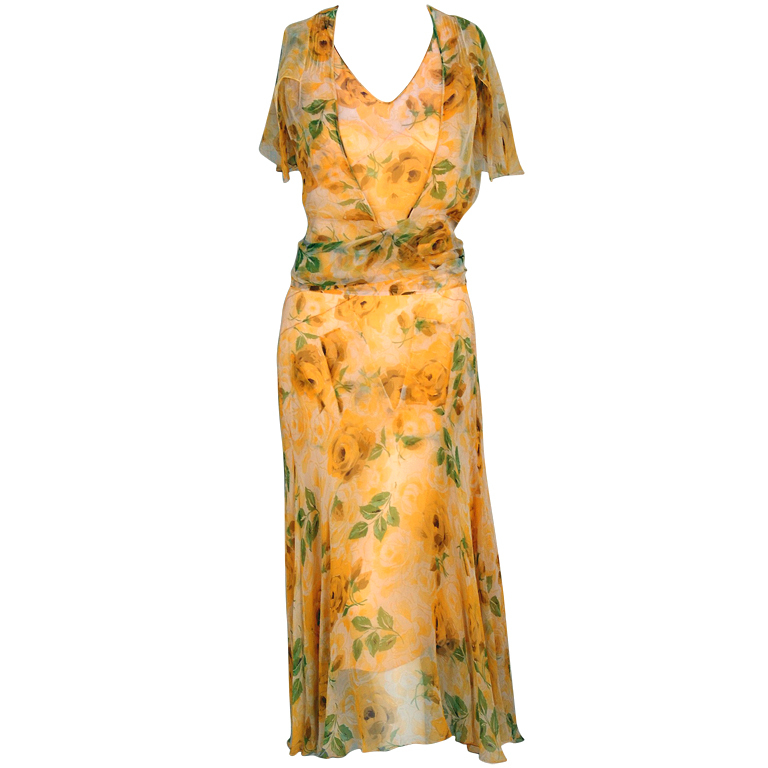 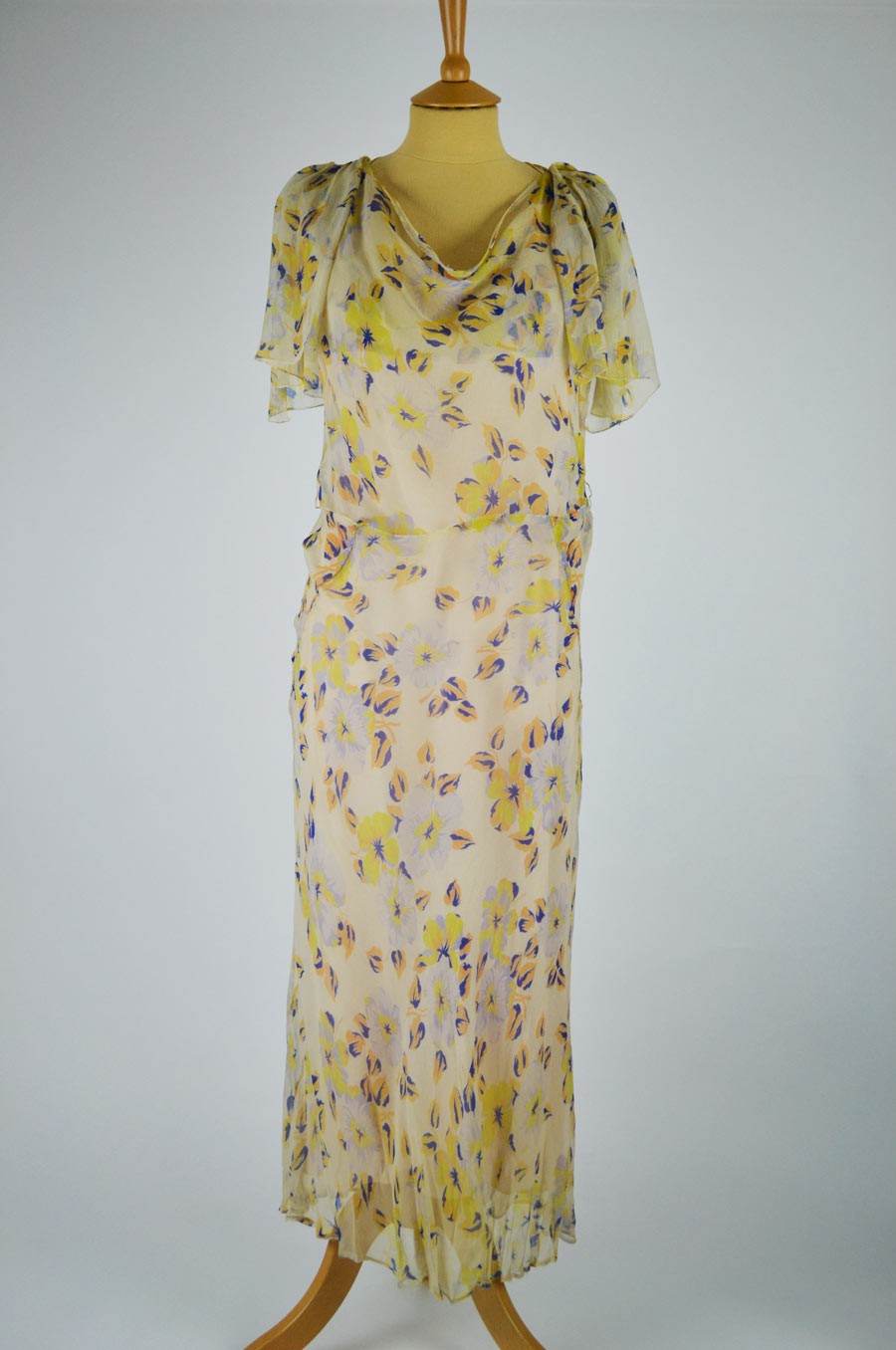 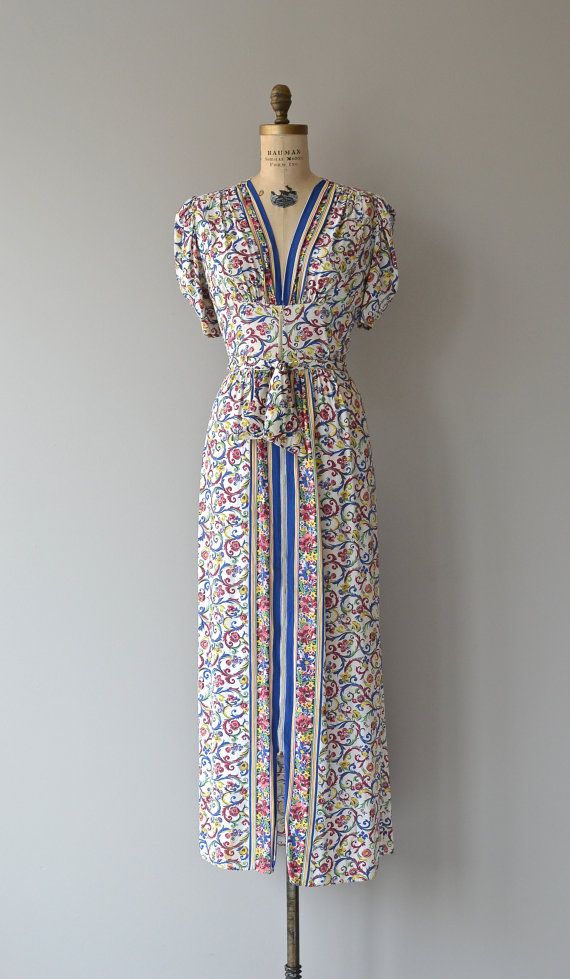 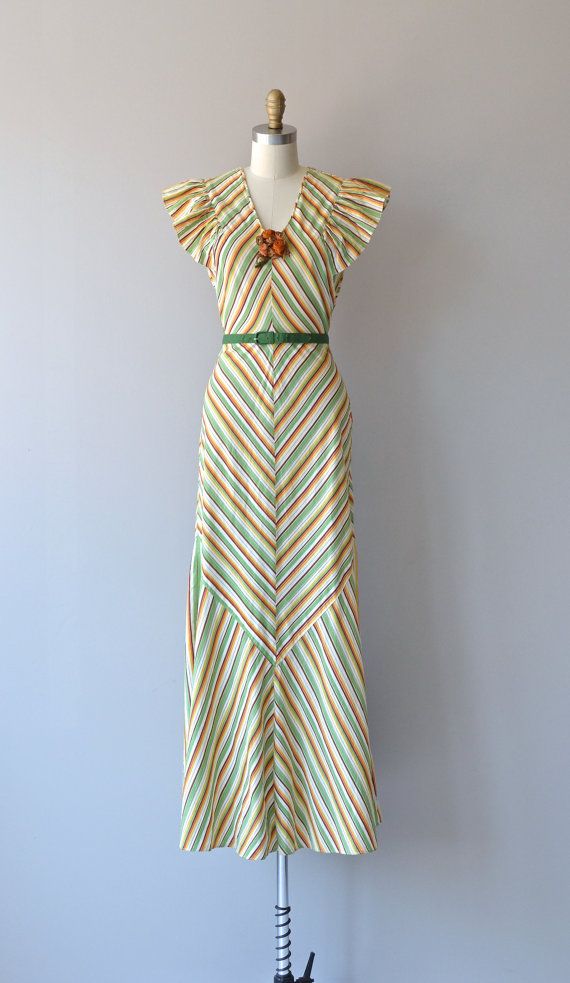 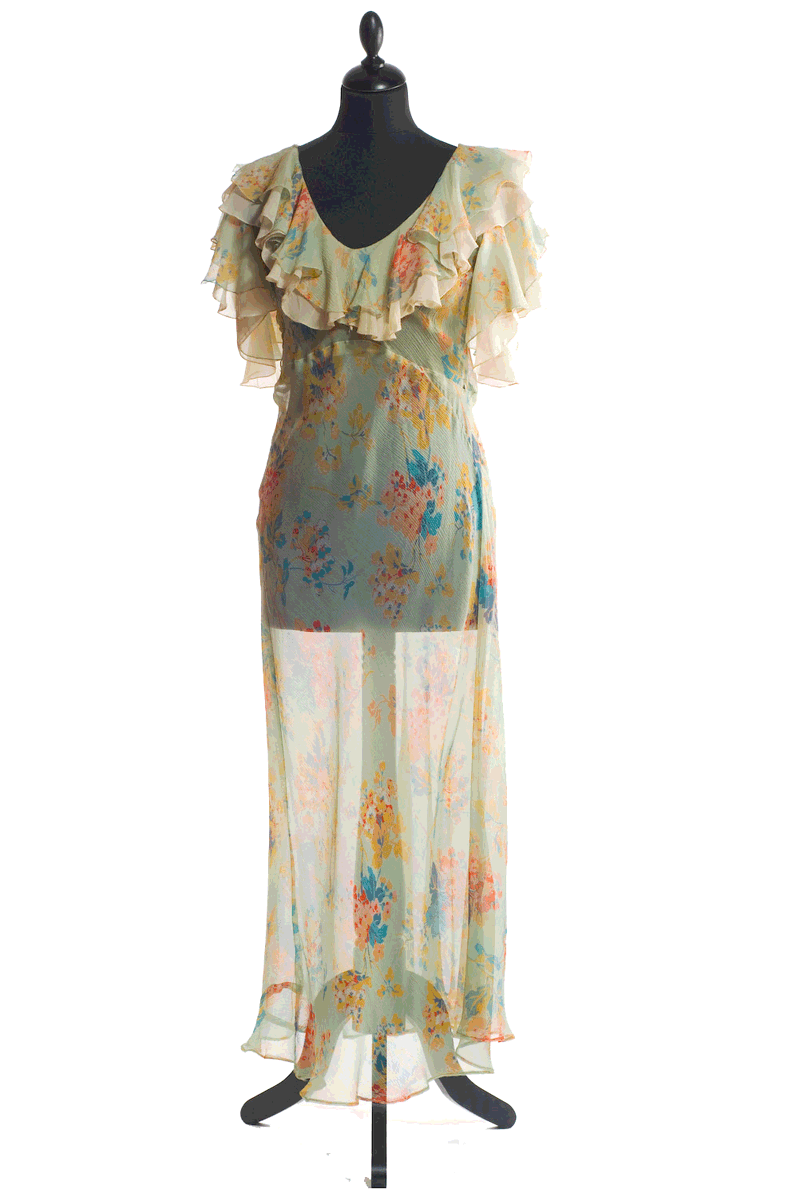 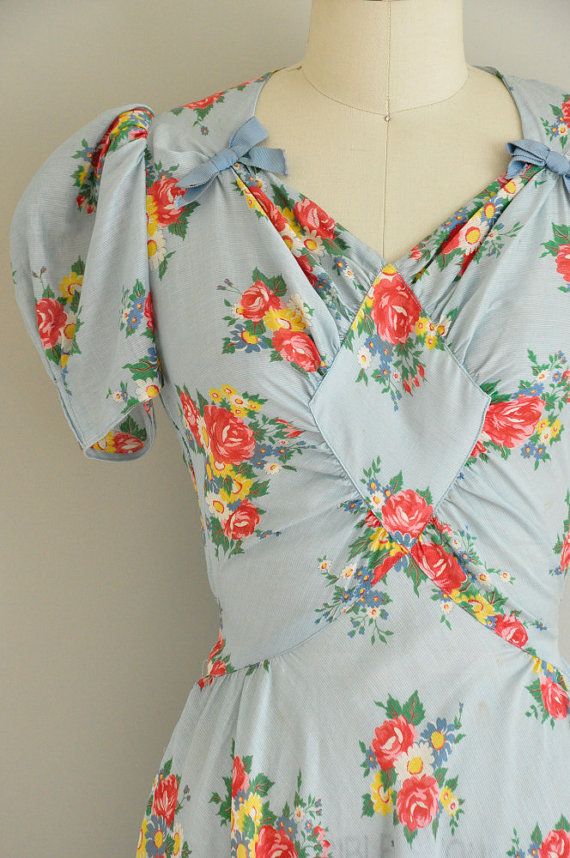 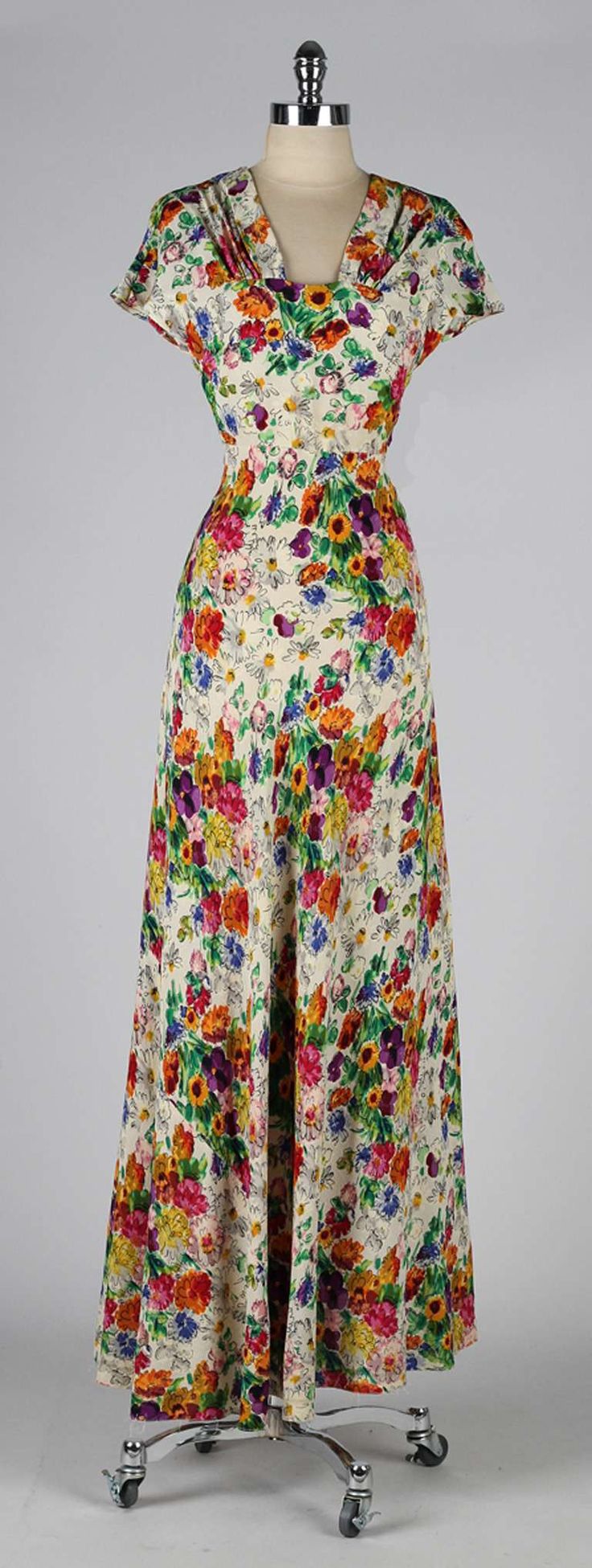 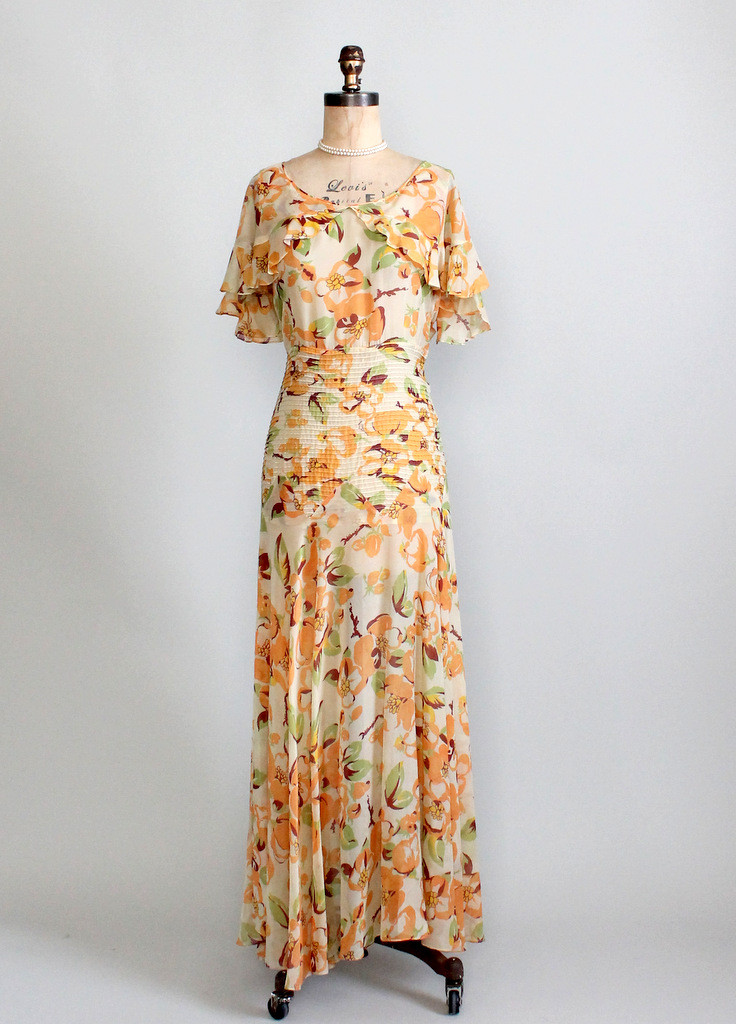 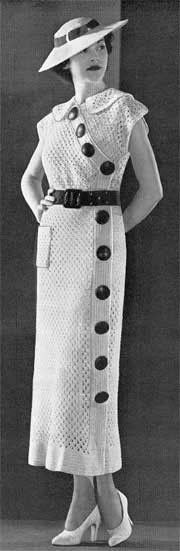 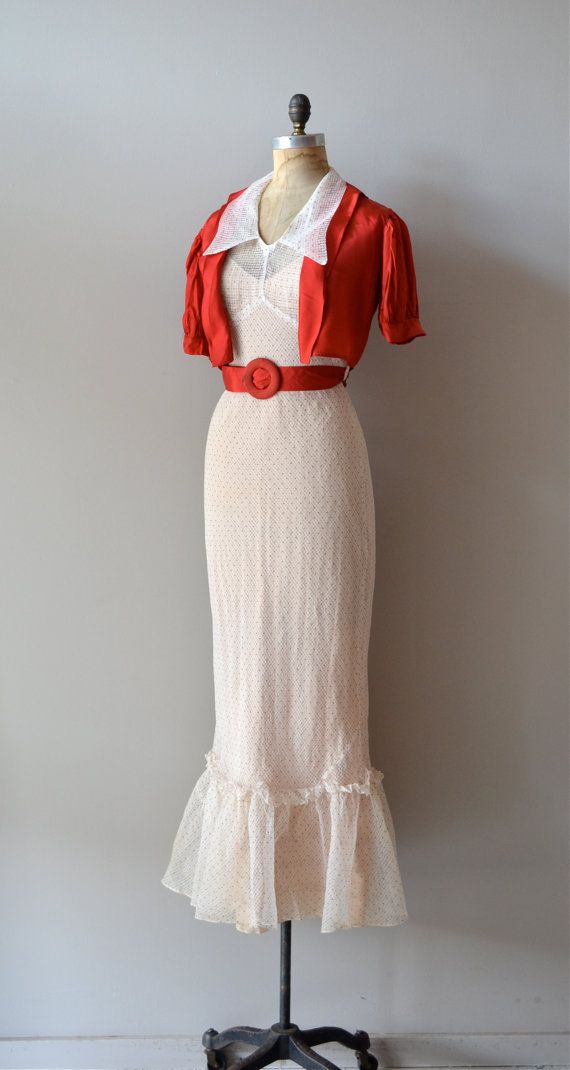 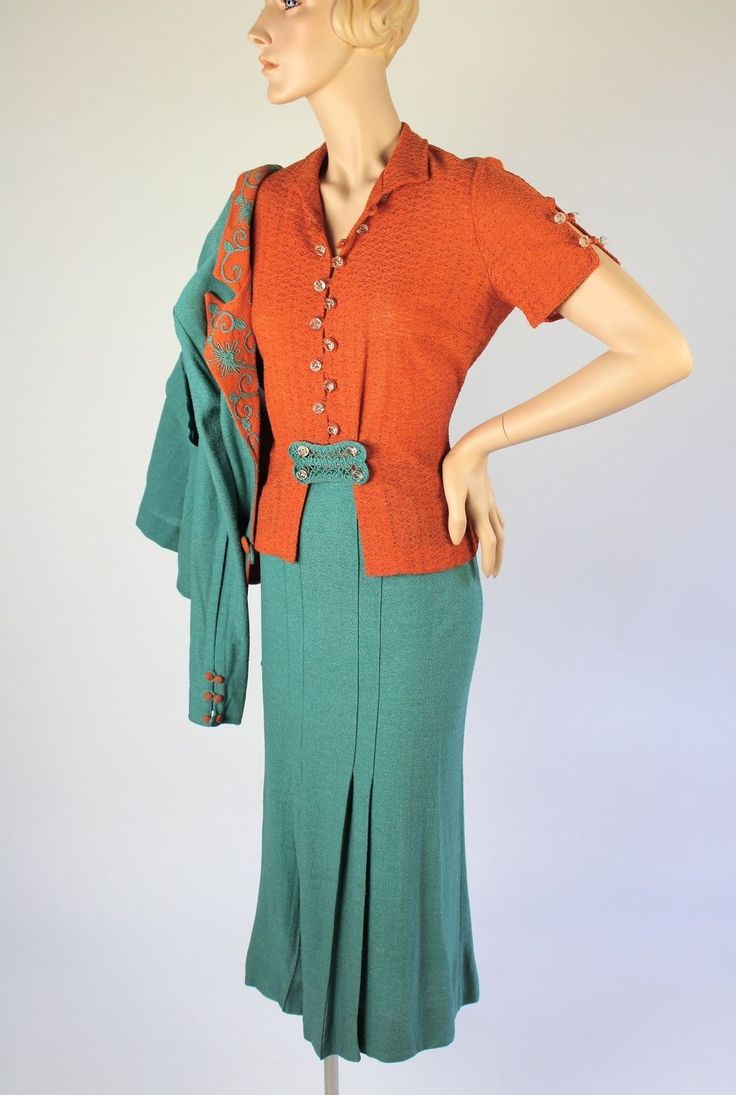 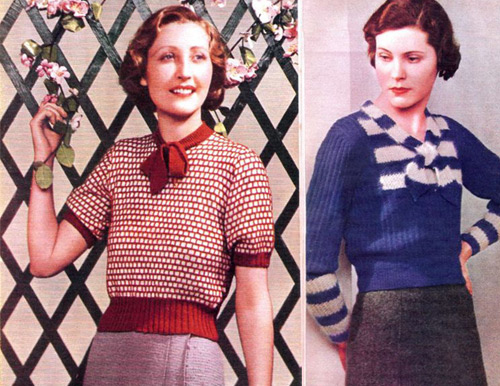 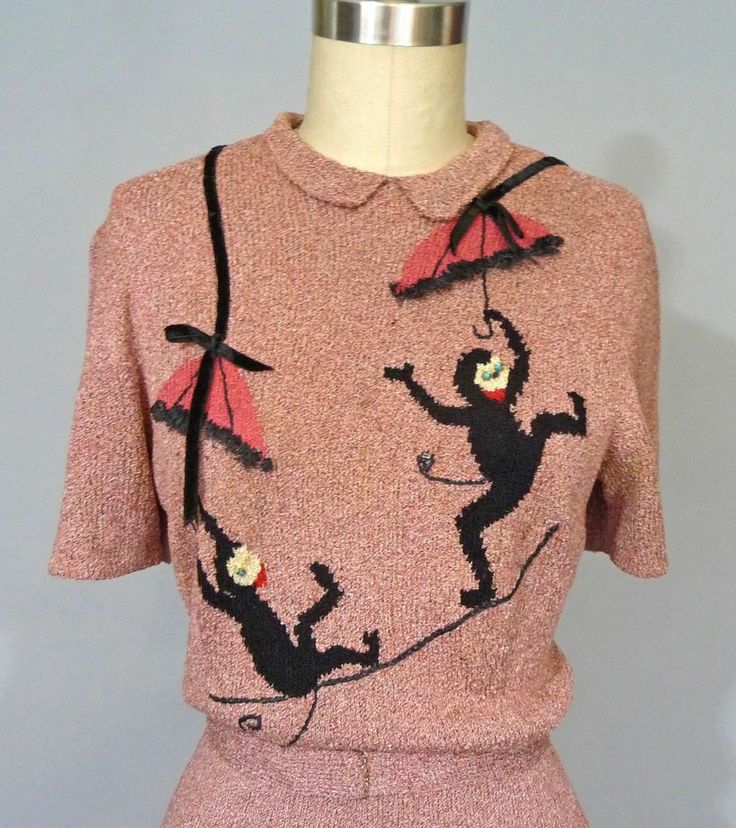 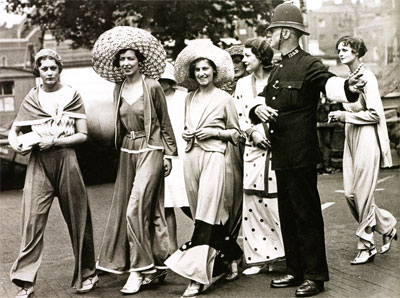 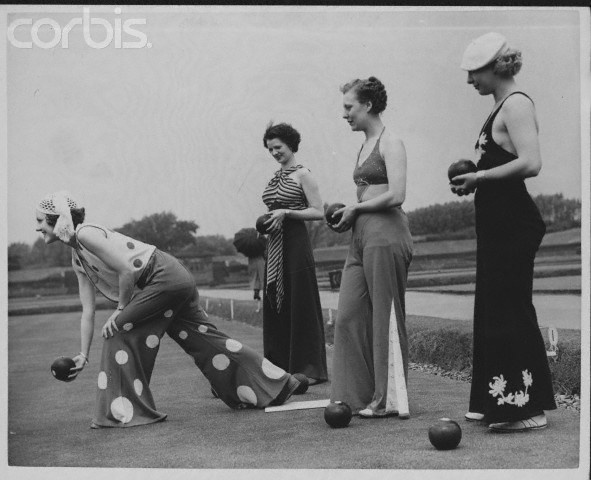 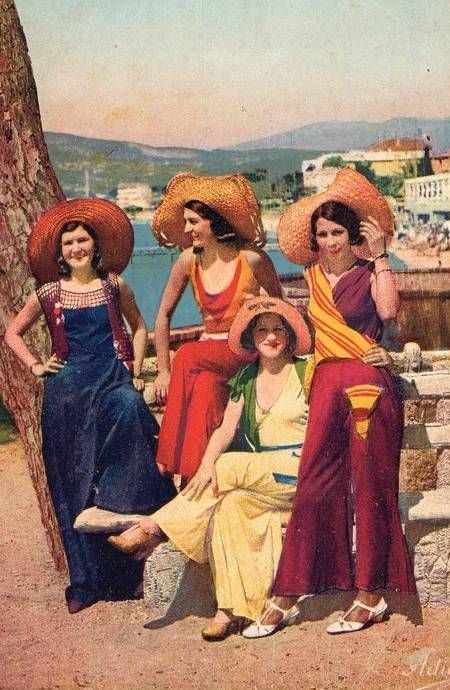 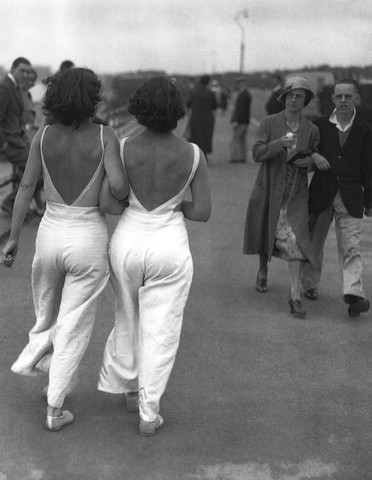 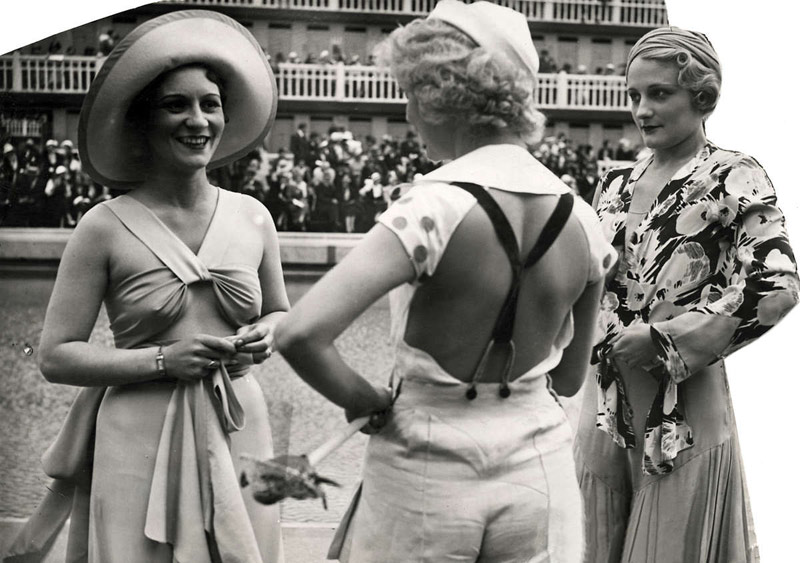 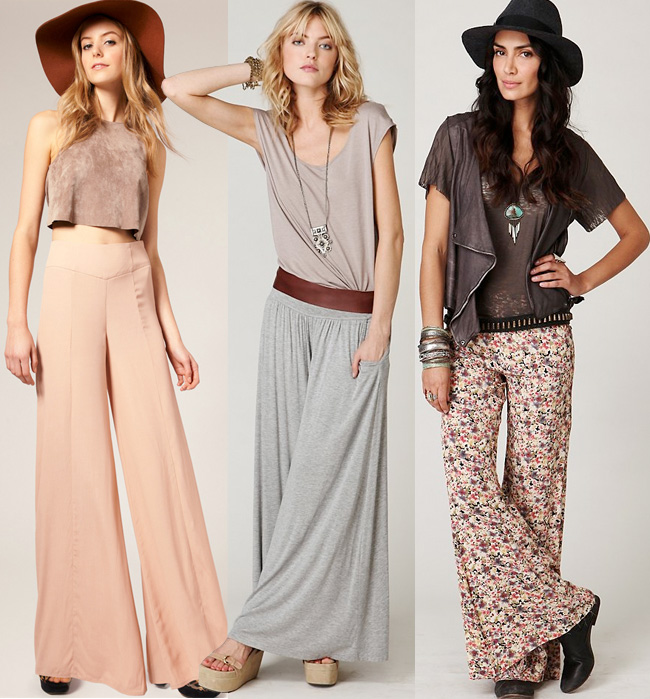 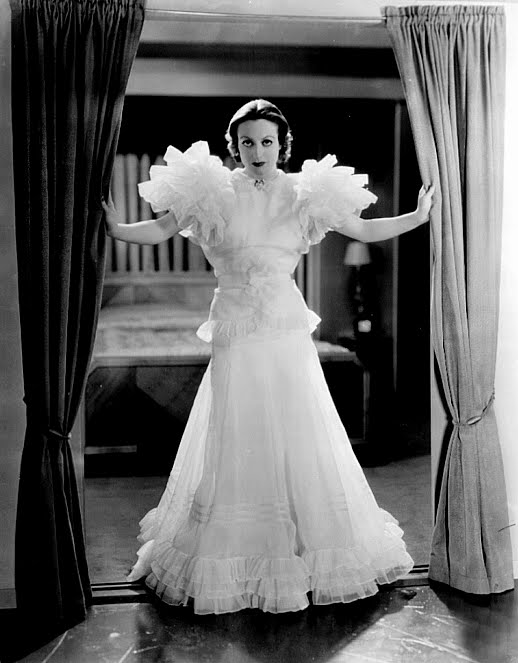 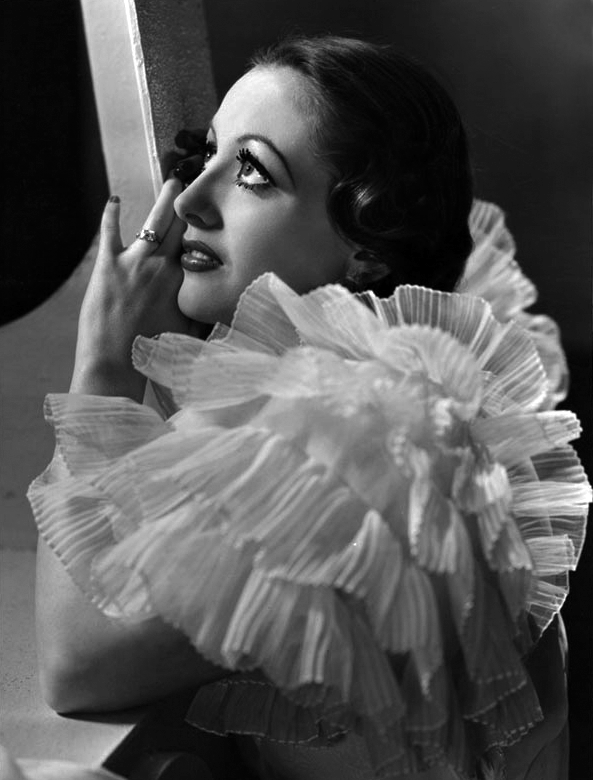 LETTY LYNTON
(designed by ADRIAN)
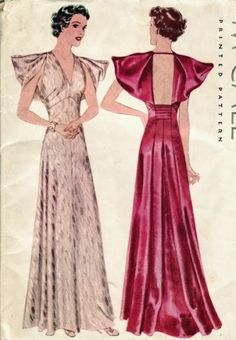 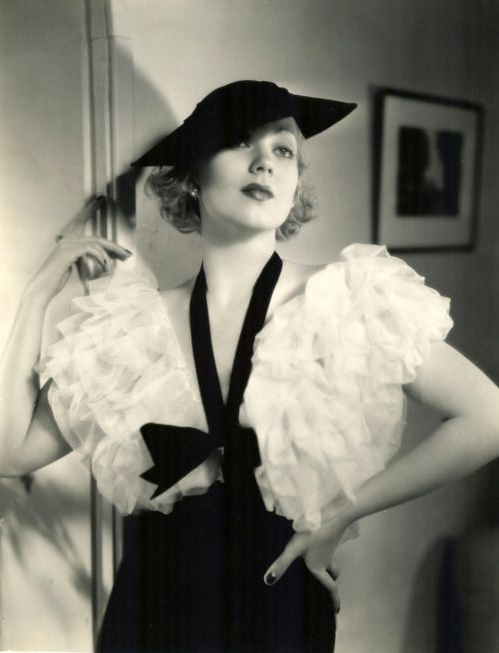 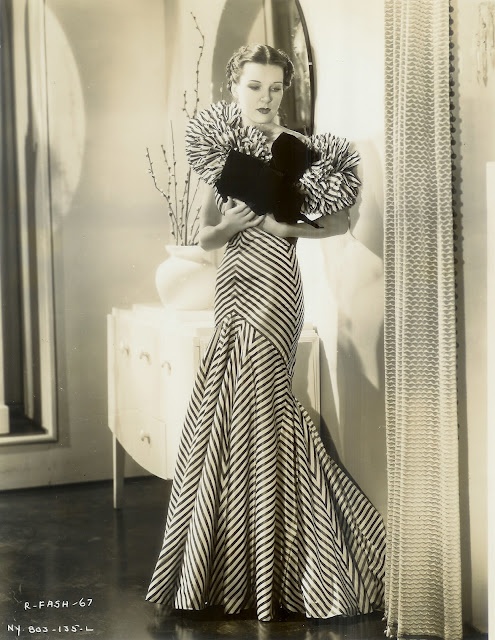 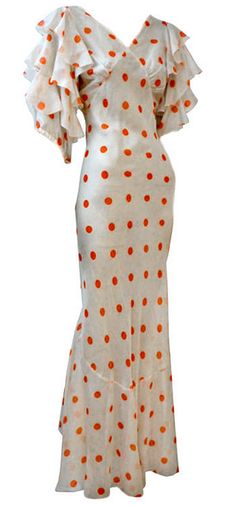 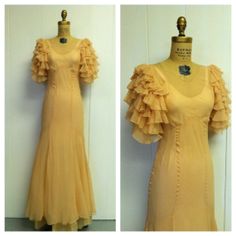 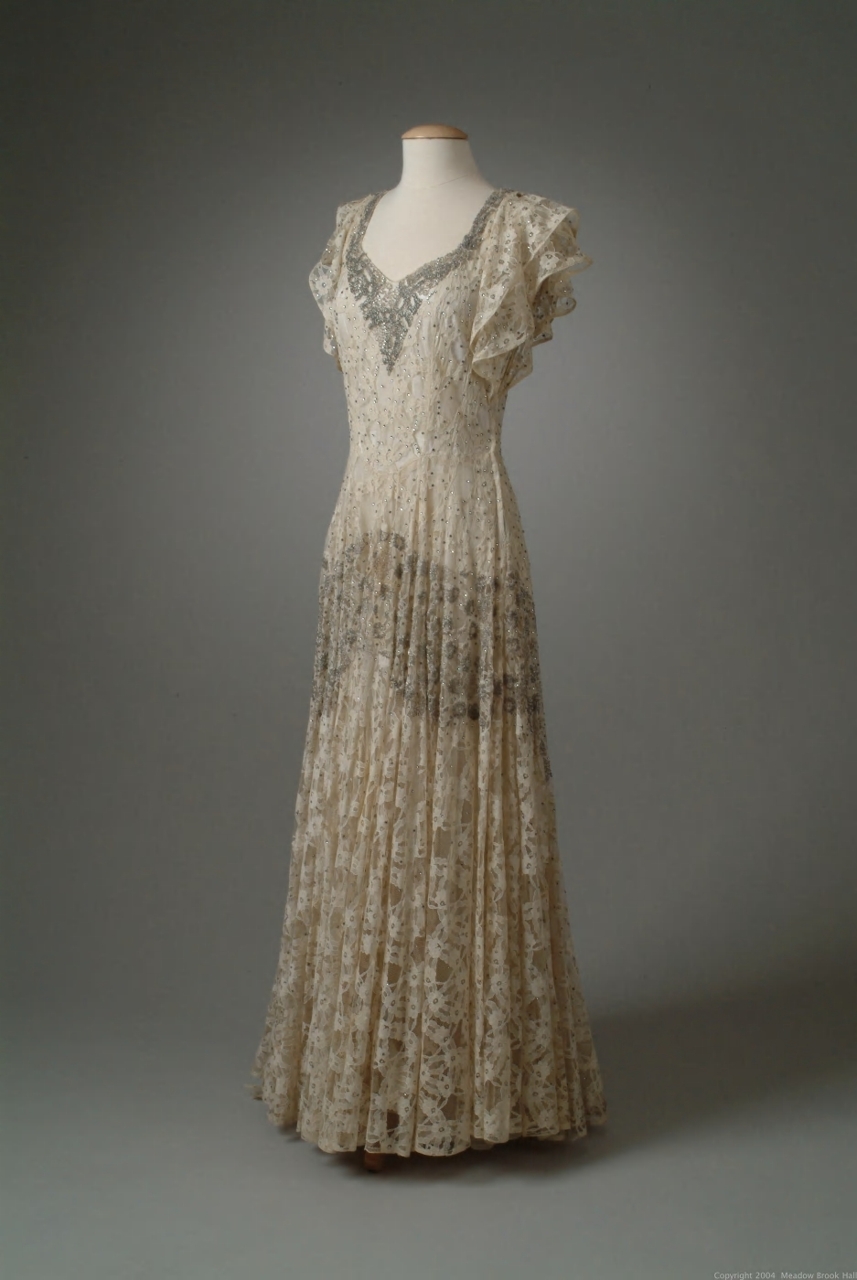 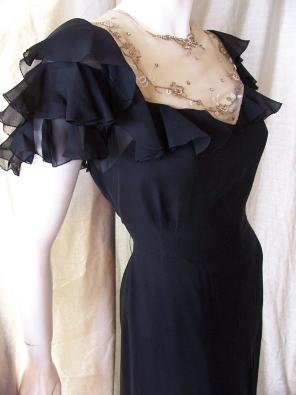 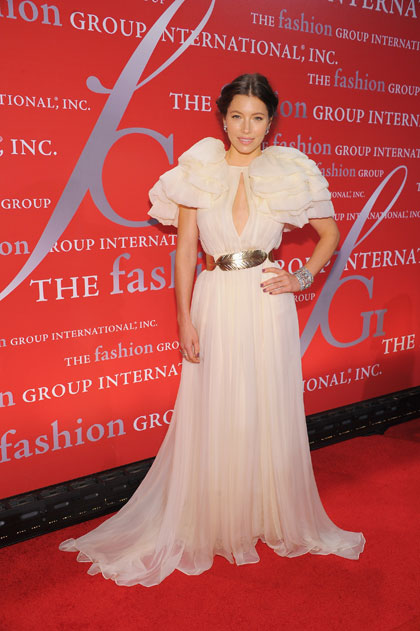 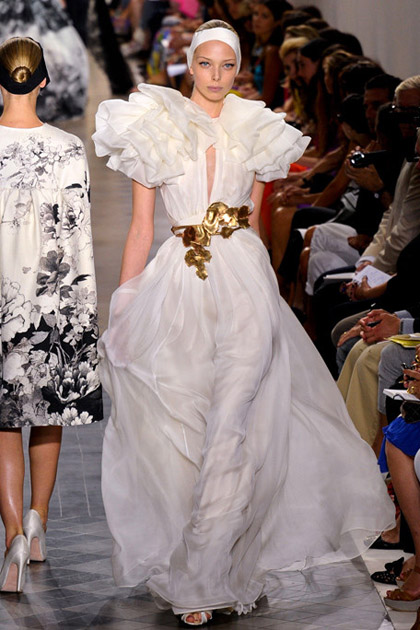 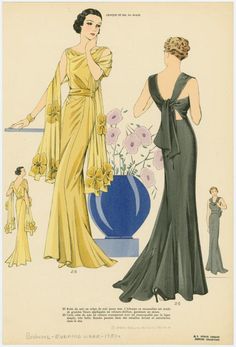 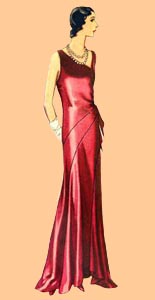 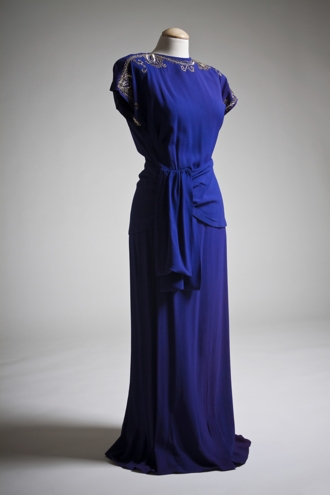 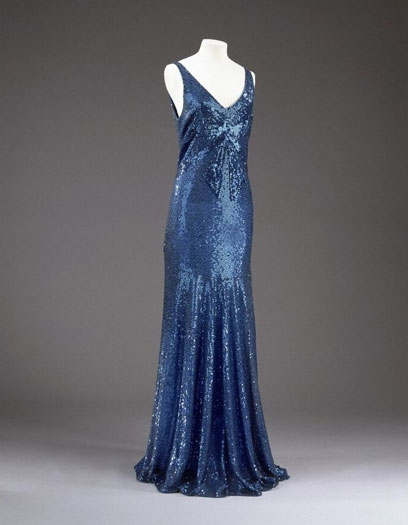 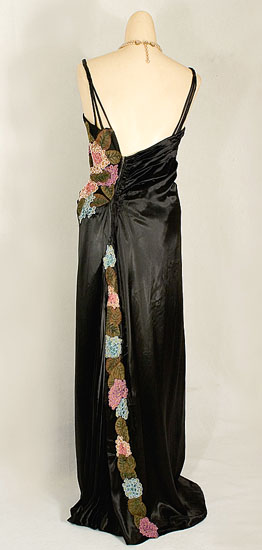 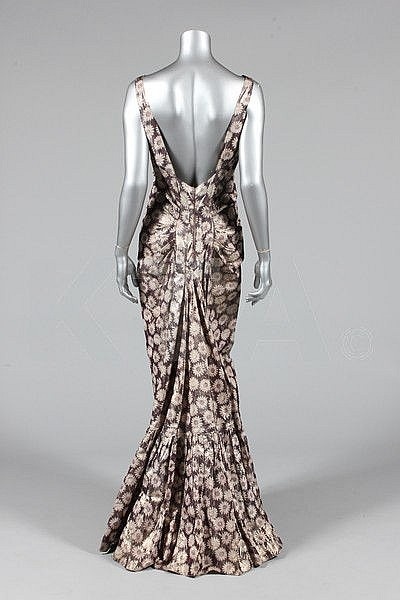 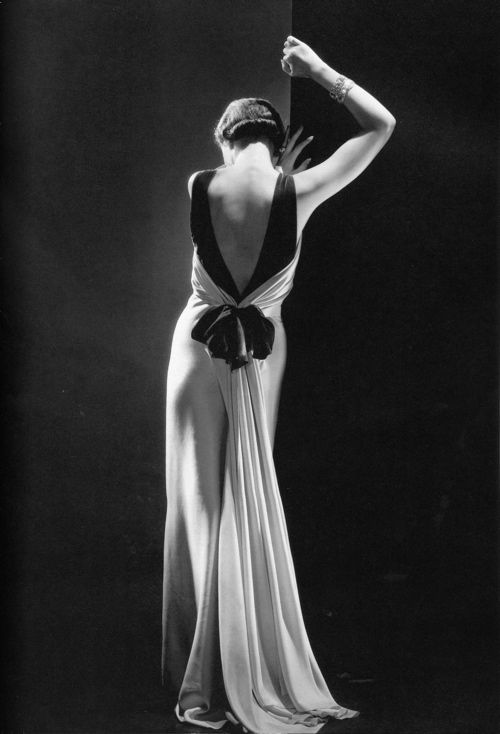 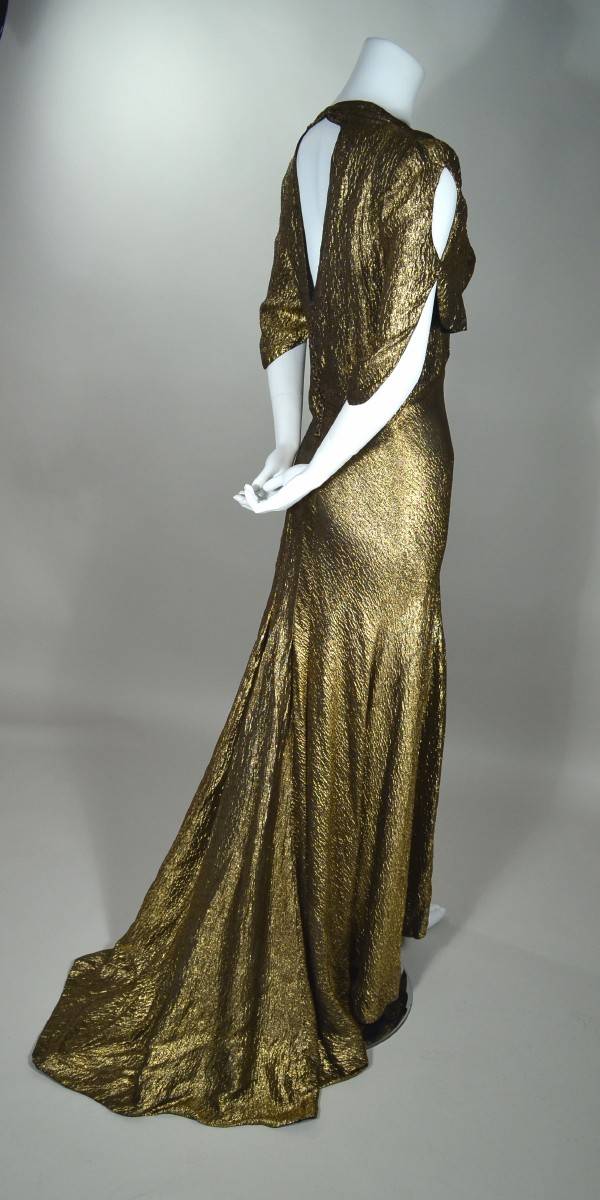 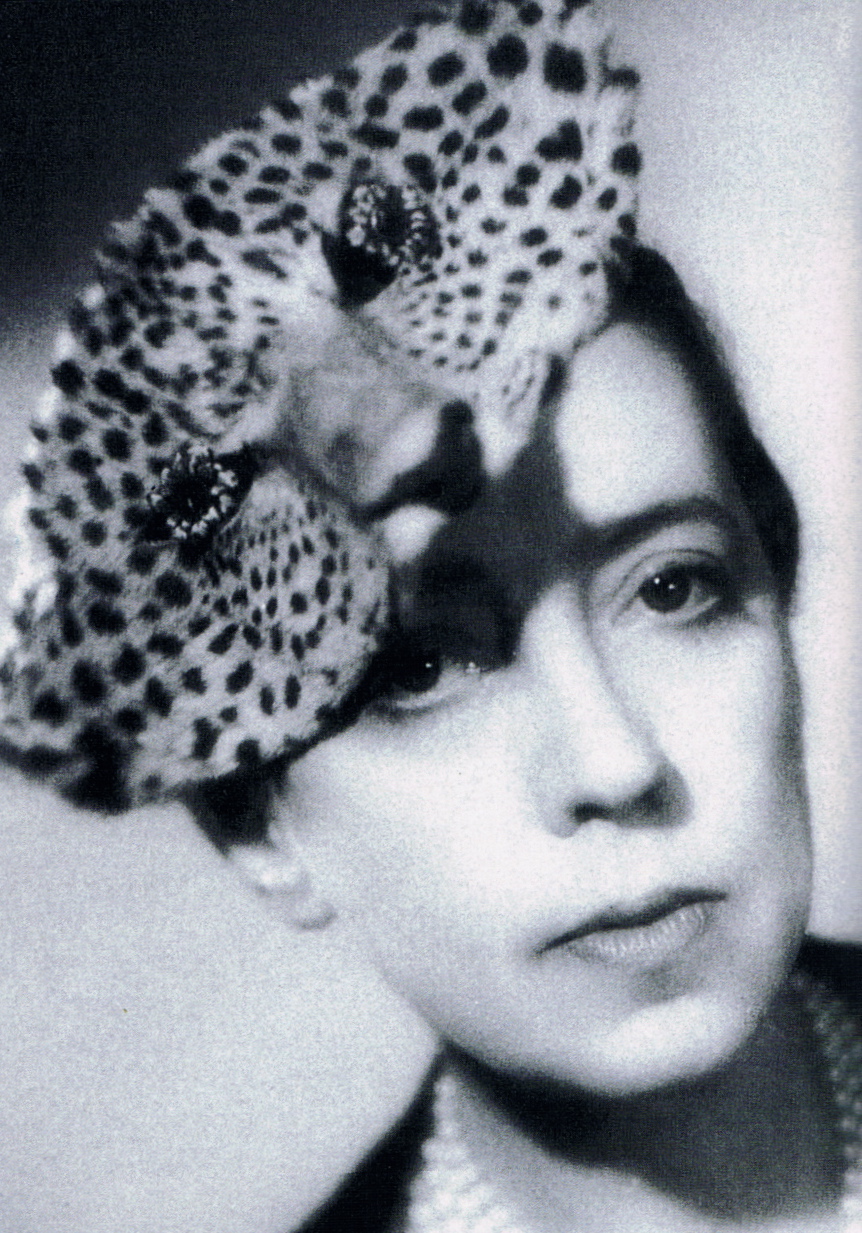 ELSA SCHIAPARELLI
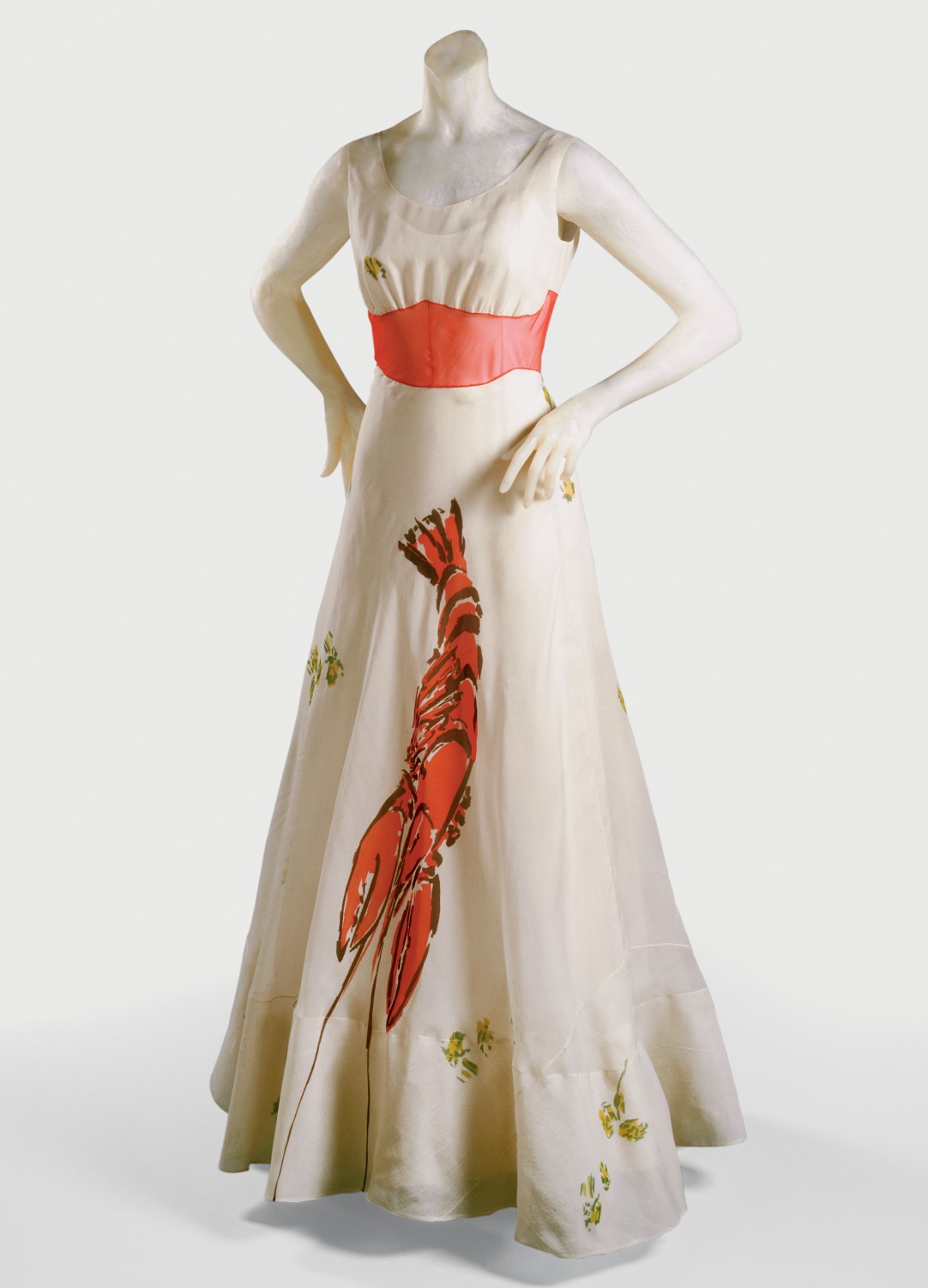 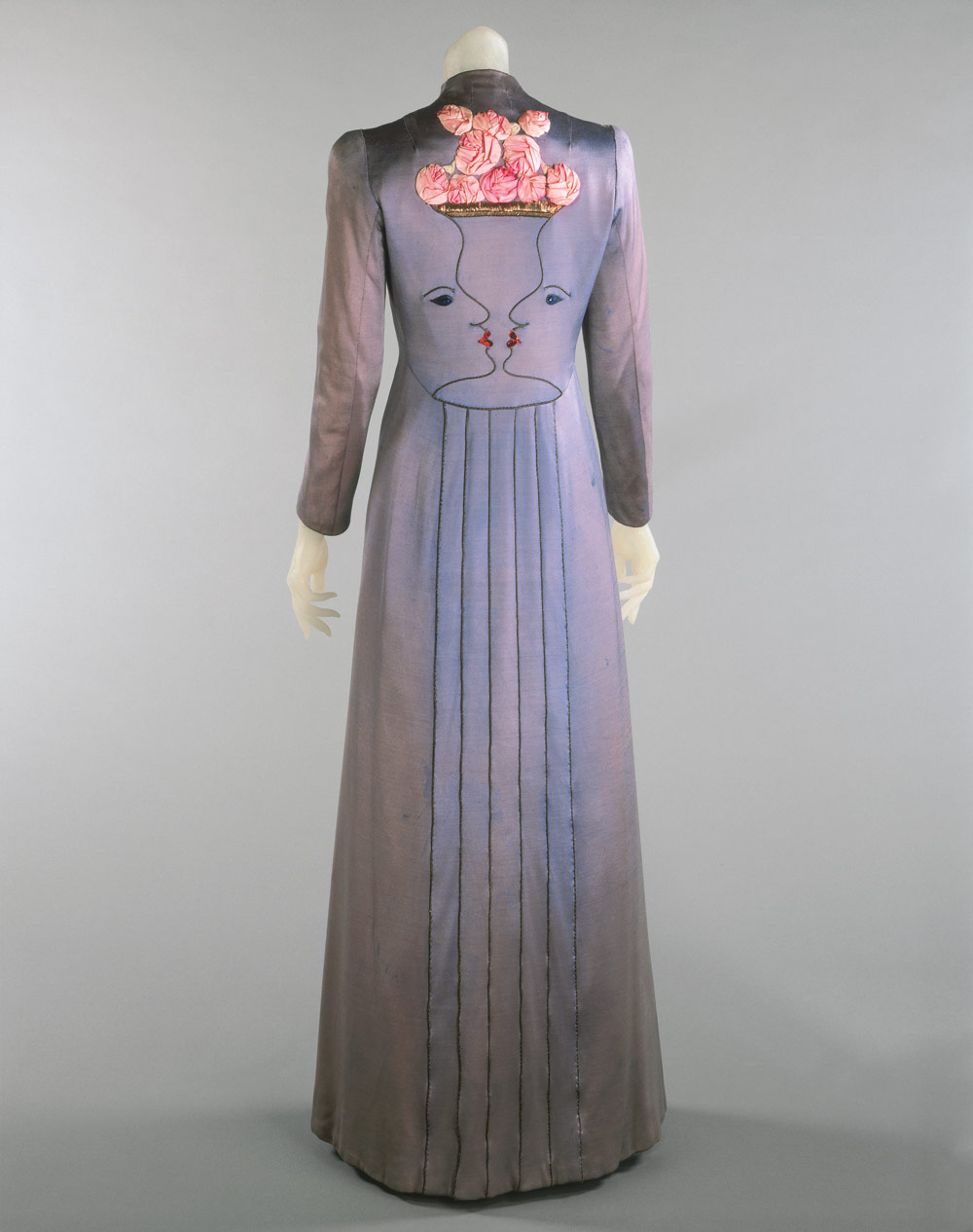 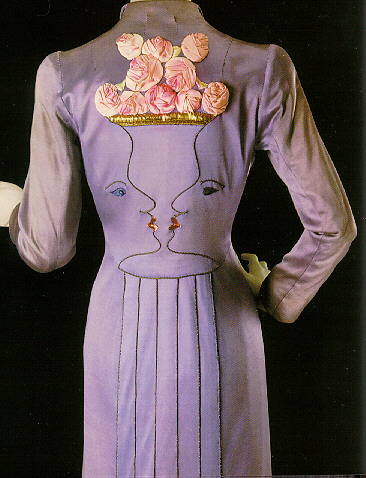 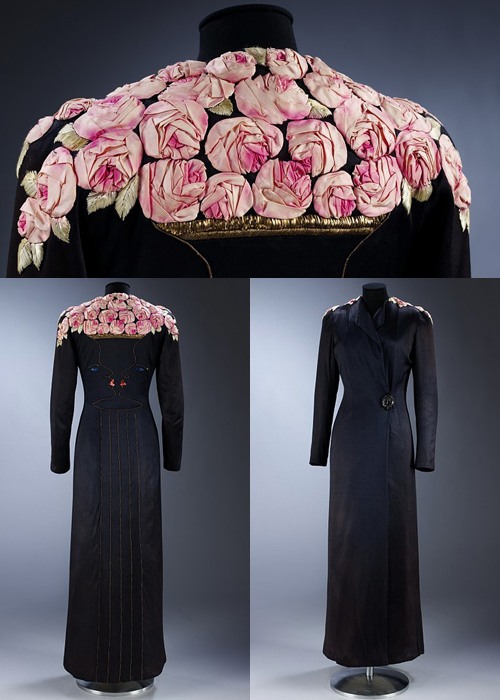 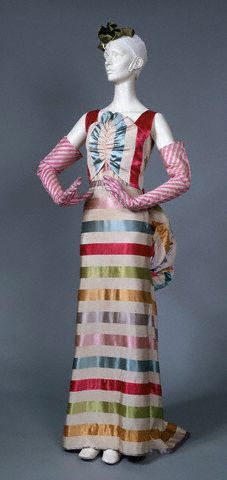 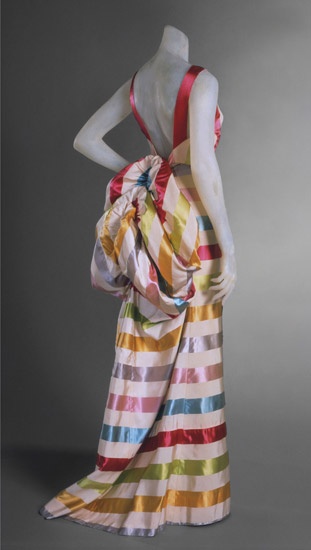 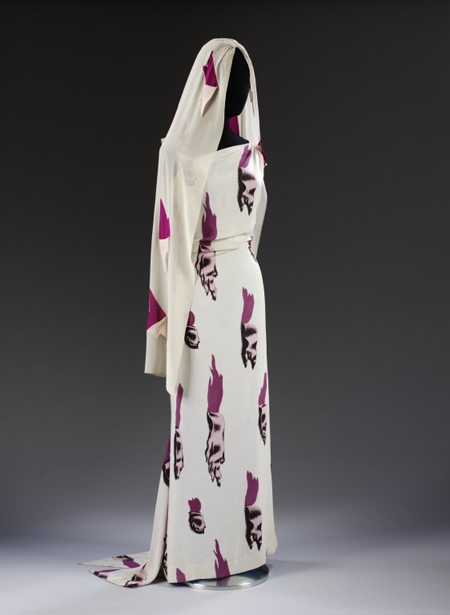 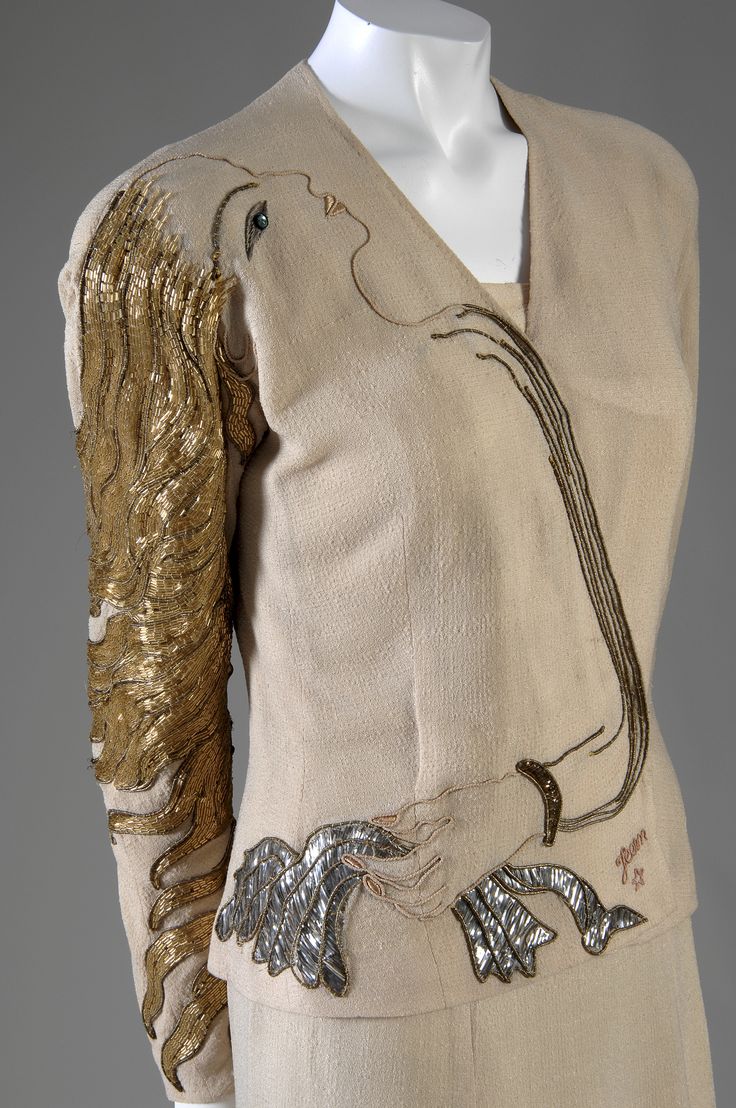 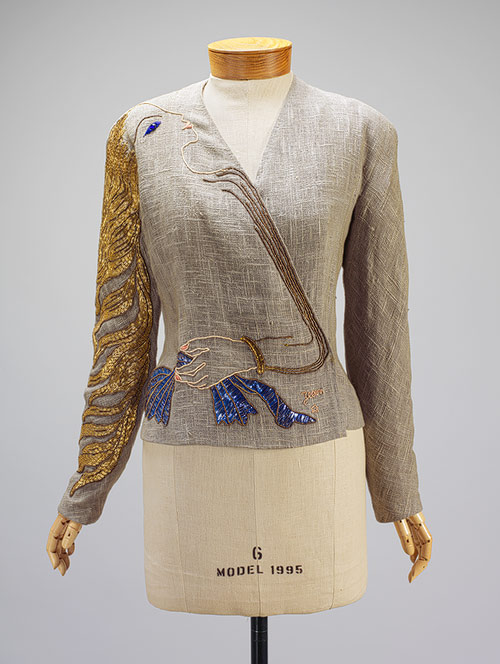 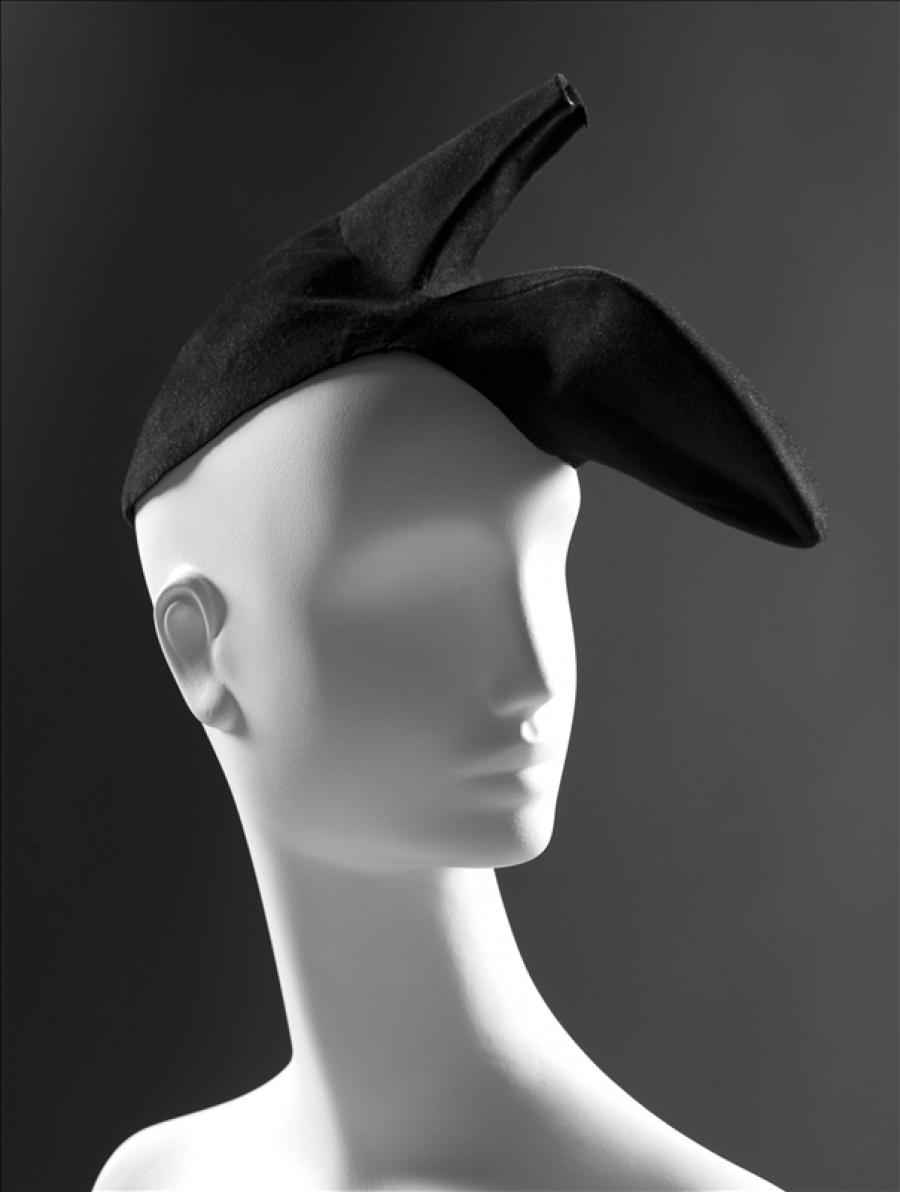 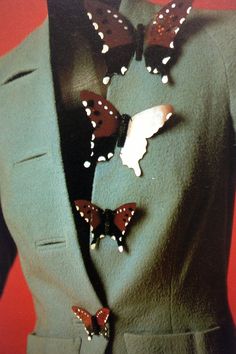 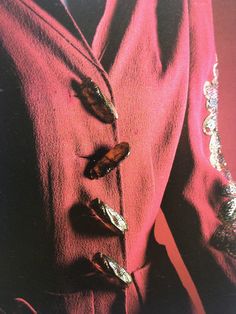 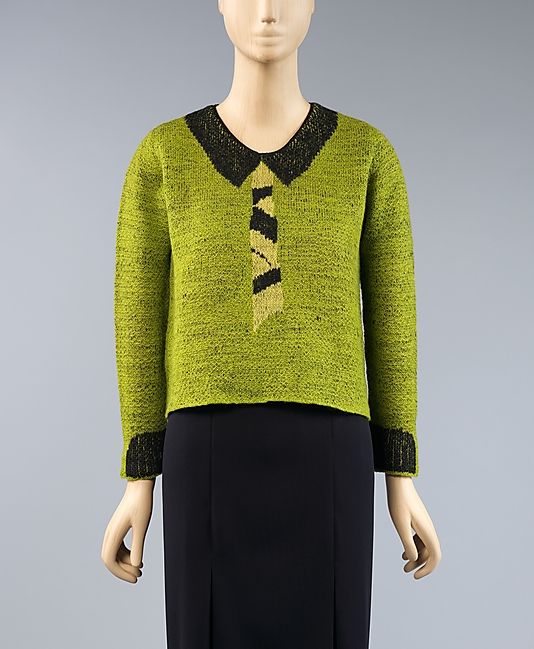 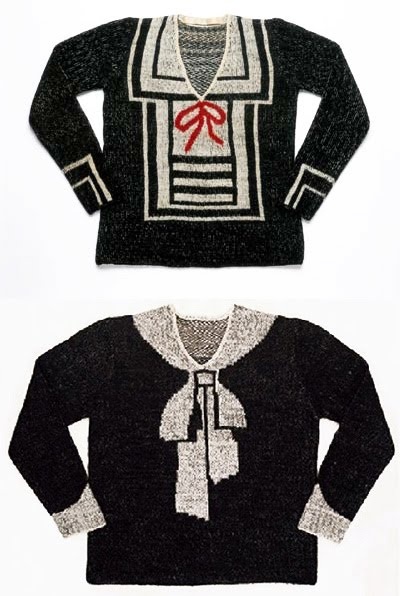 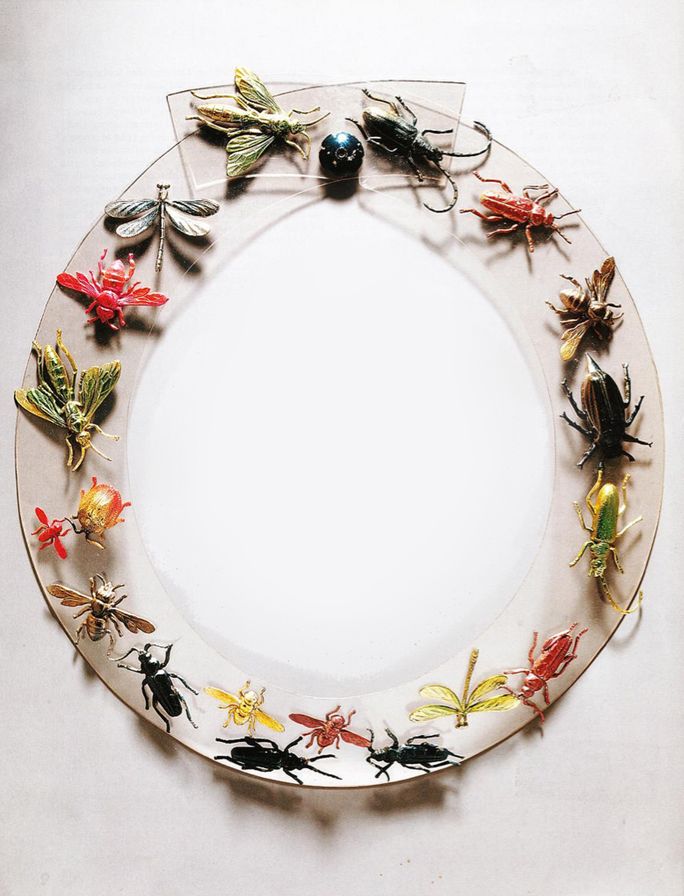 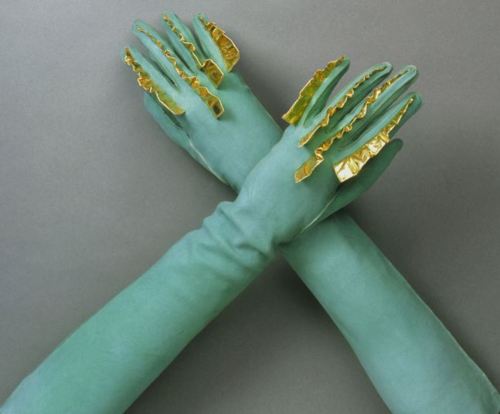 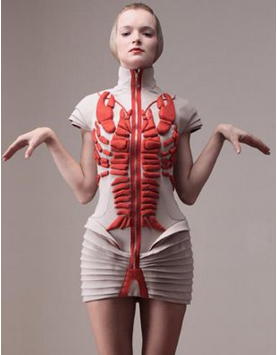 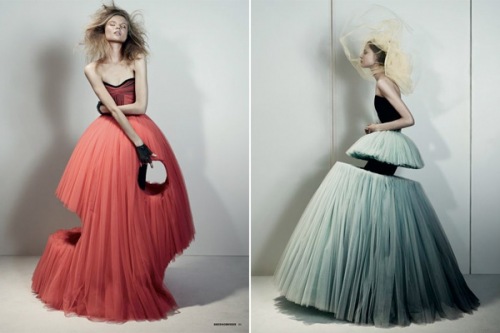 Victor & Rolf, 2010
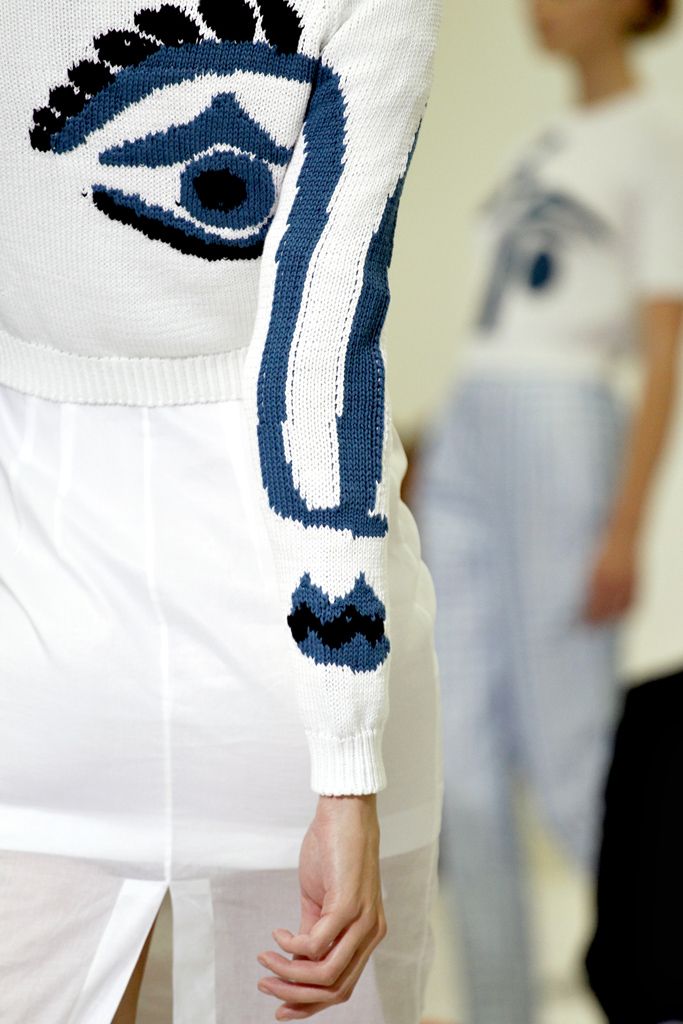 JIL SANDER by 
RAF SIMONS, 2012
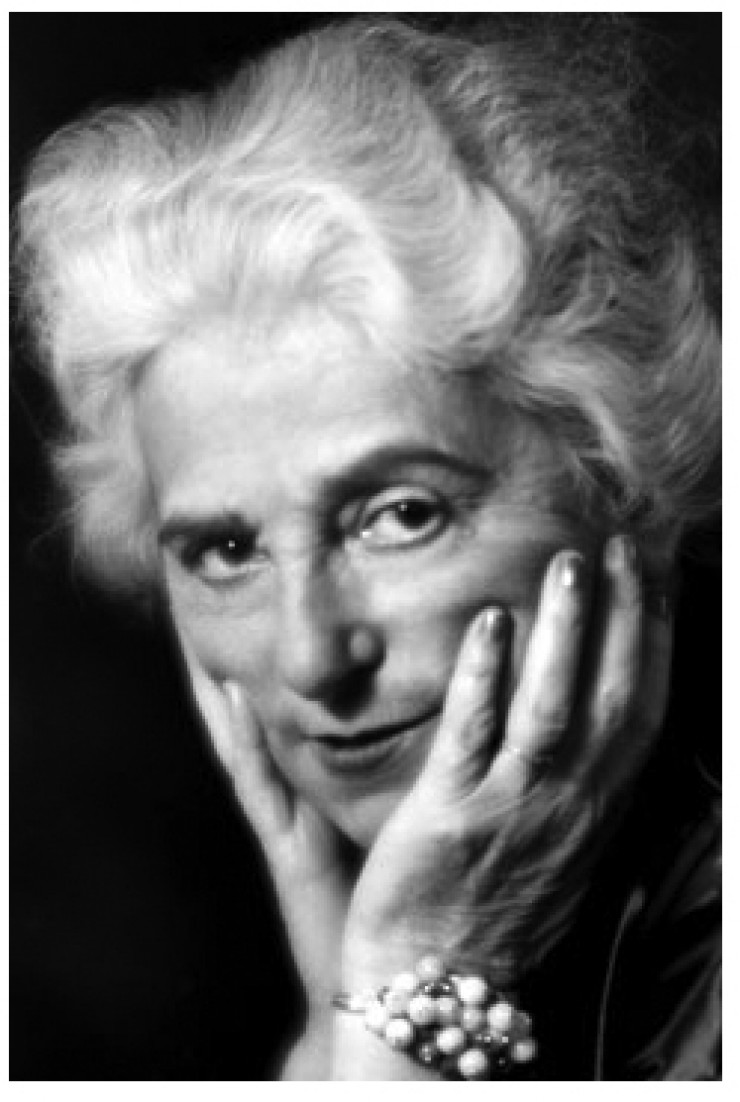 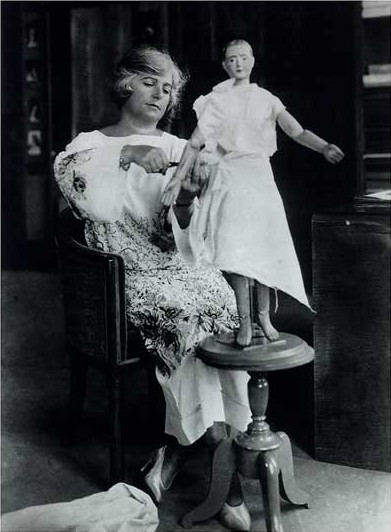 MADELEINE VIONNET
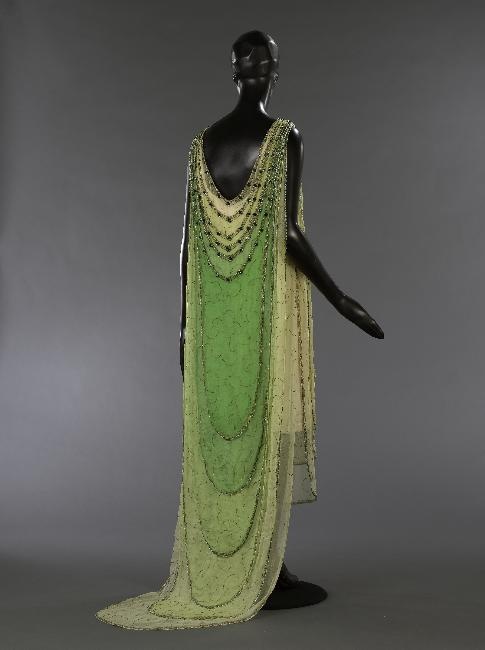 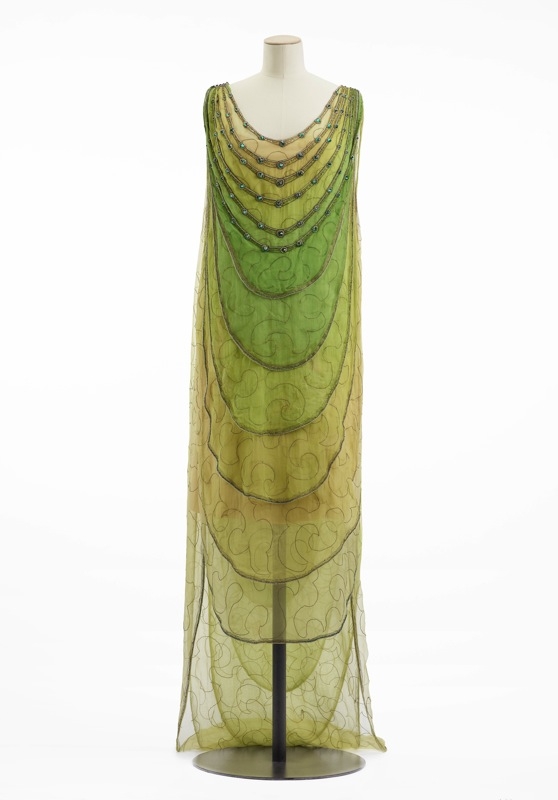 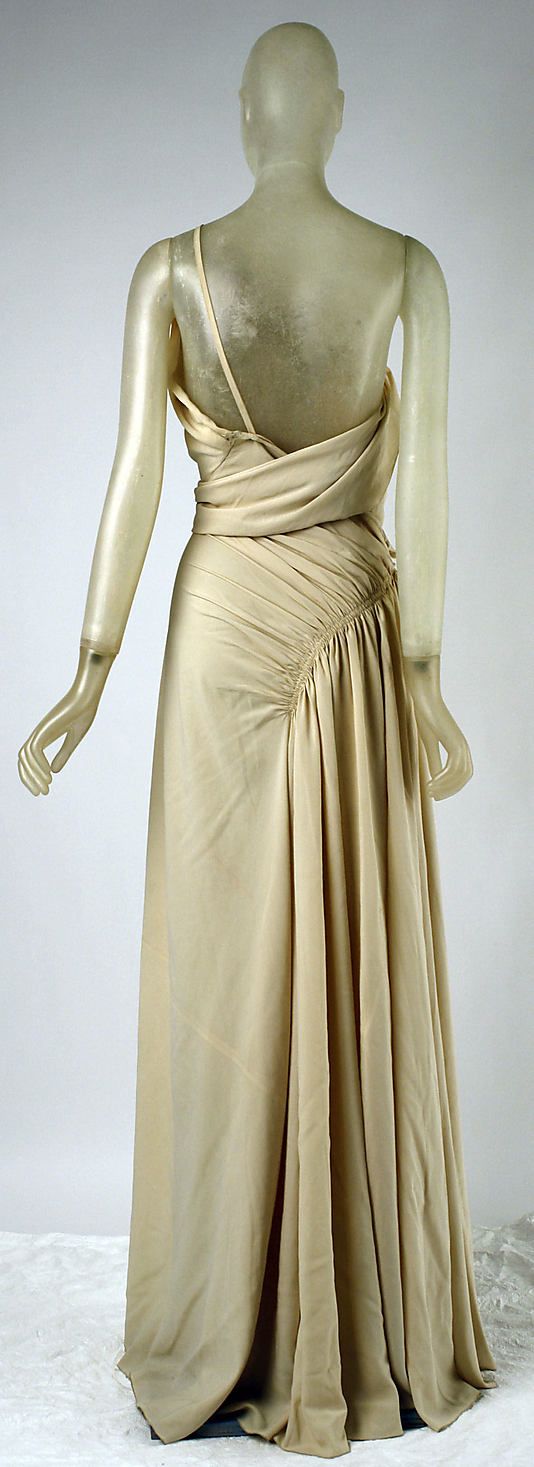 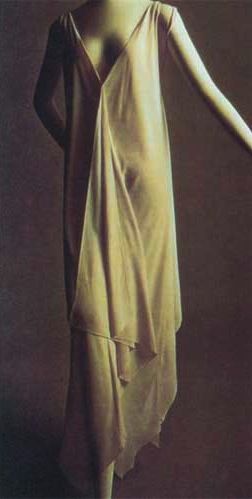 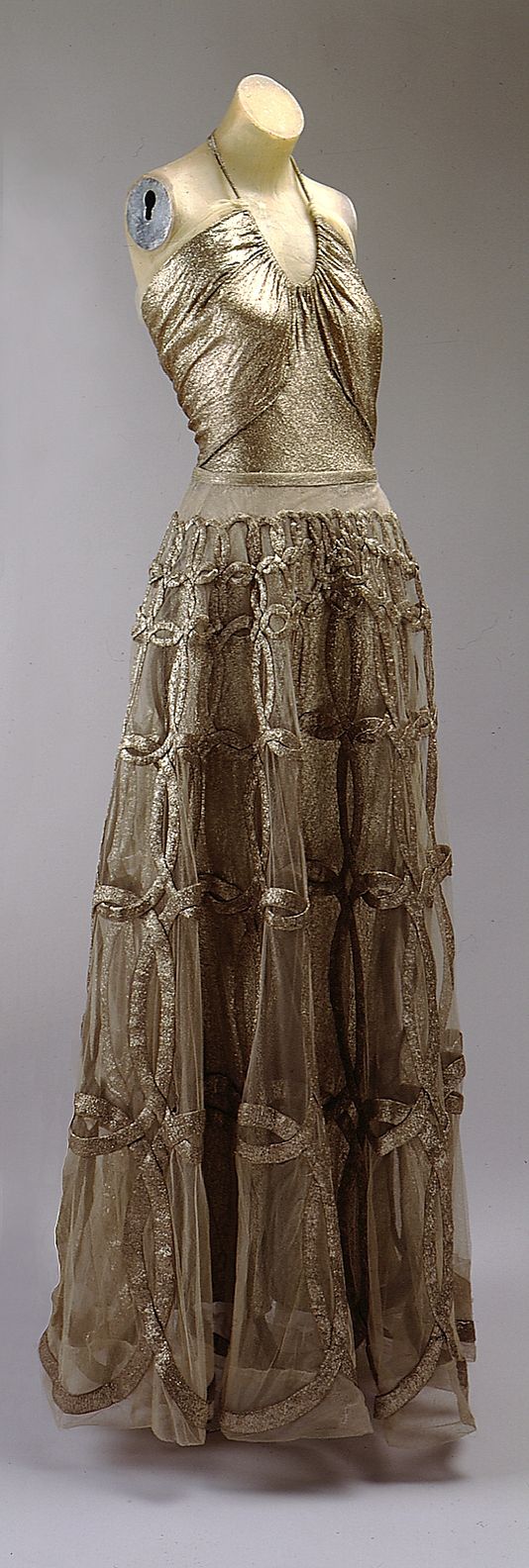 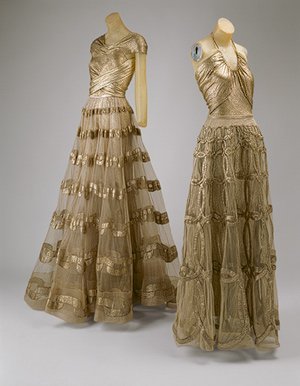 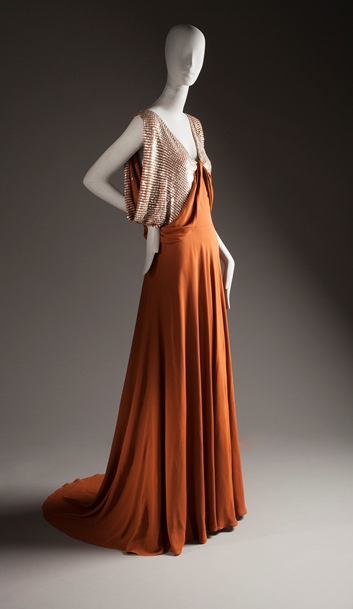 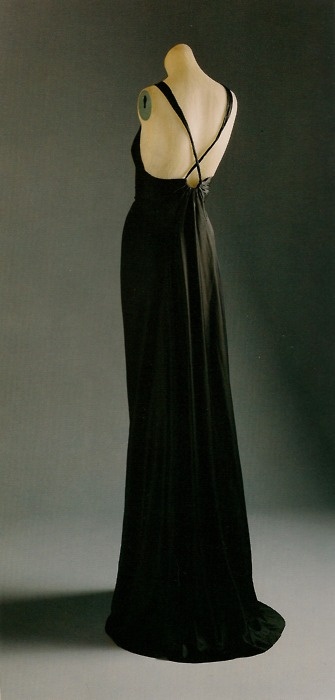 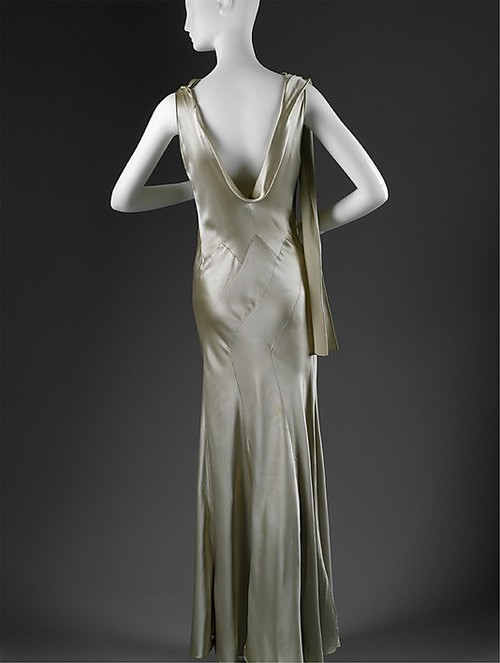 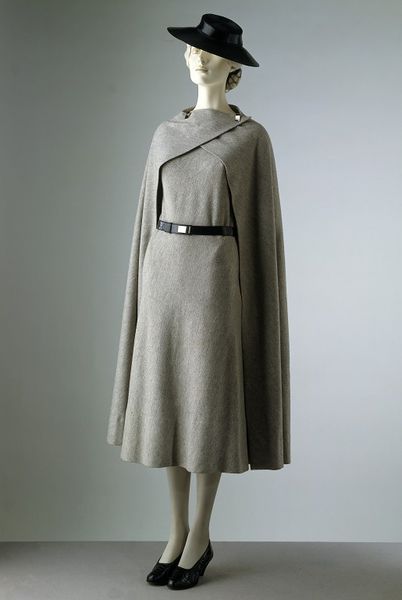 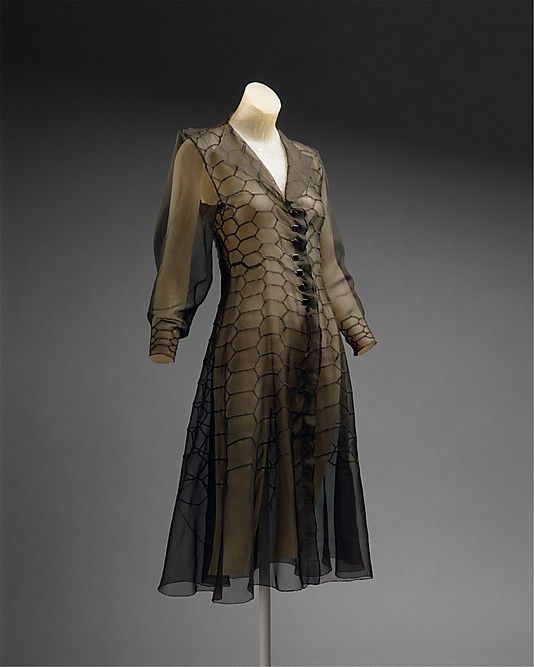 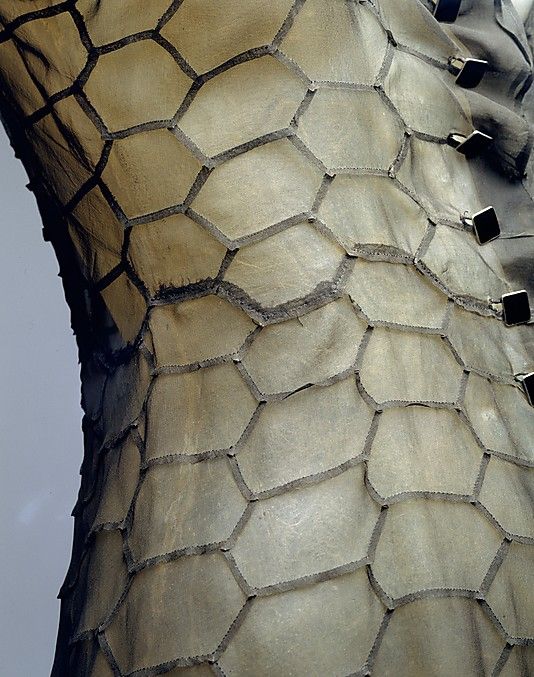 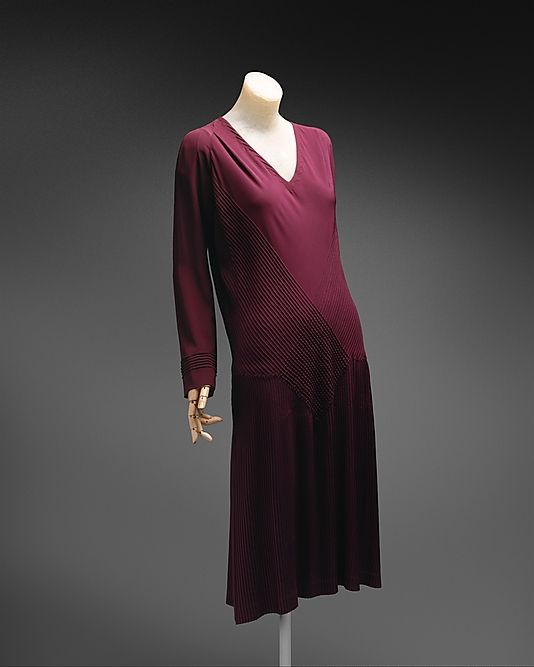 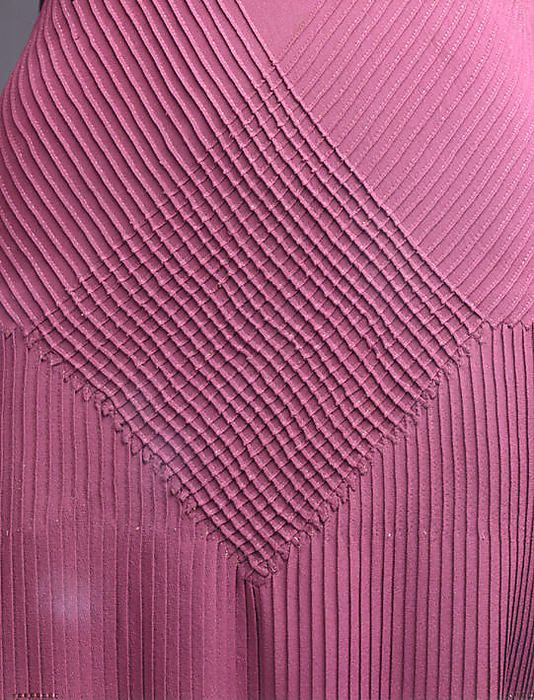 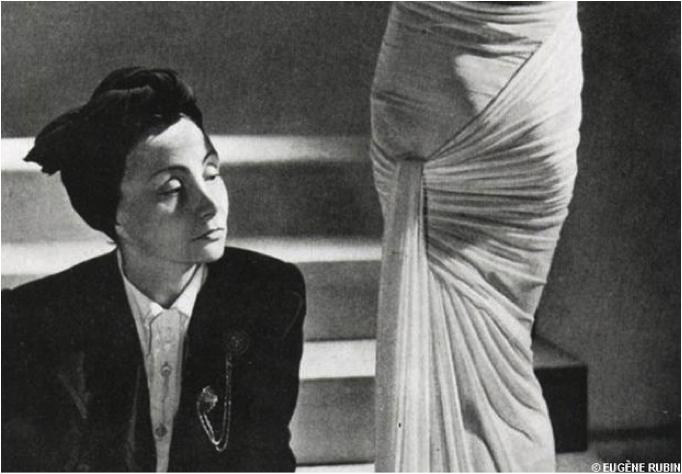 Mme. Grès
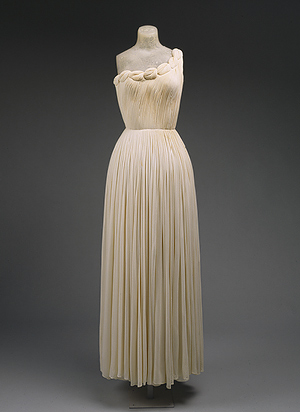 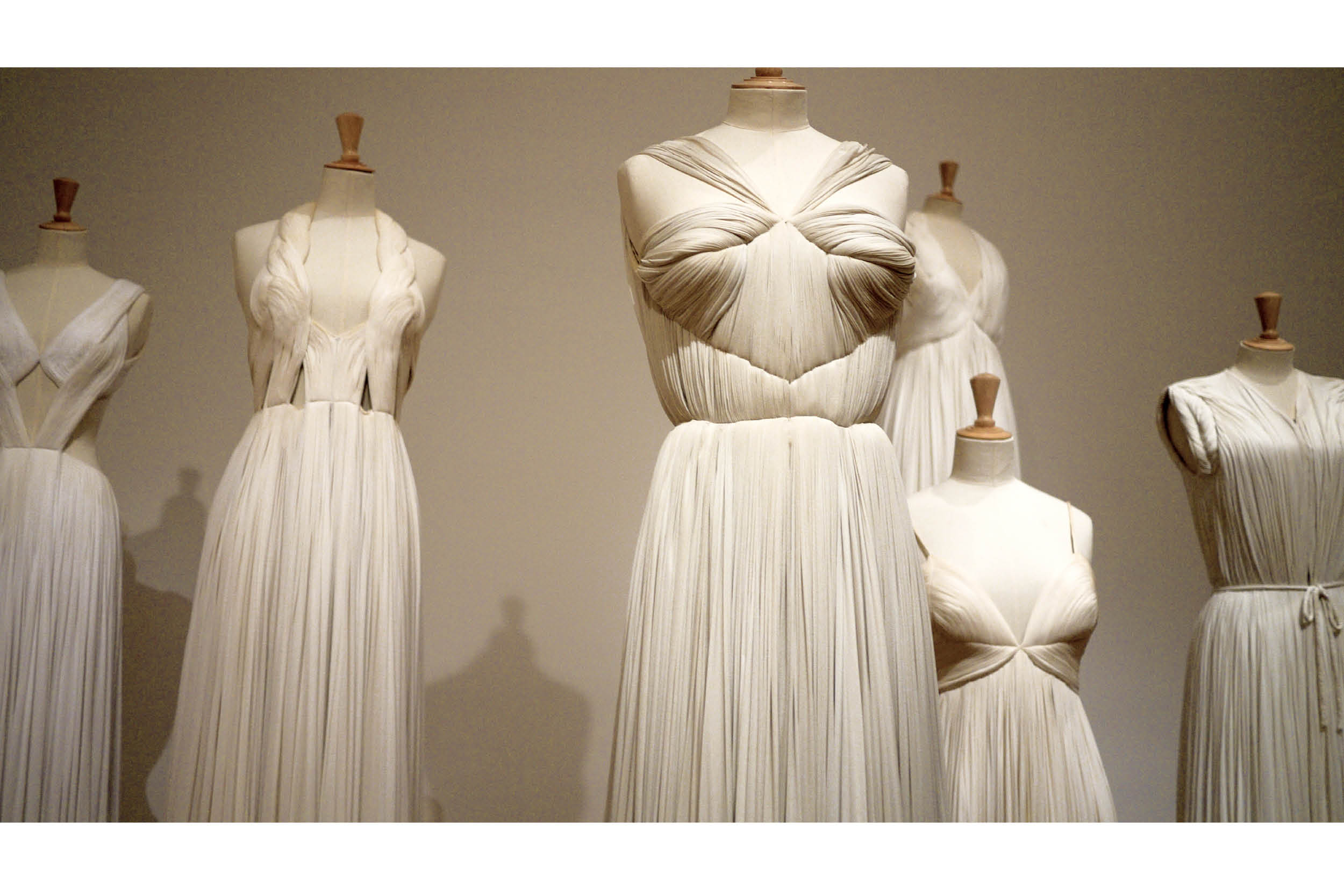 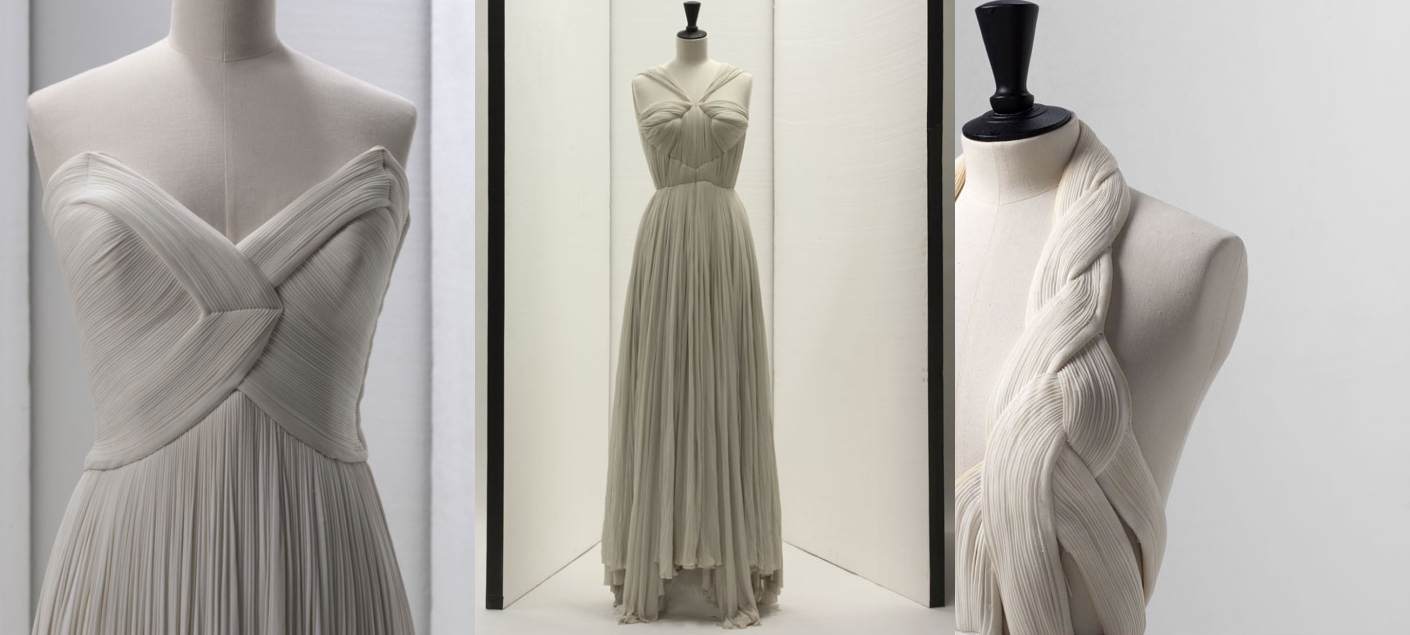 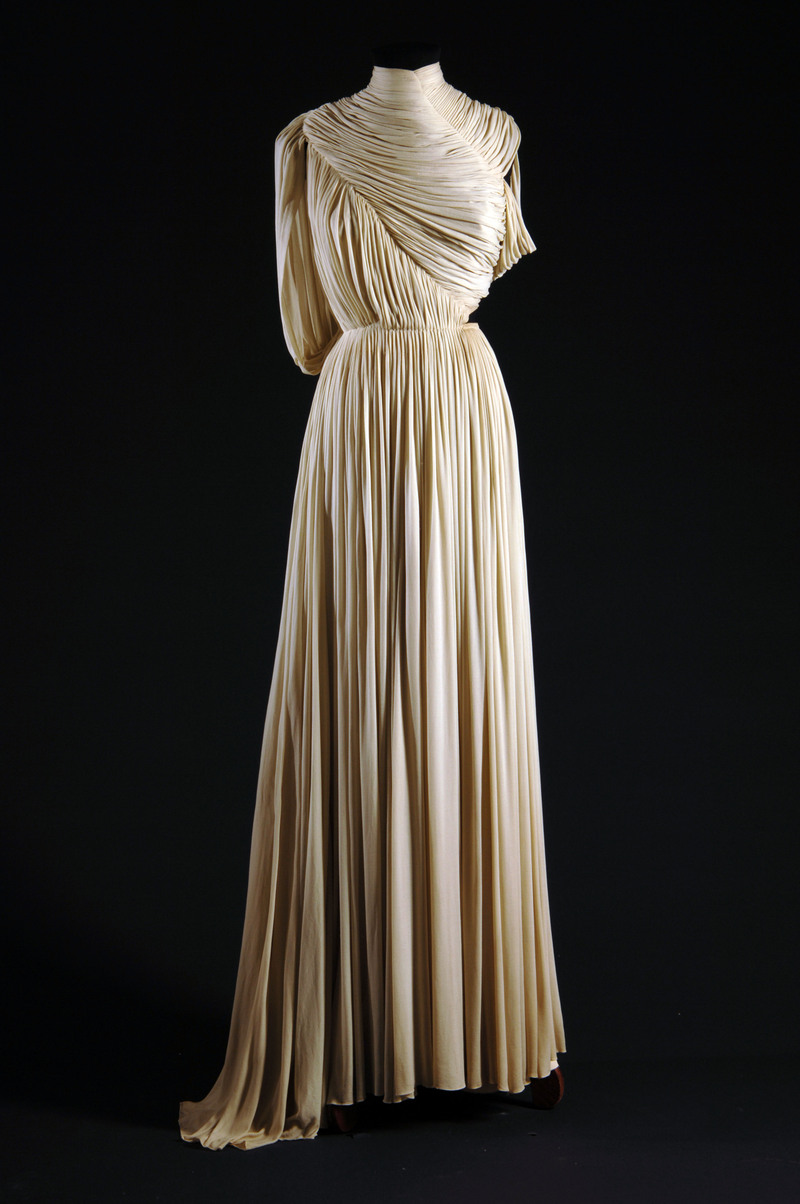 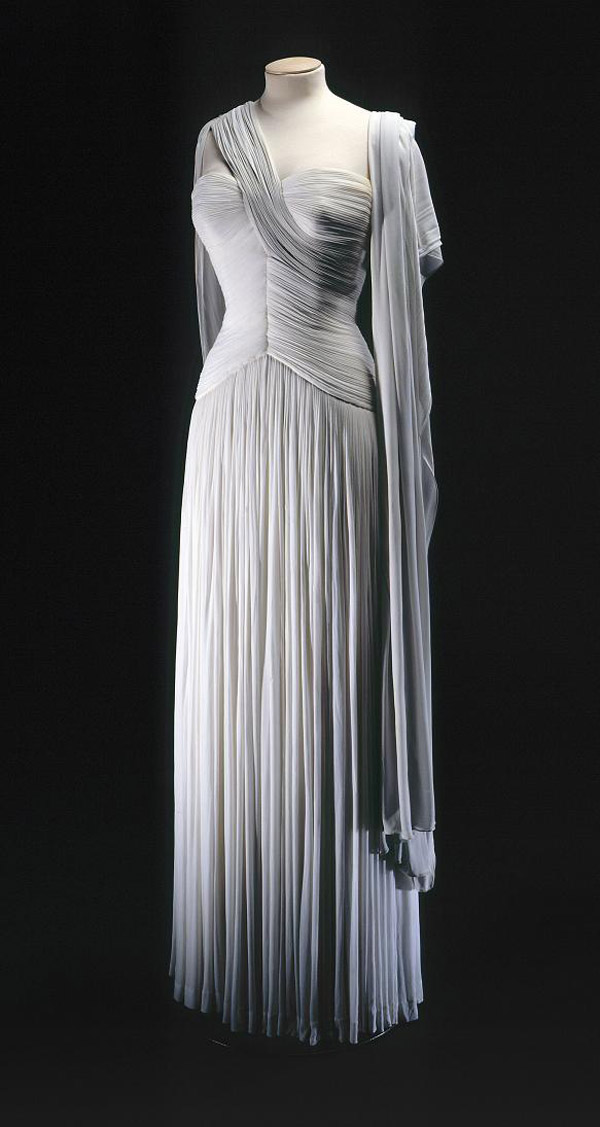 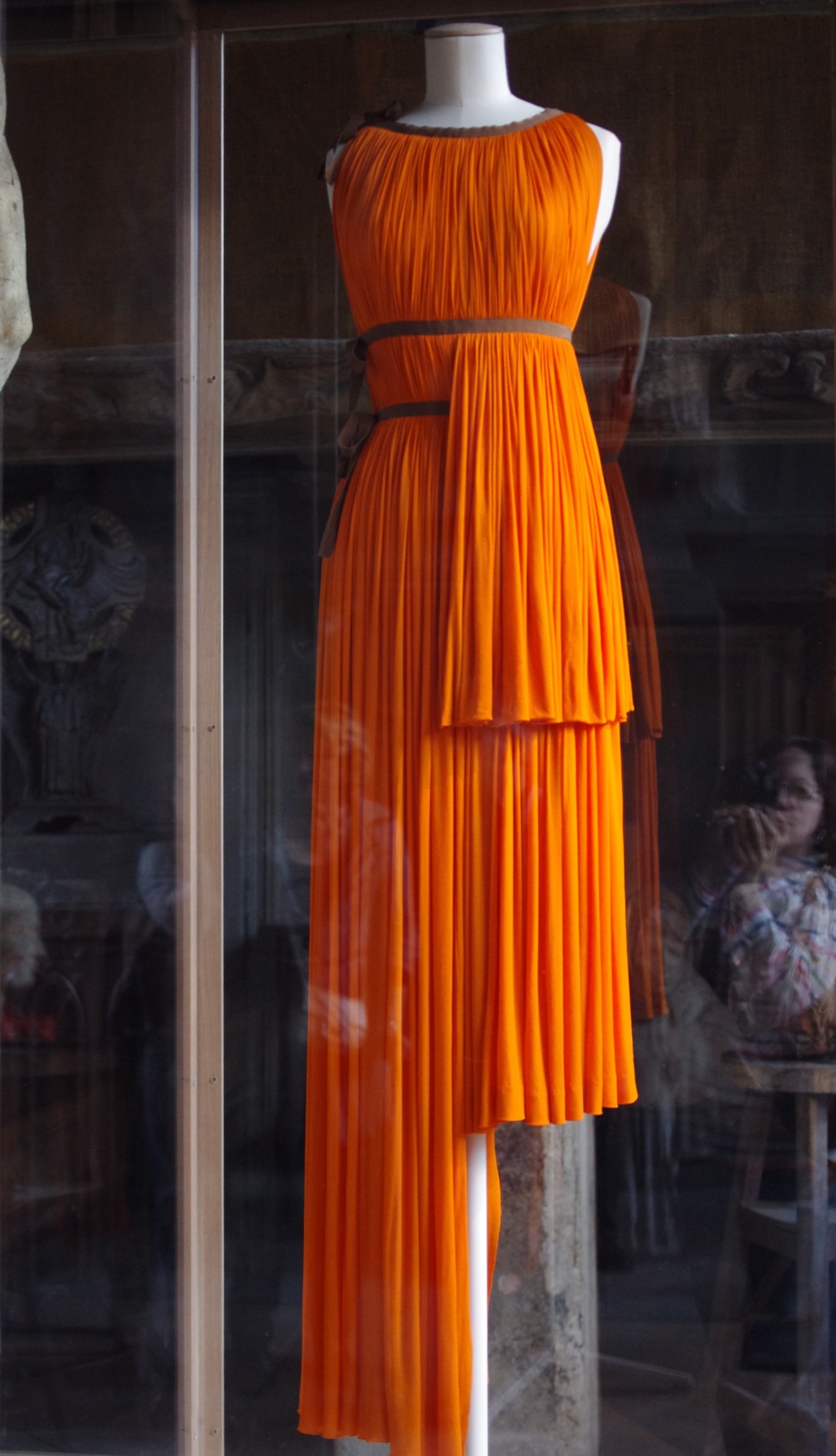 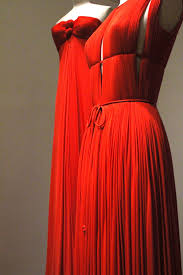 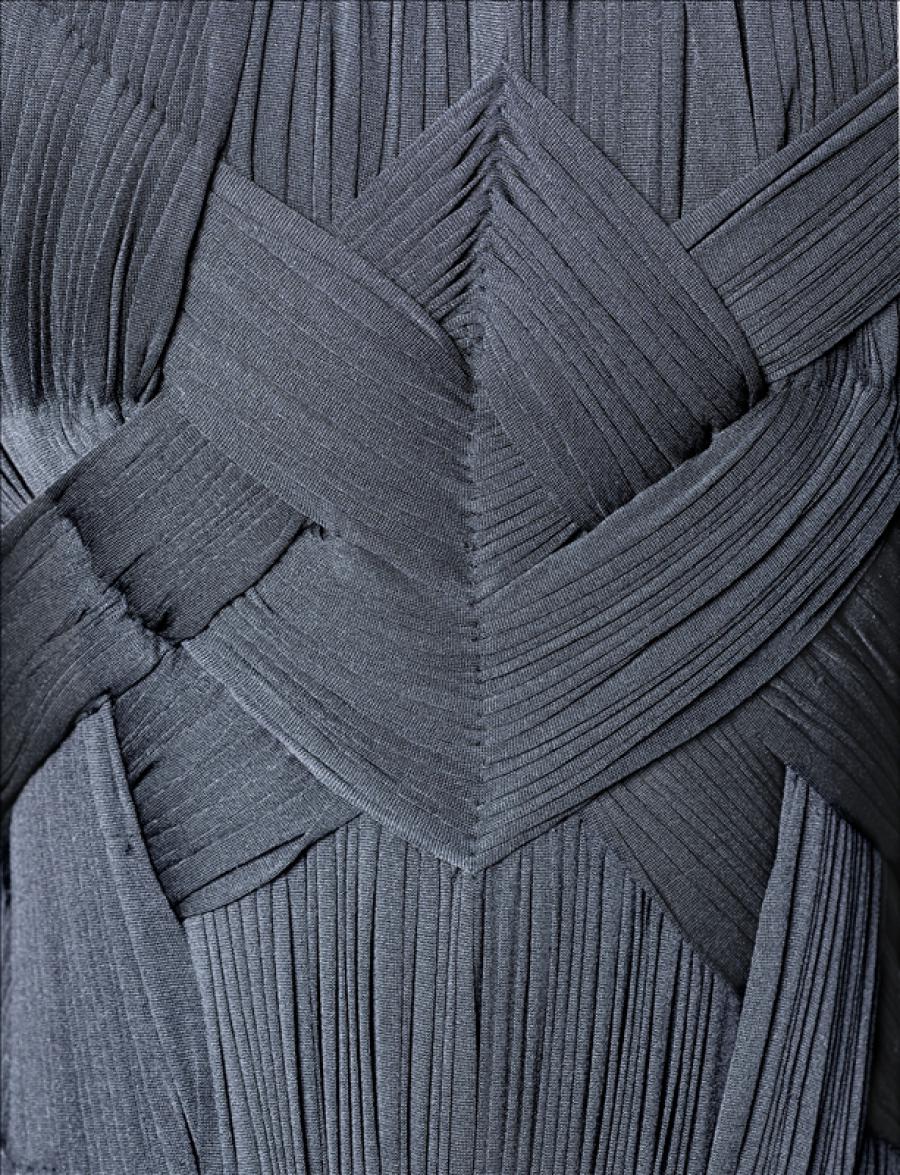 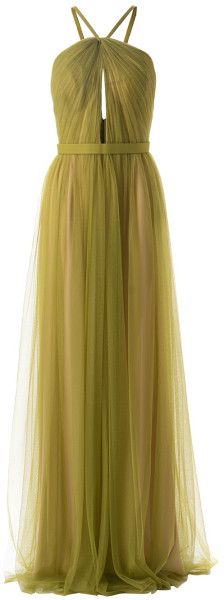 Jason Wu
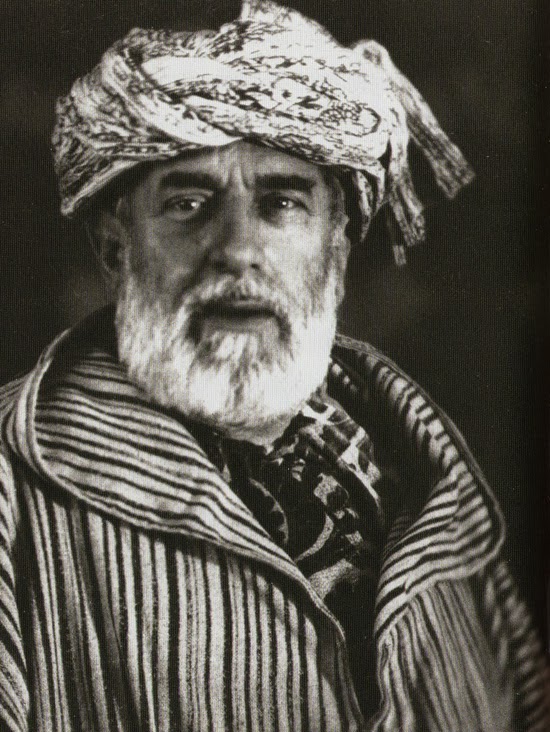 MARIANO FORTUNY
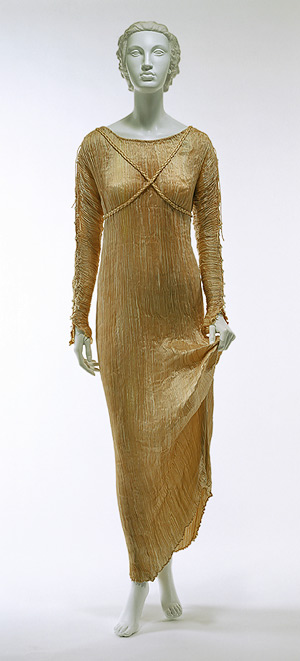 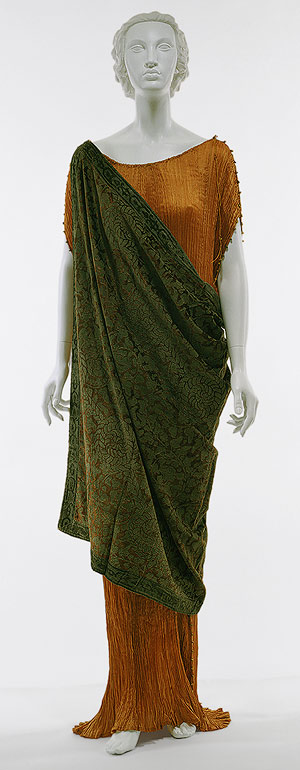 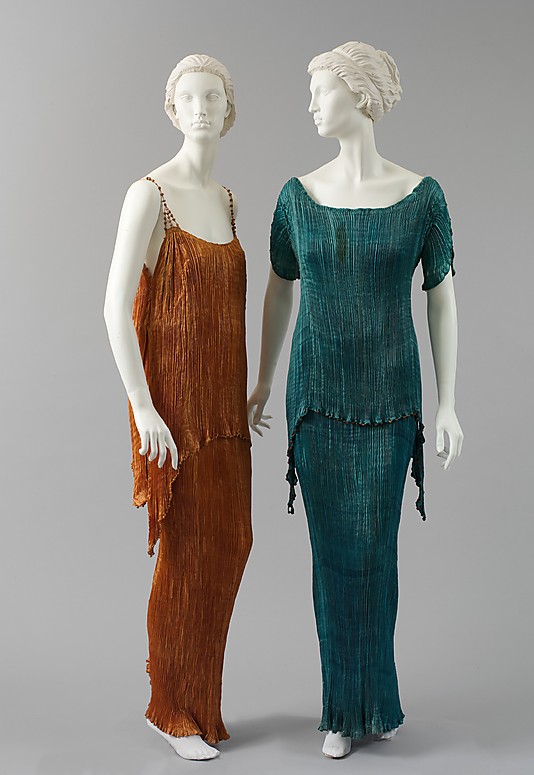 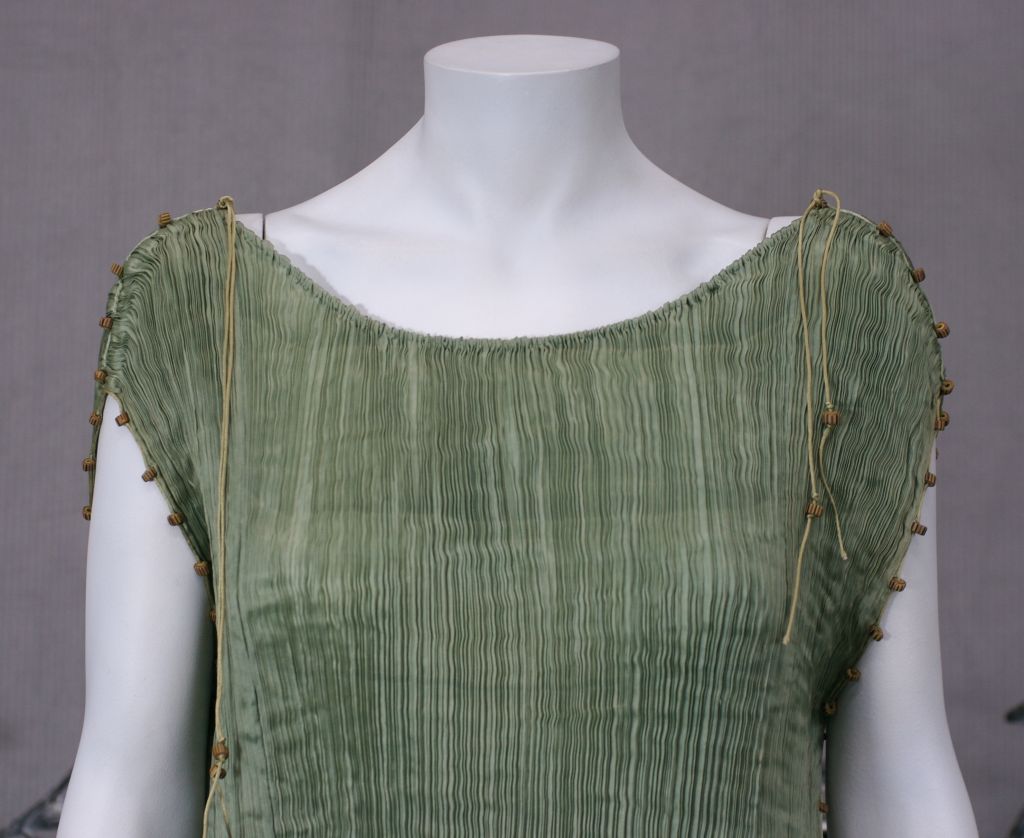 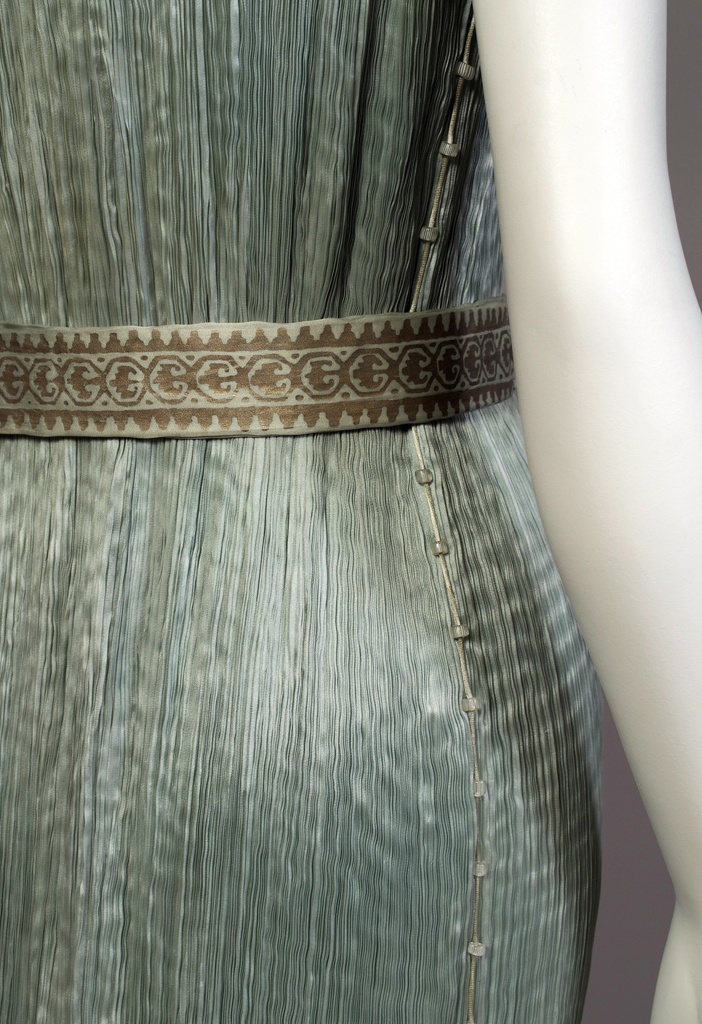 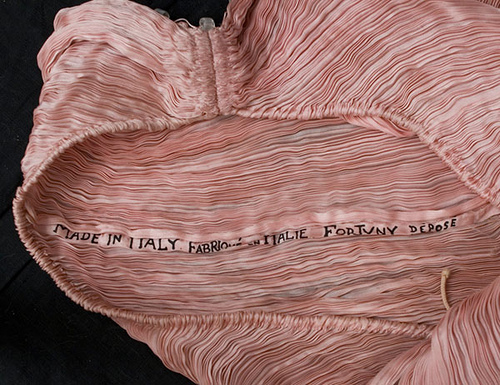 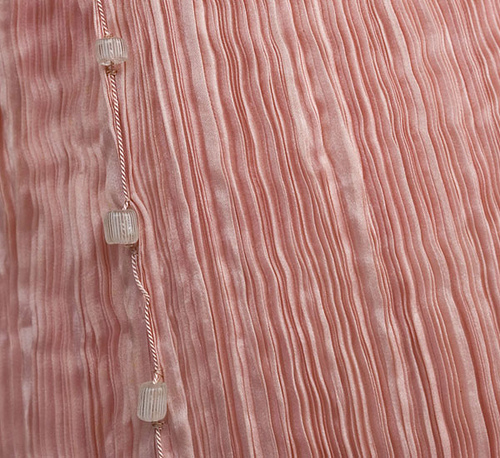 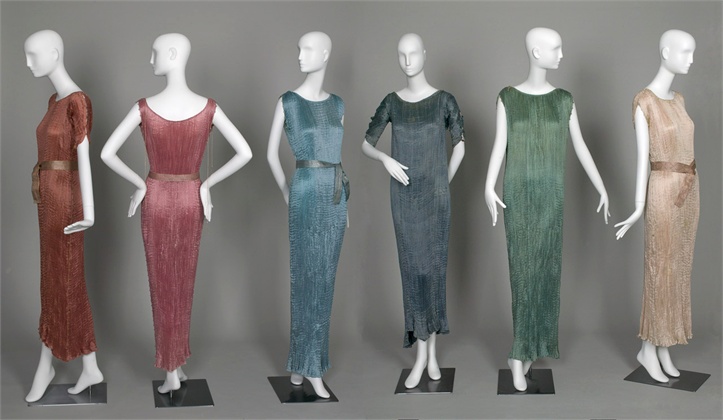 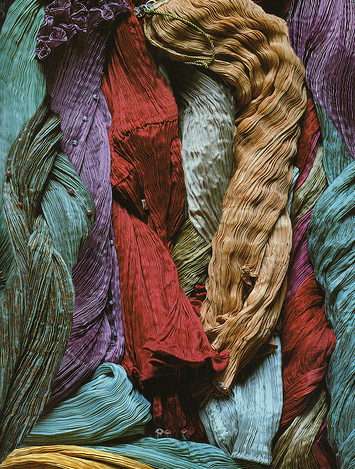 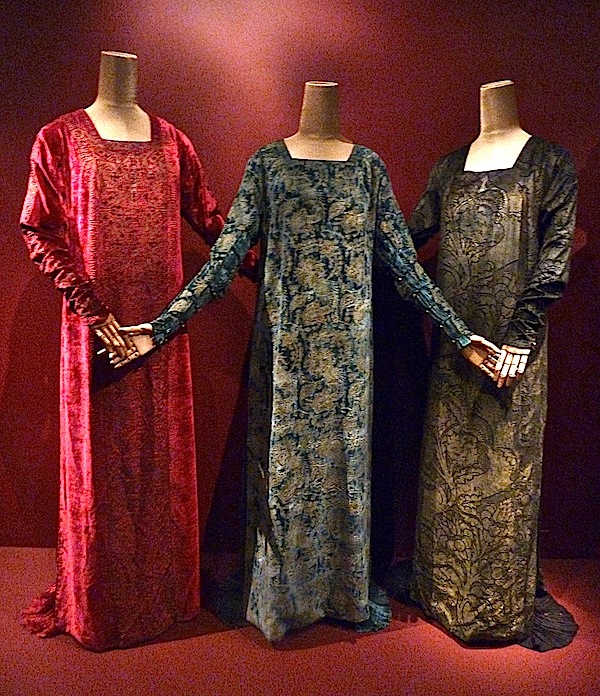 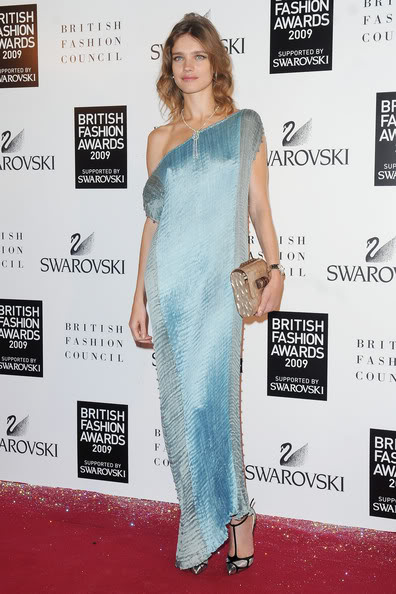 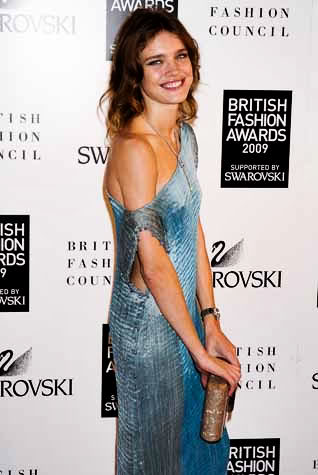 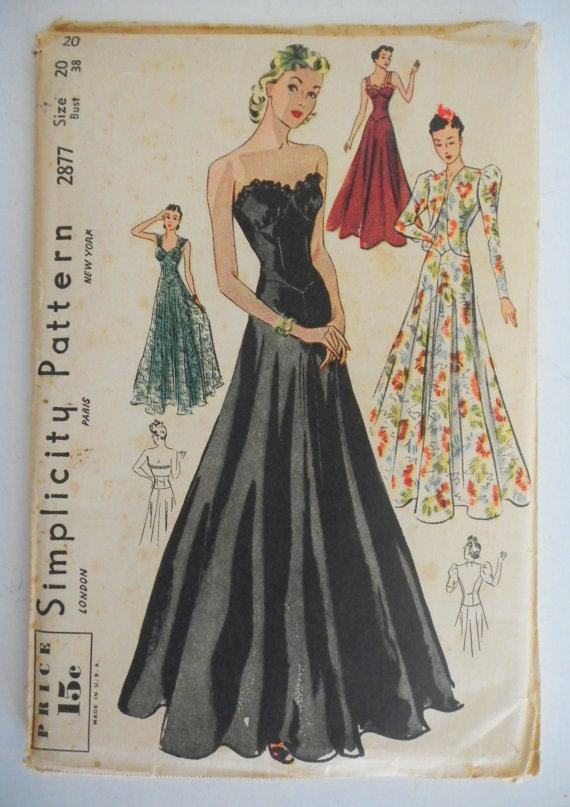 1938-1939
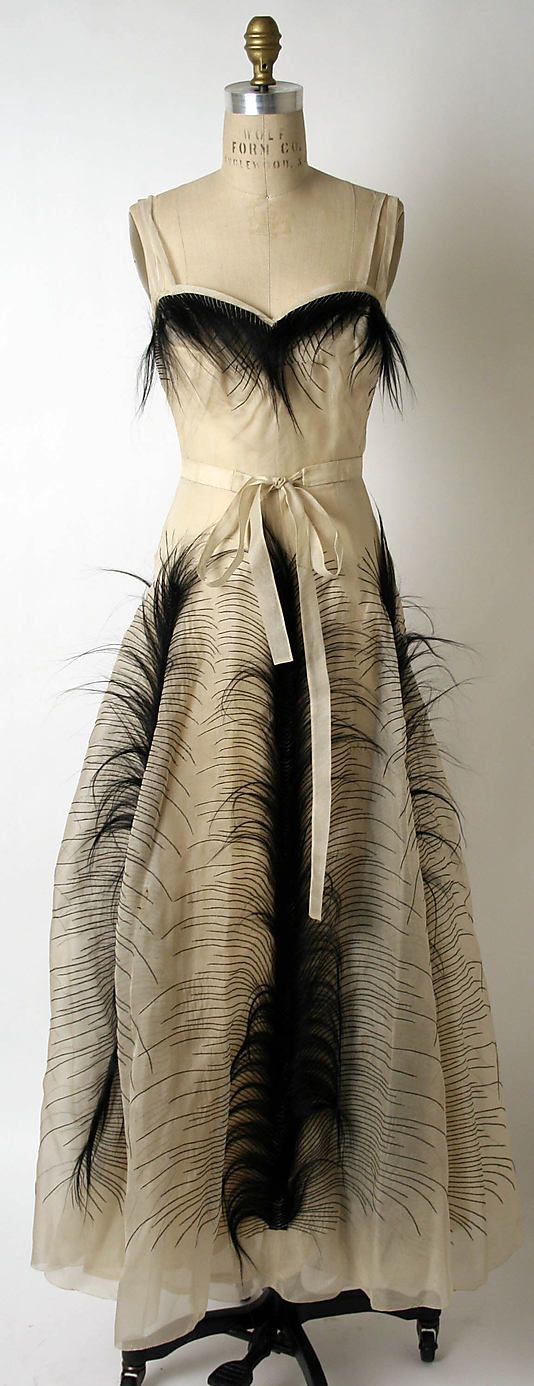 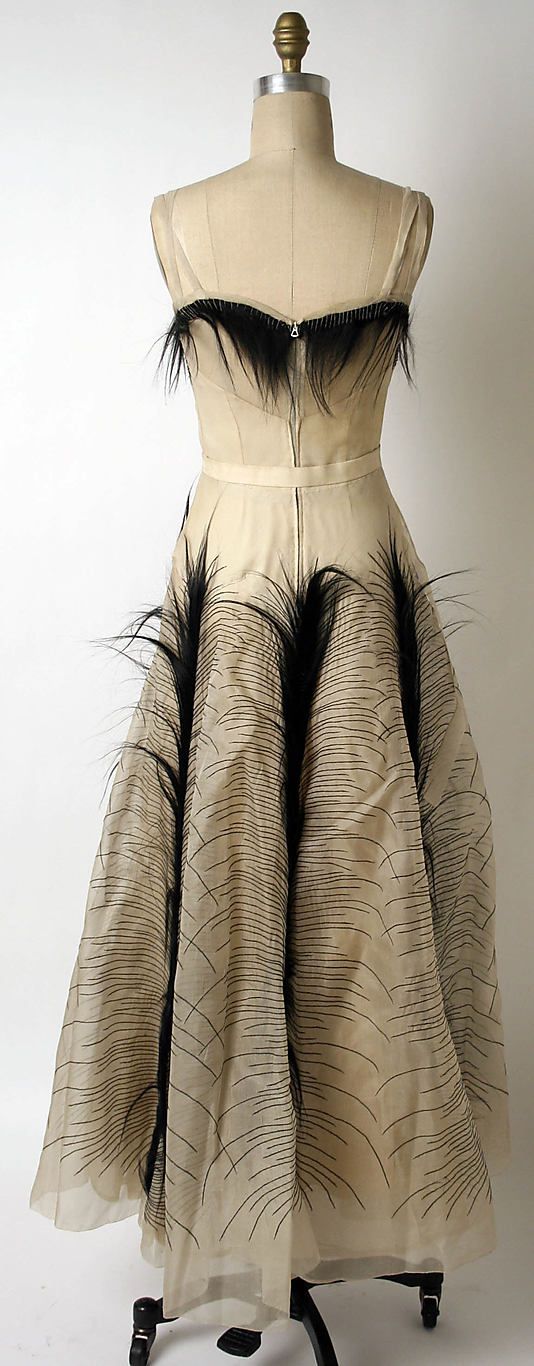 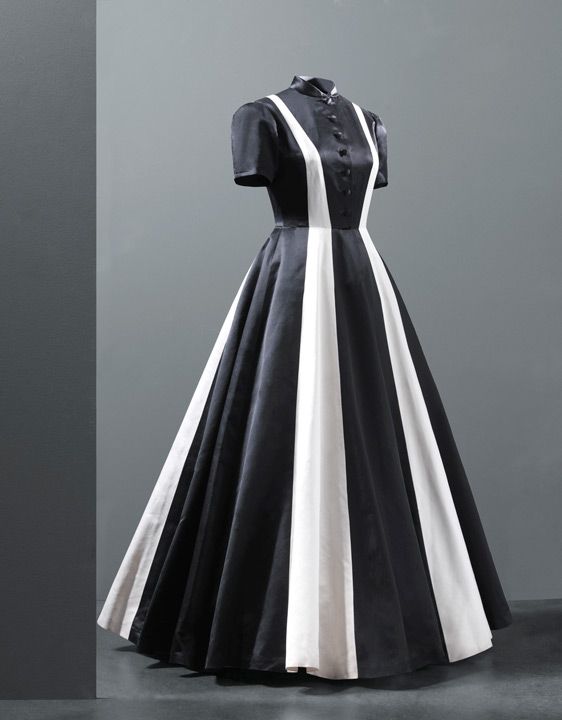 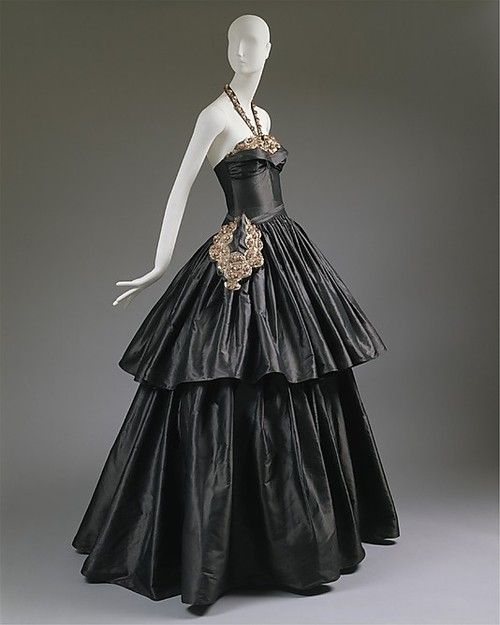 1940s
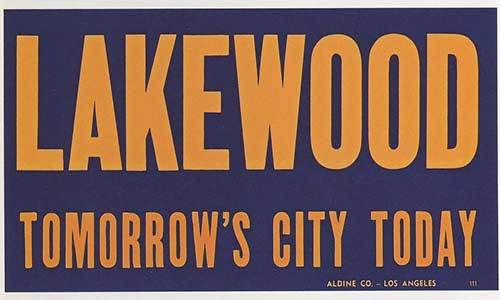 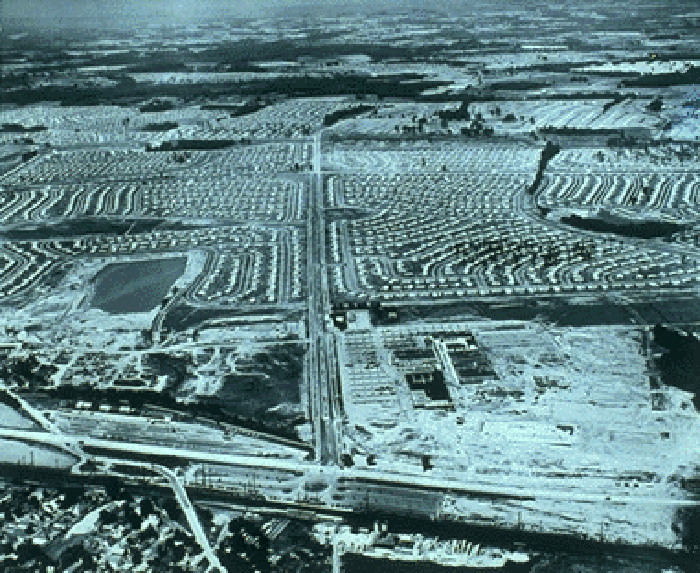 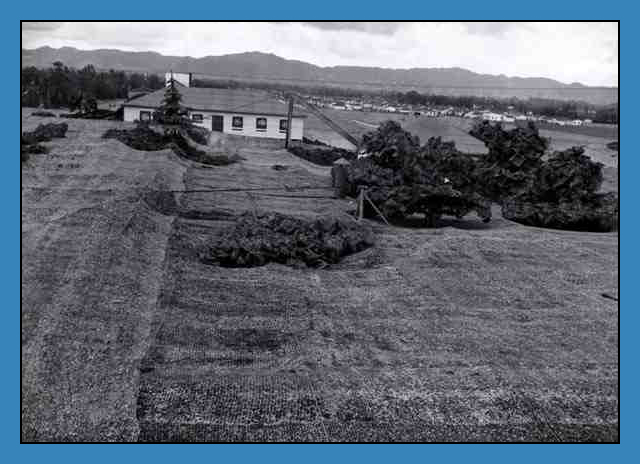 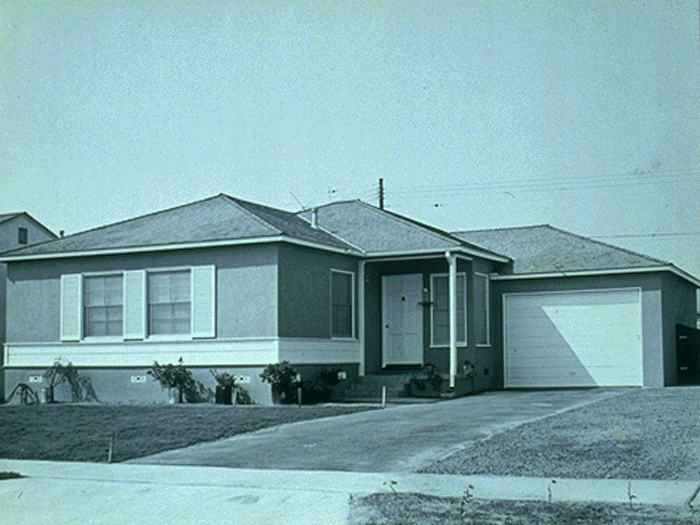 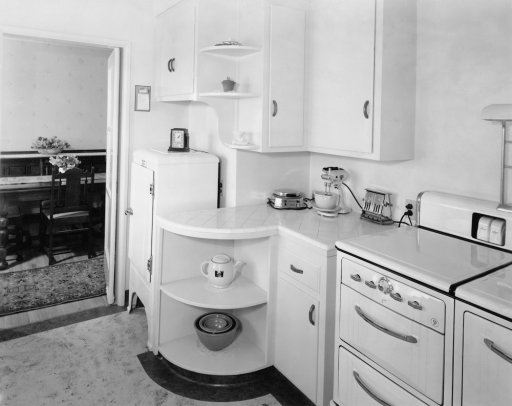 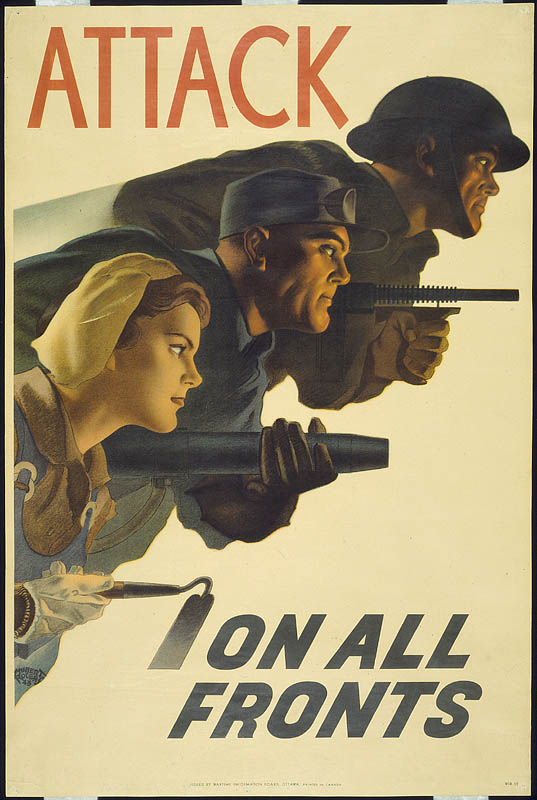 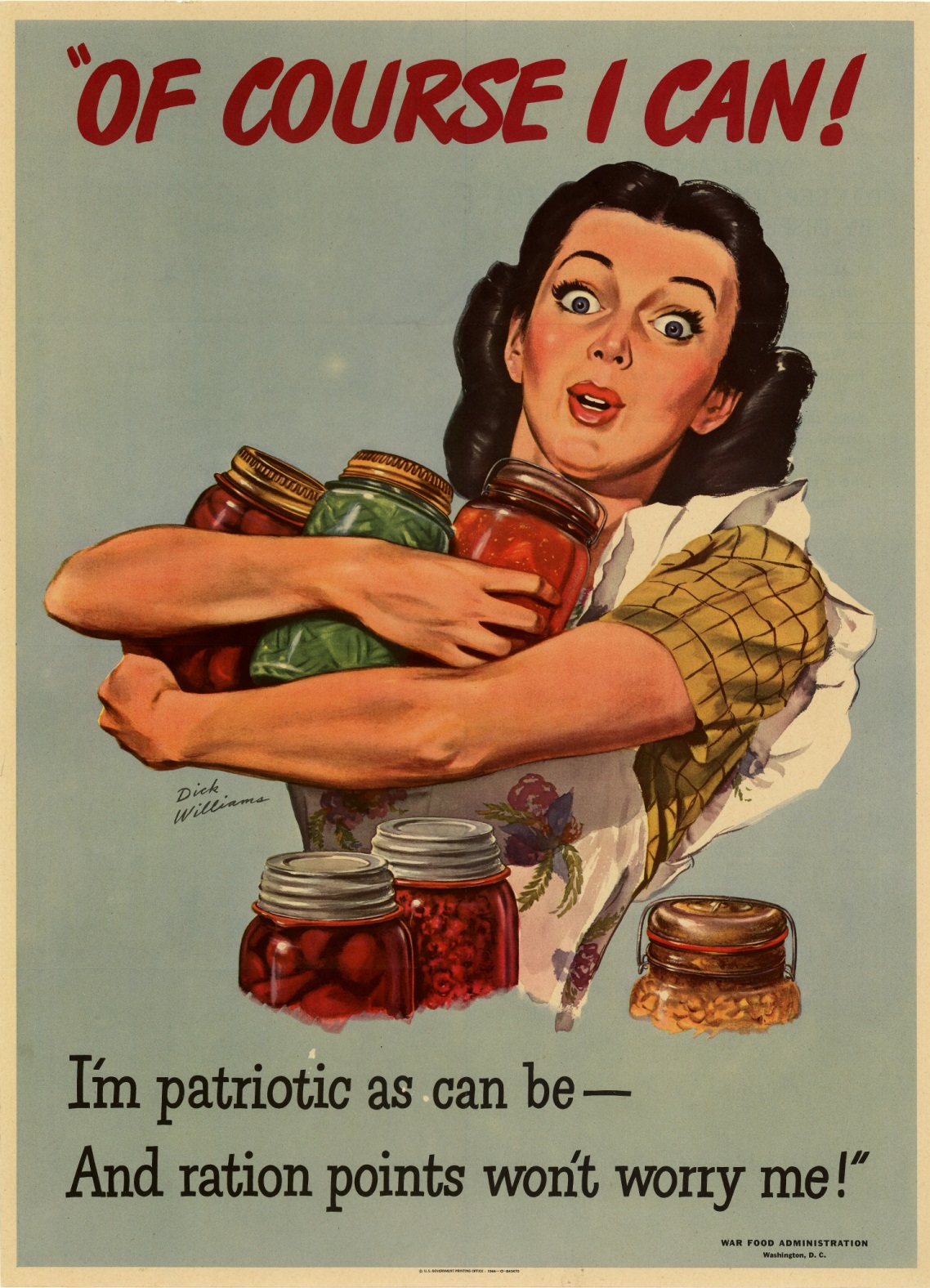 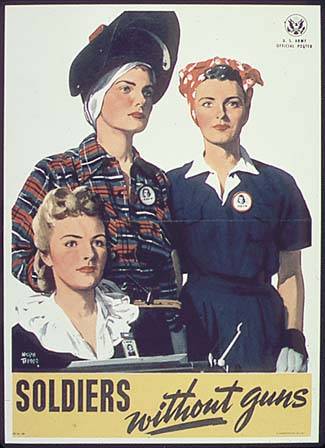 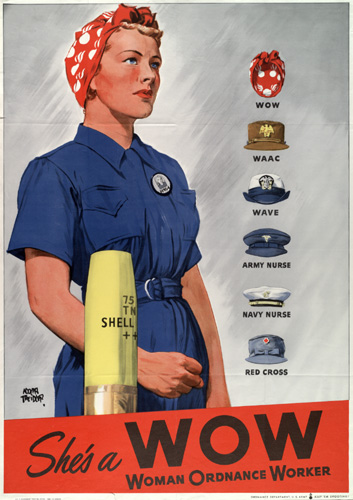 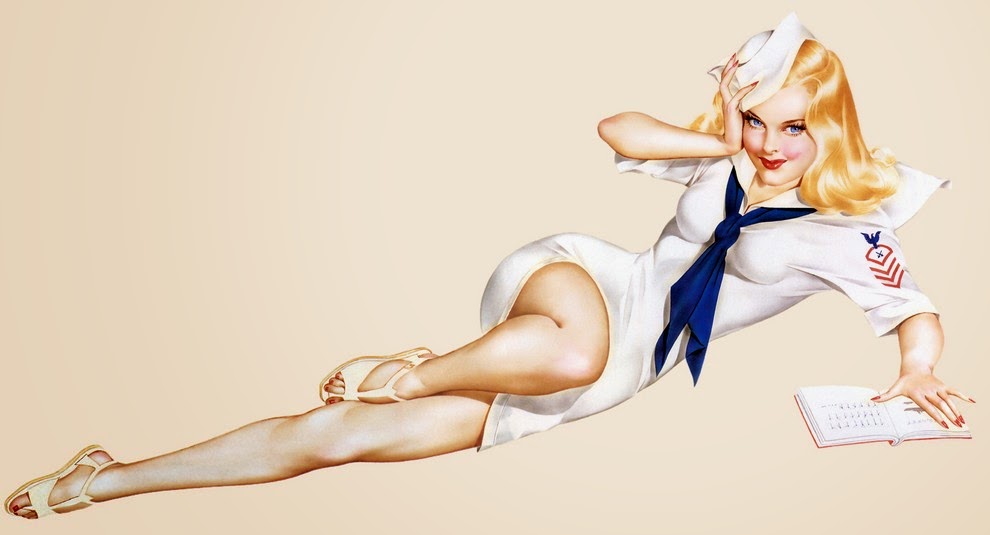 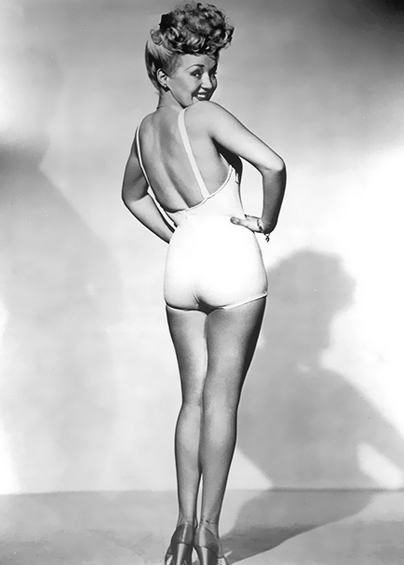 Betty Grable
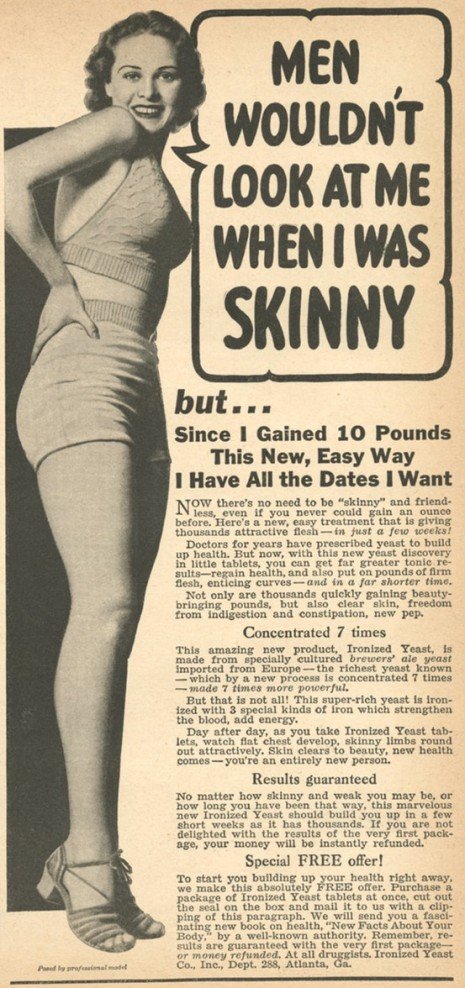 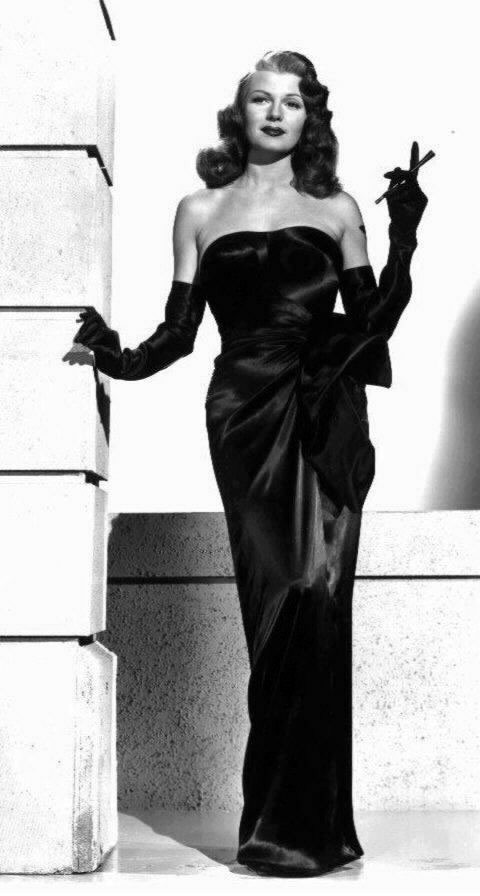 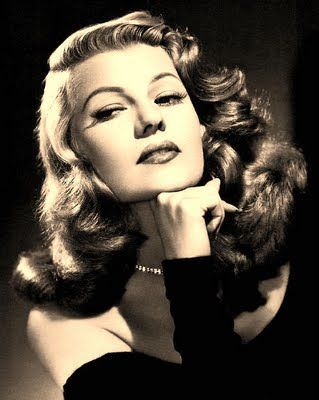 Rita Hayworth
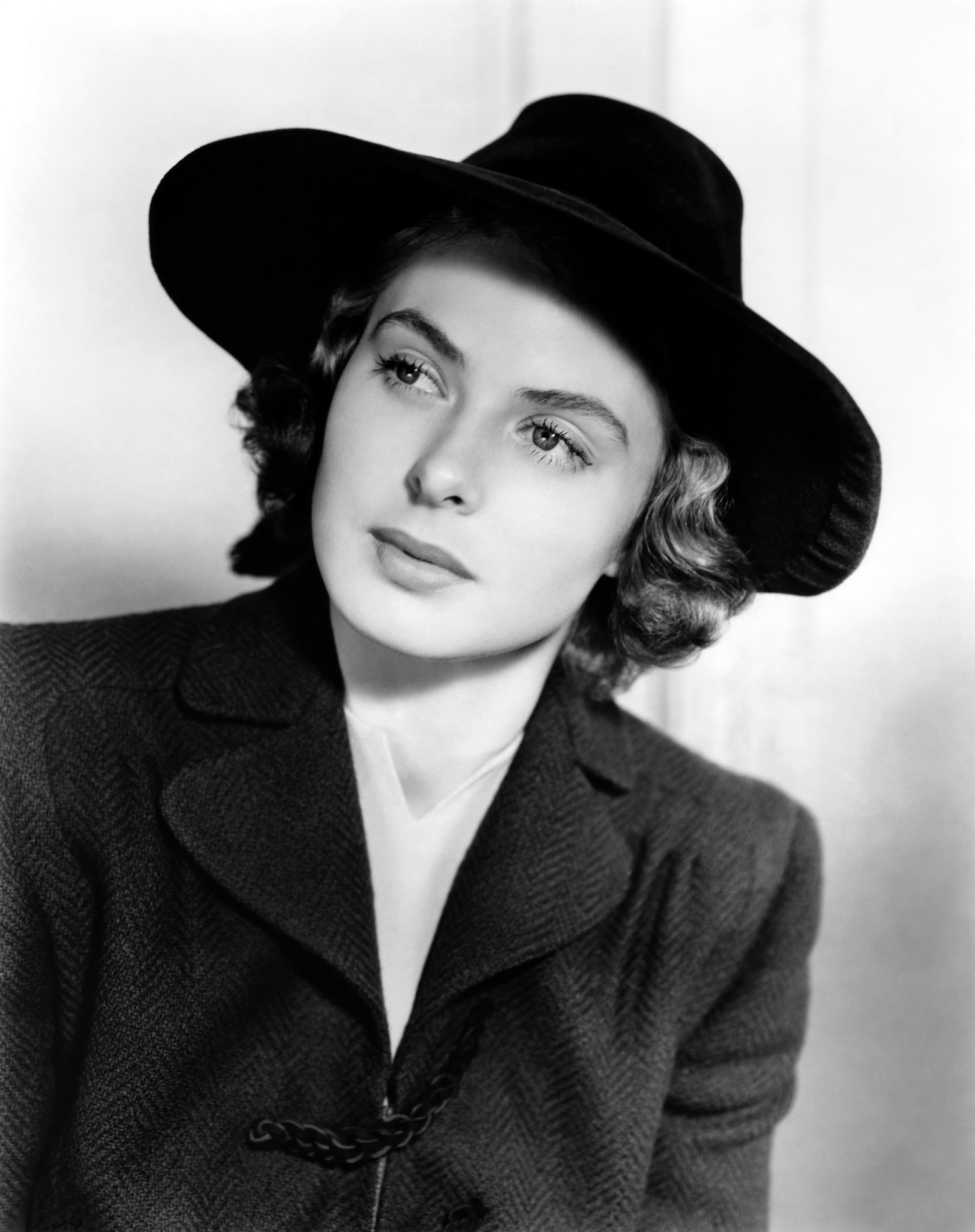 Ingrid Bergman
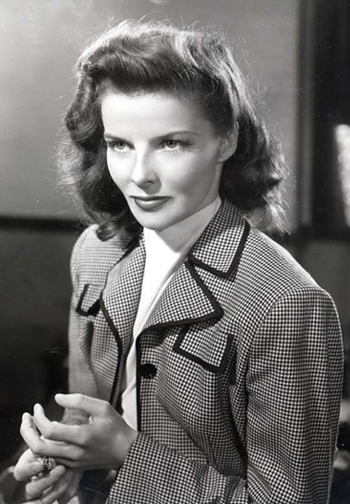 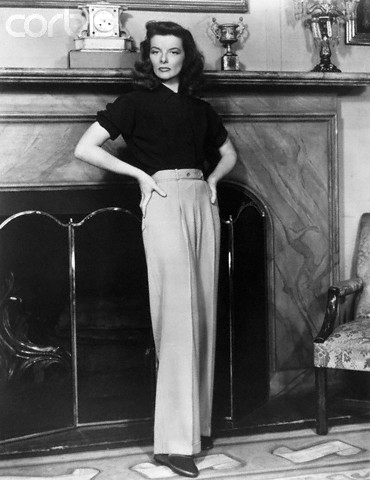 Katherine Hepburn
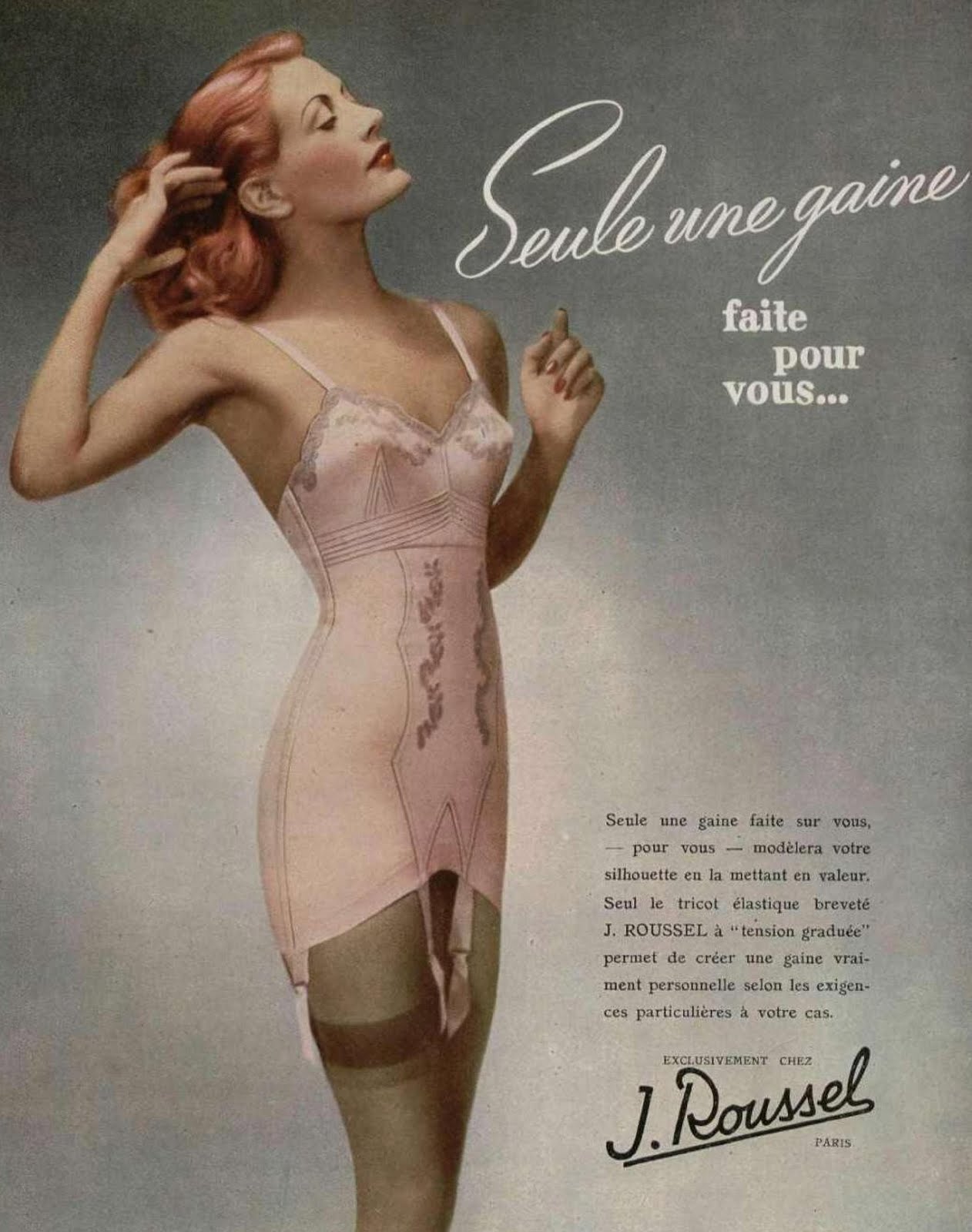 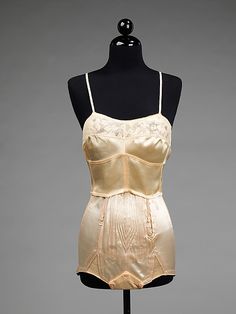 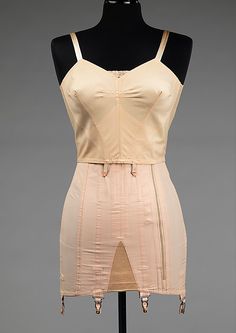 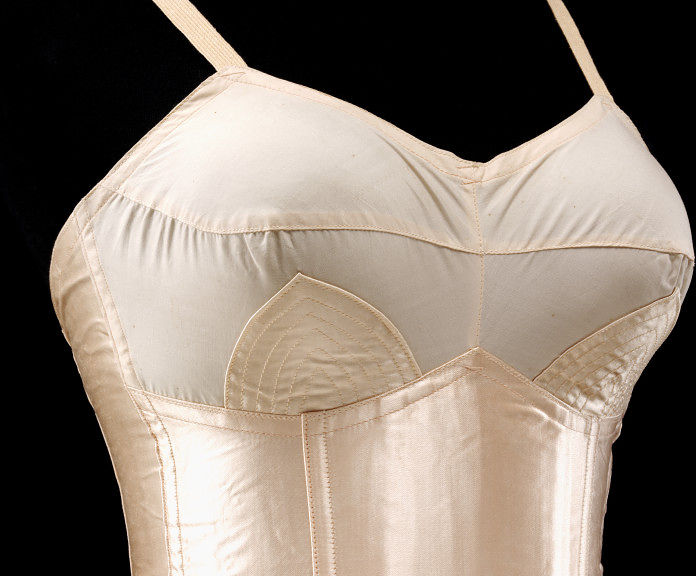 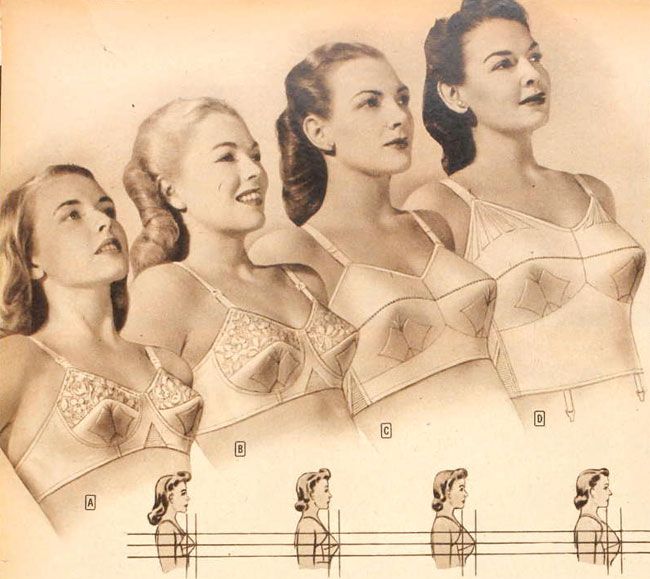 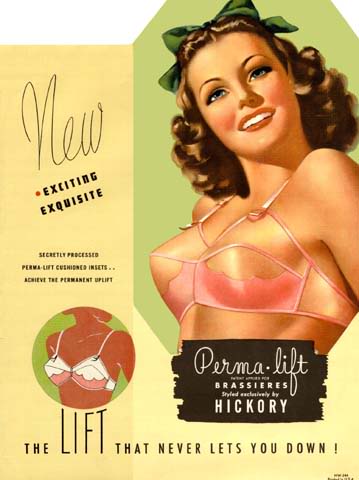 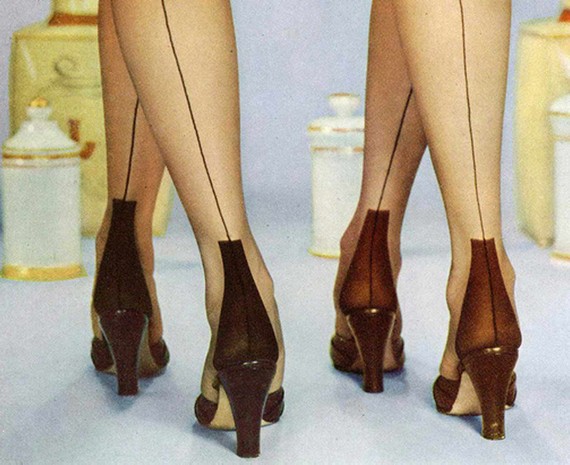 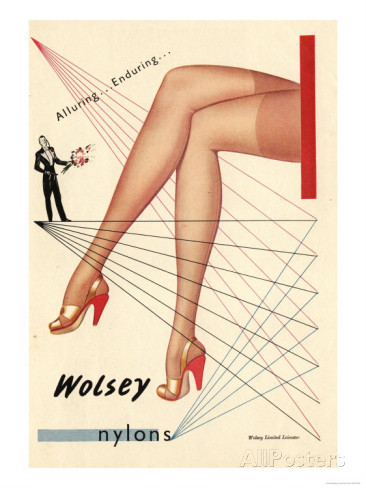 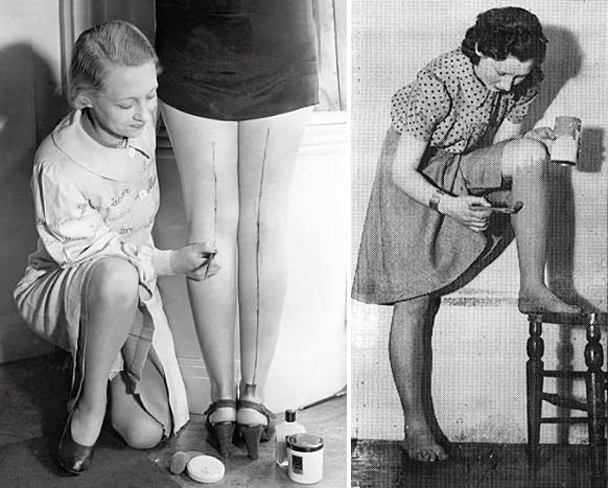 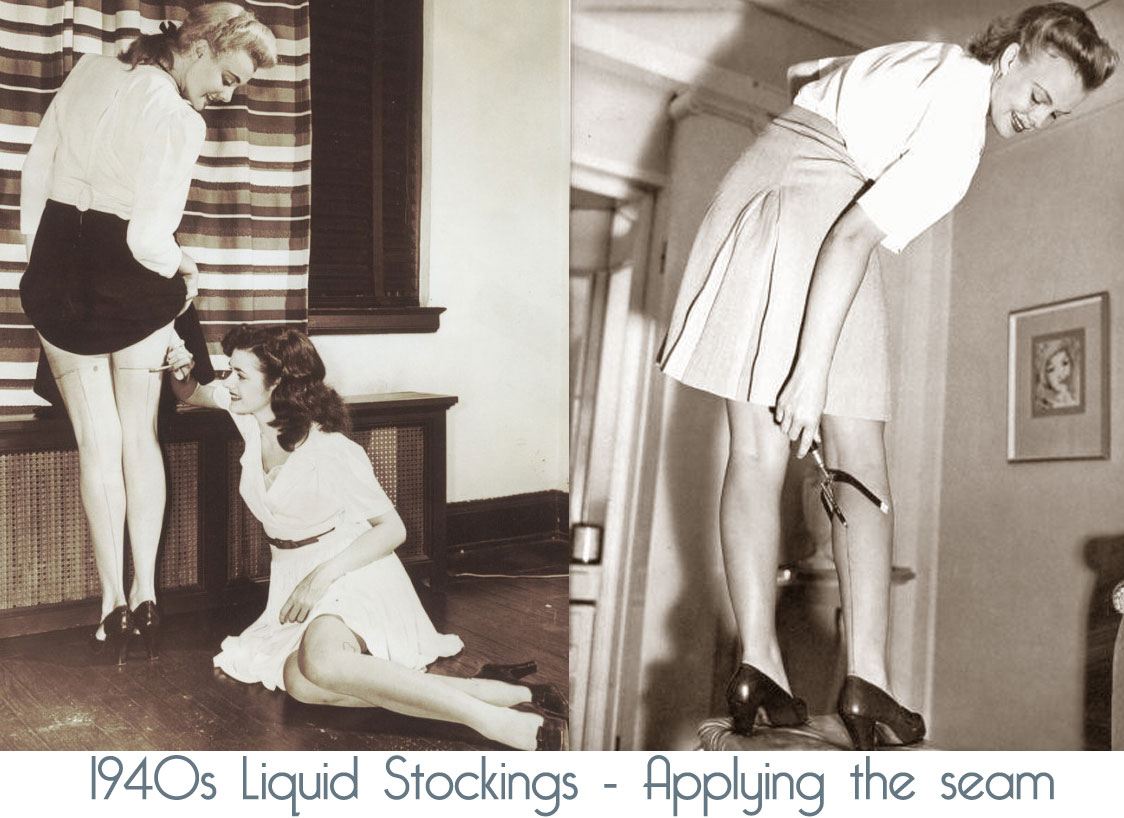 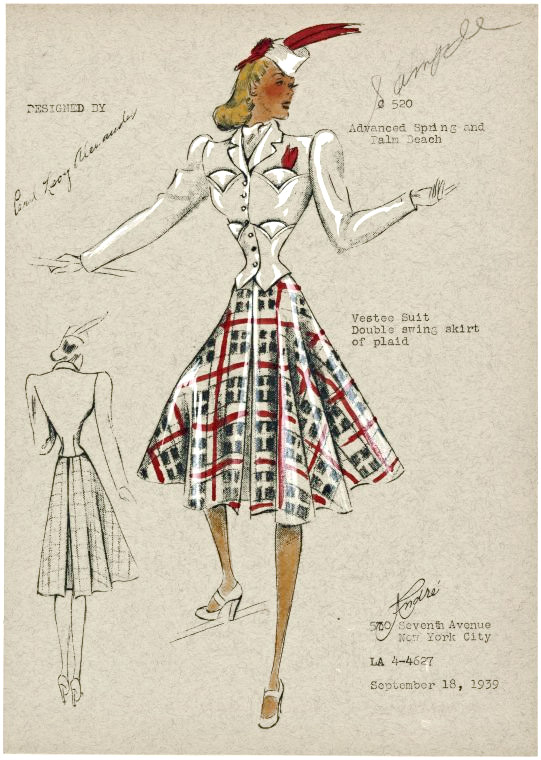 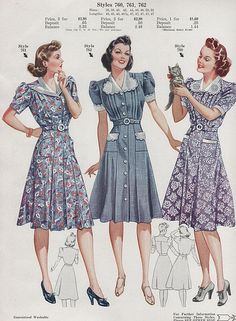 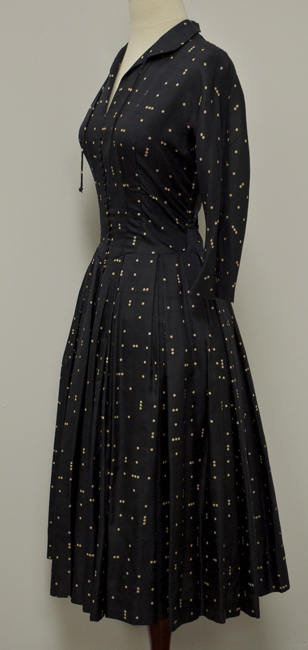 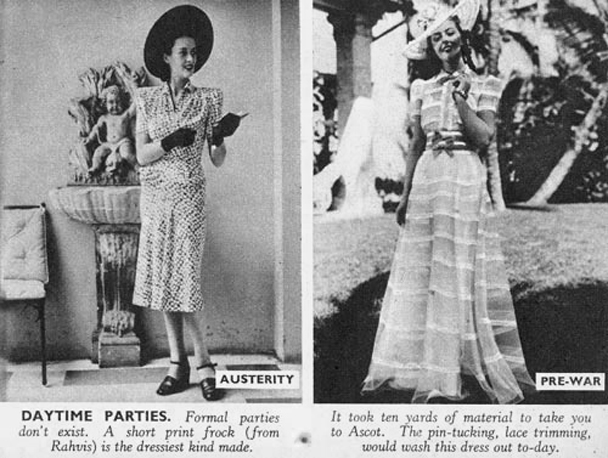 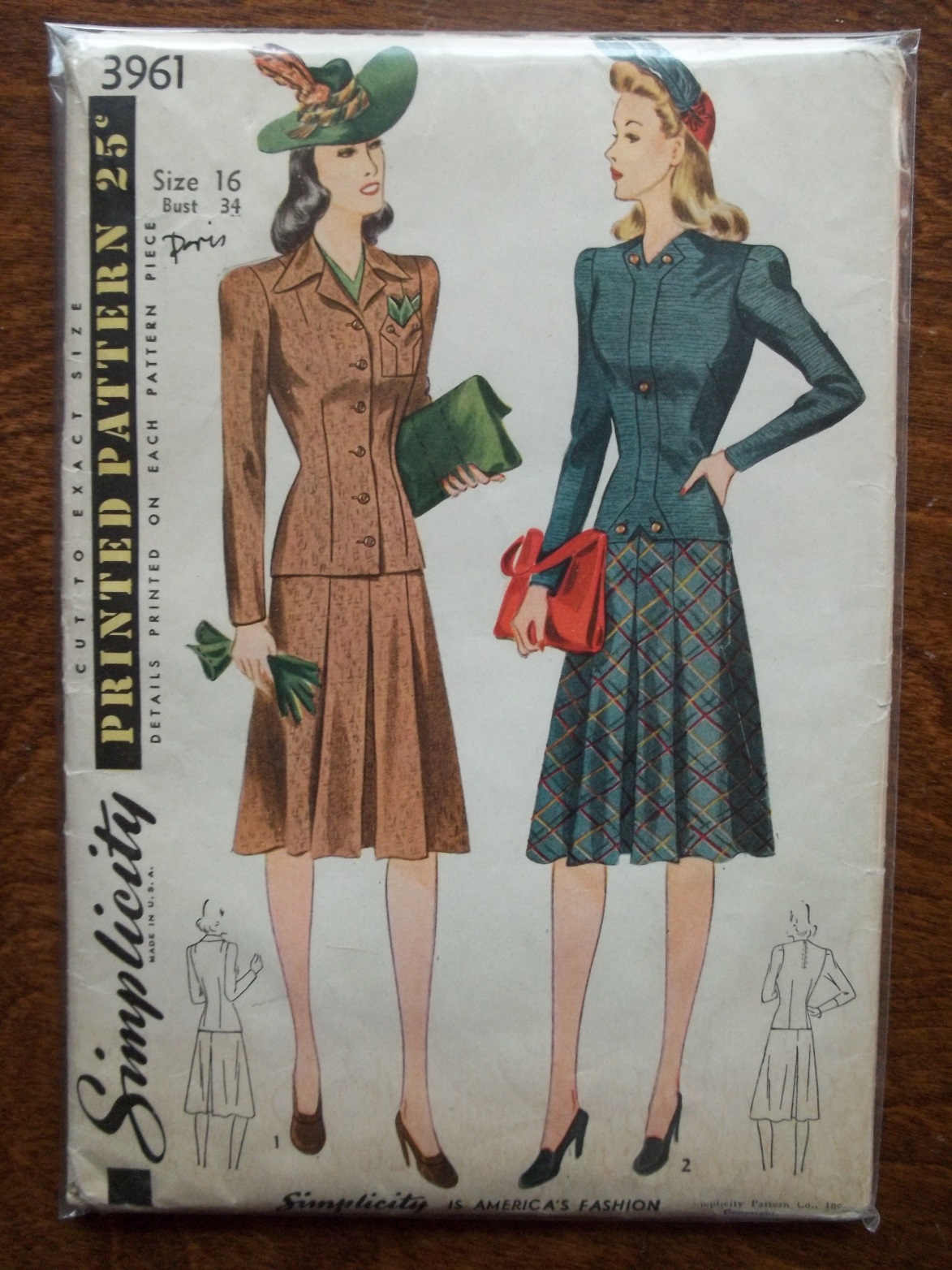 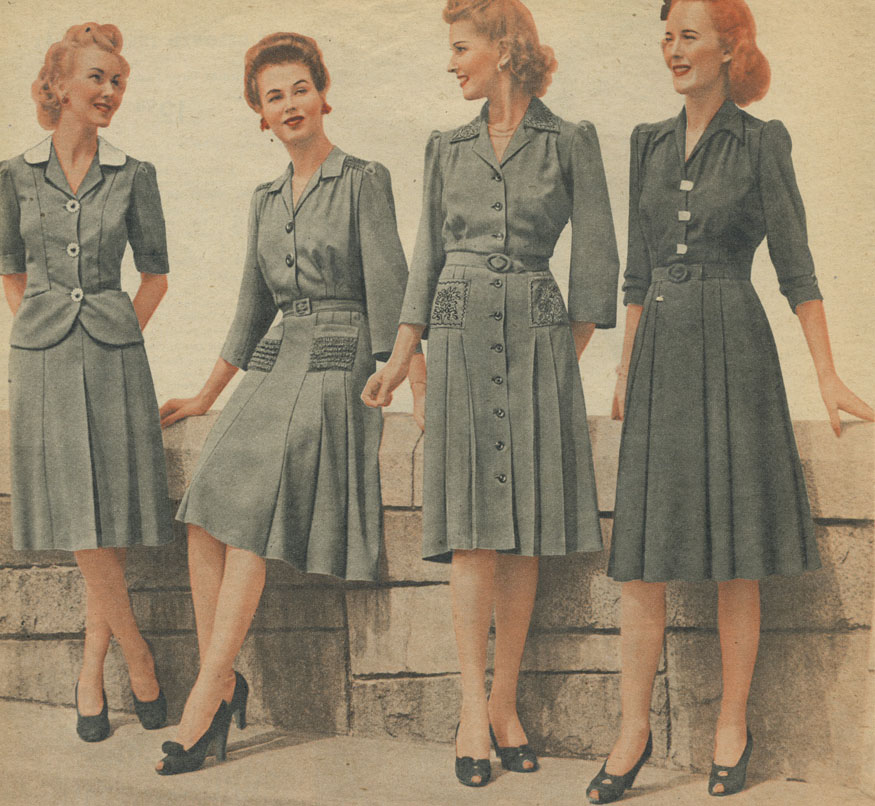 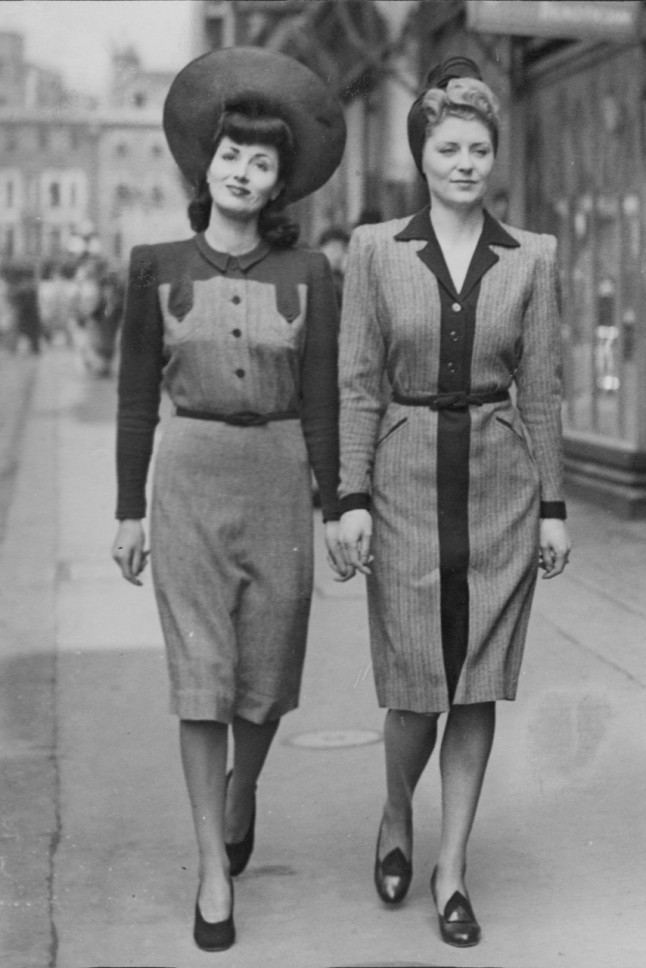 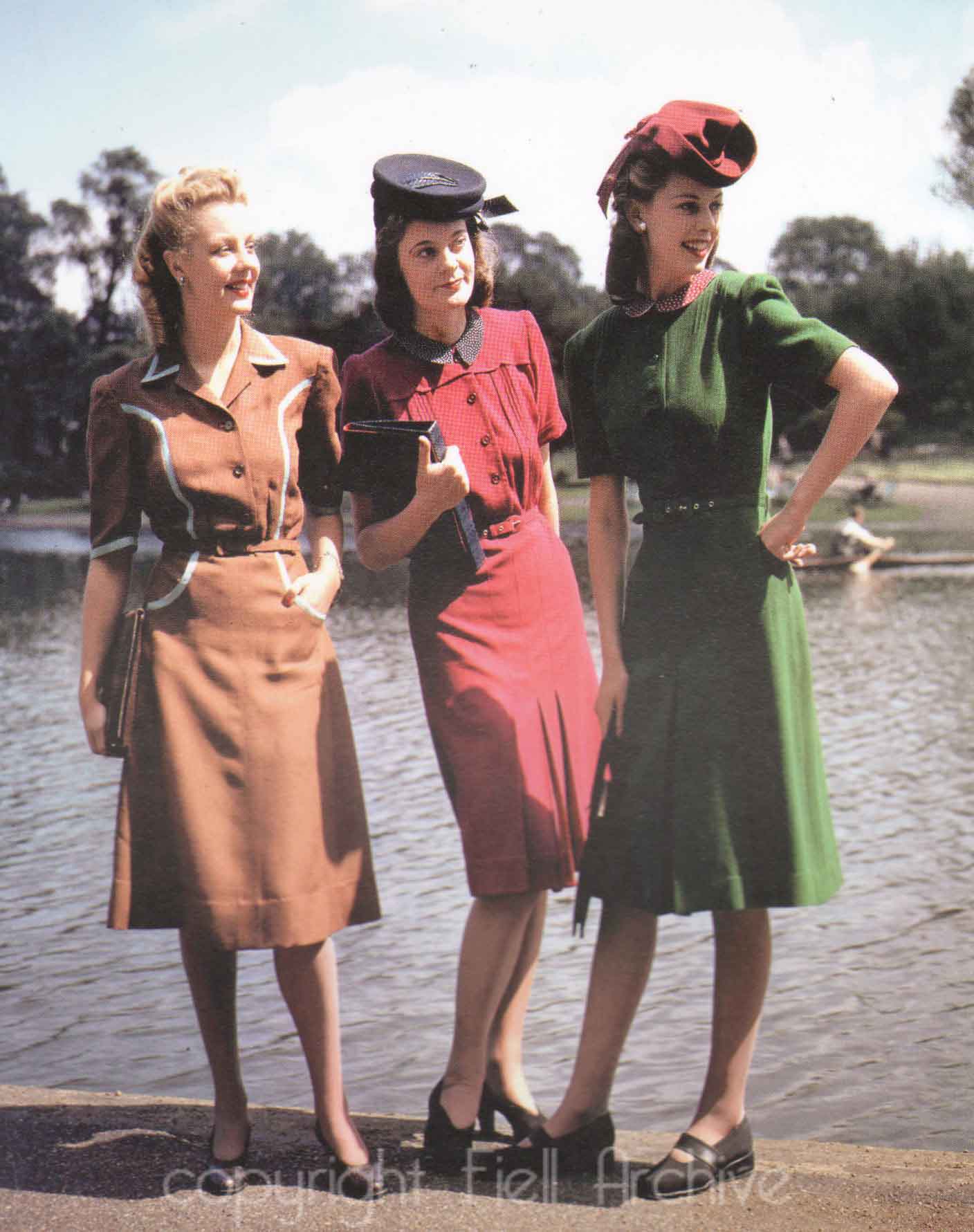 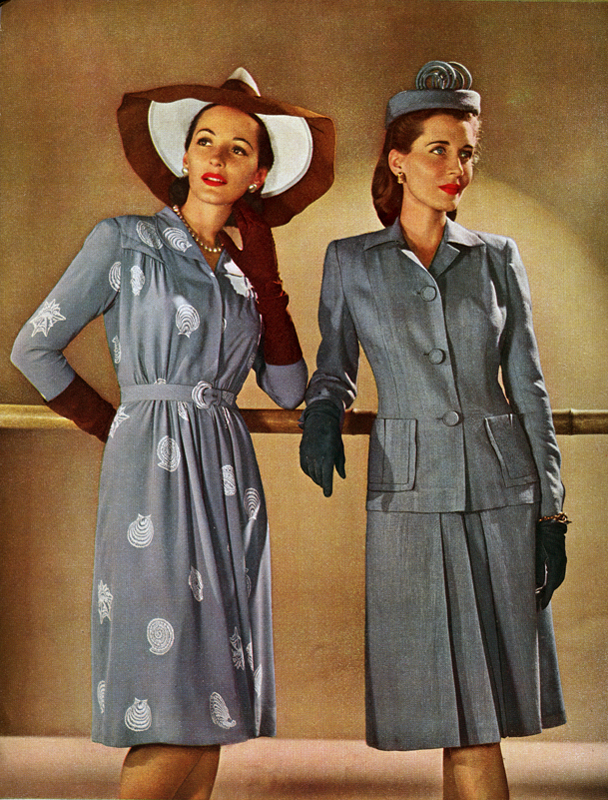 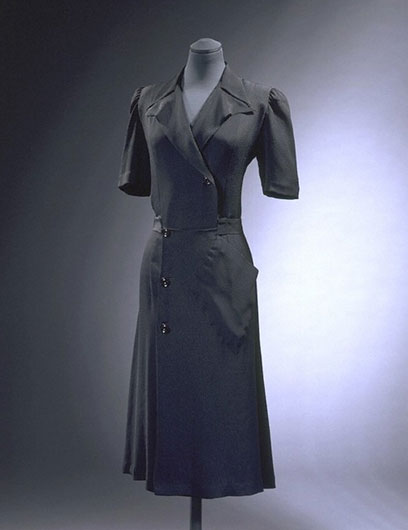 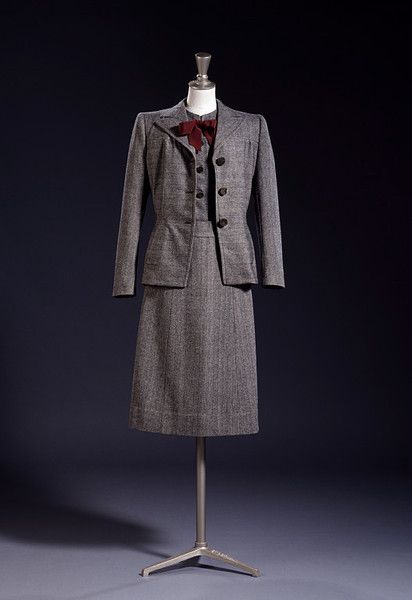 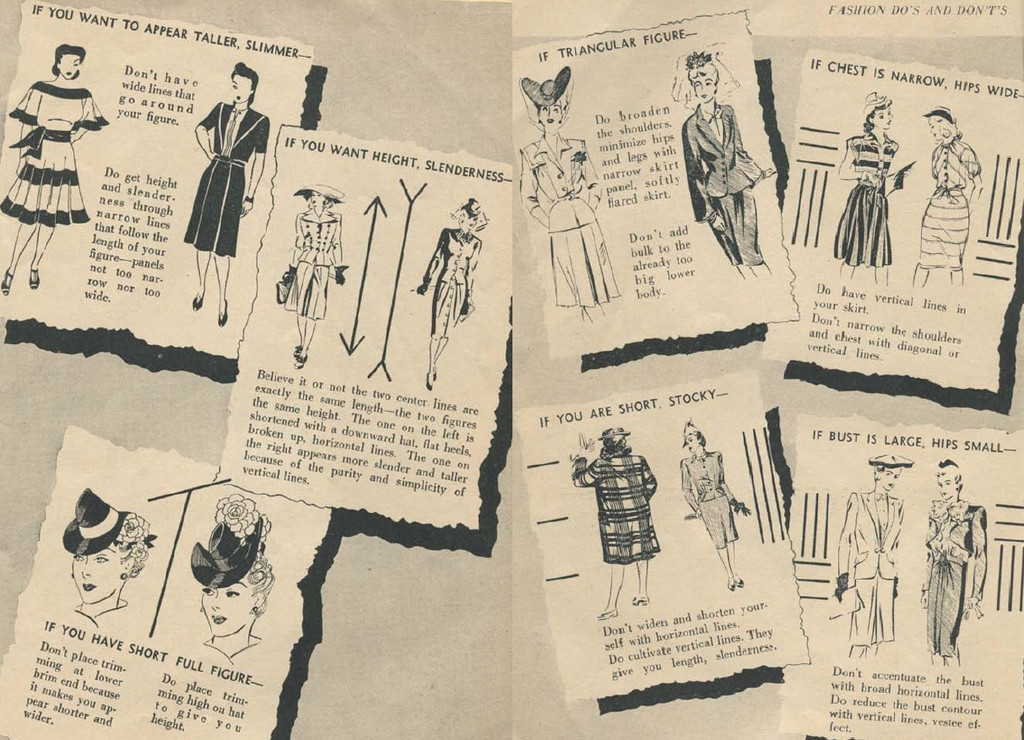 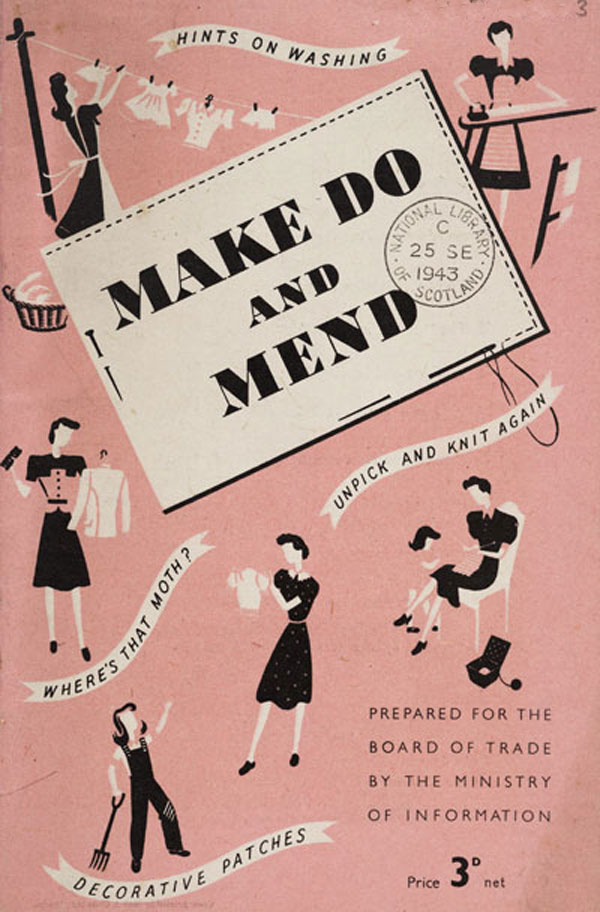 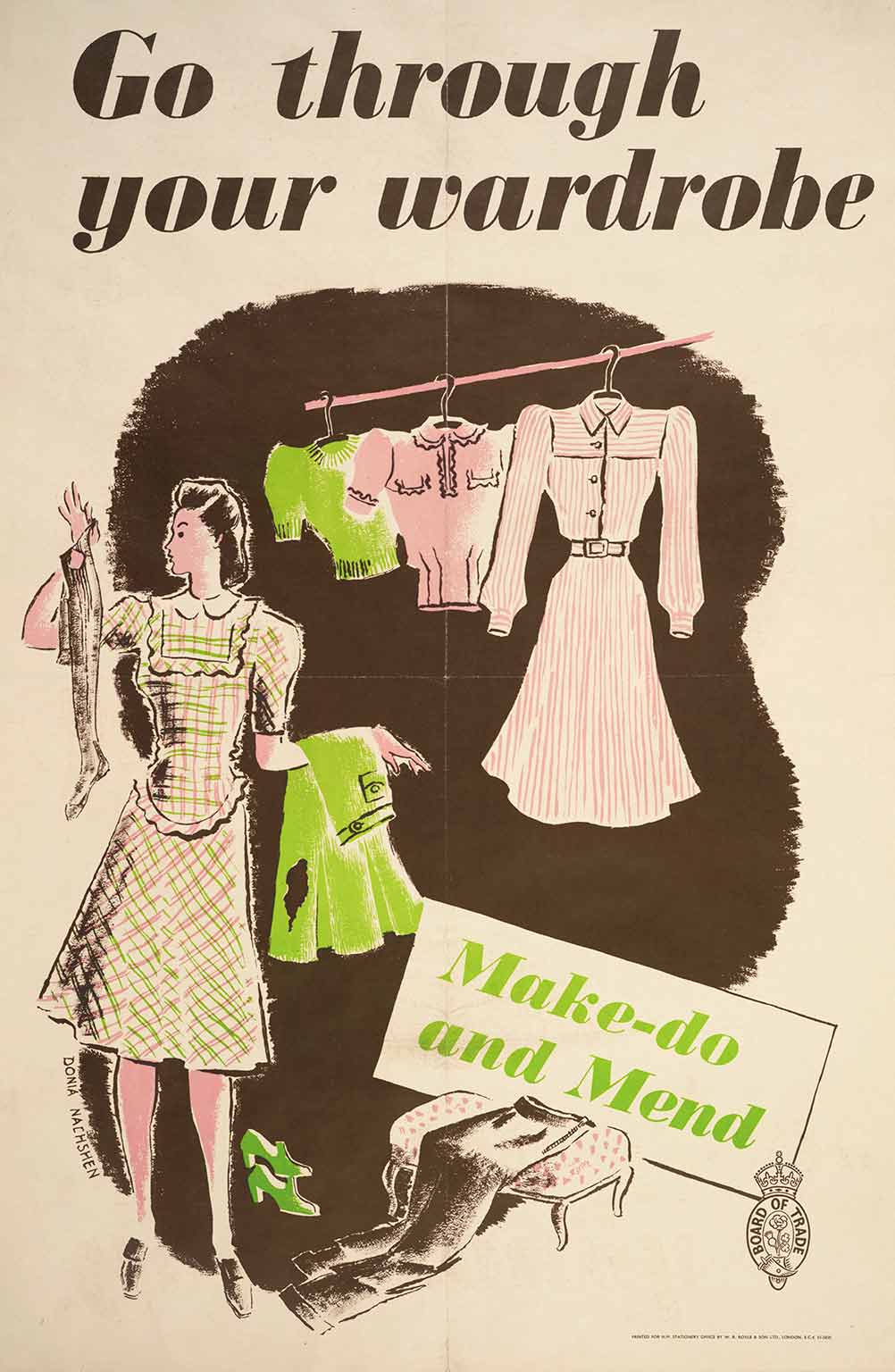 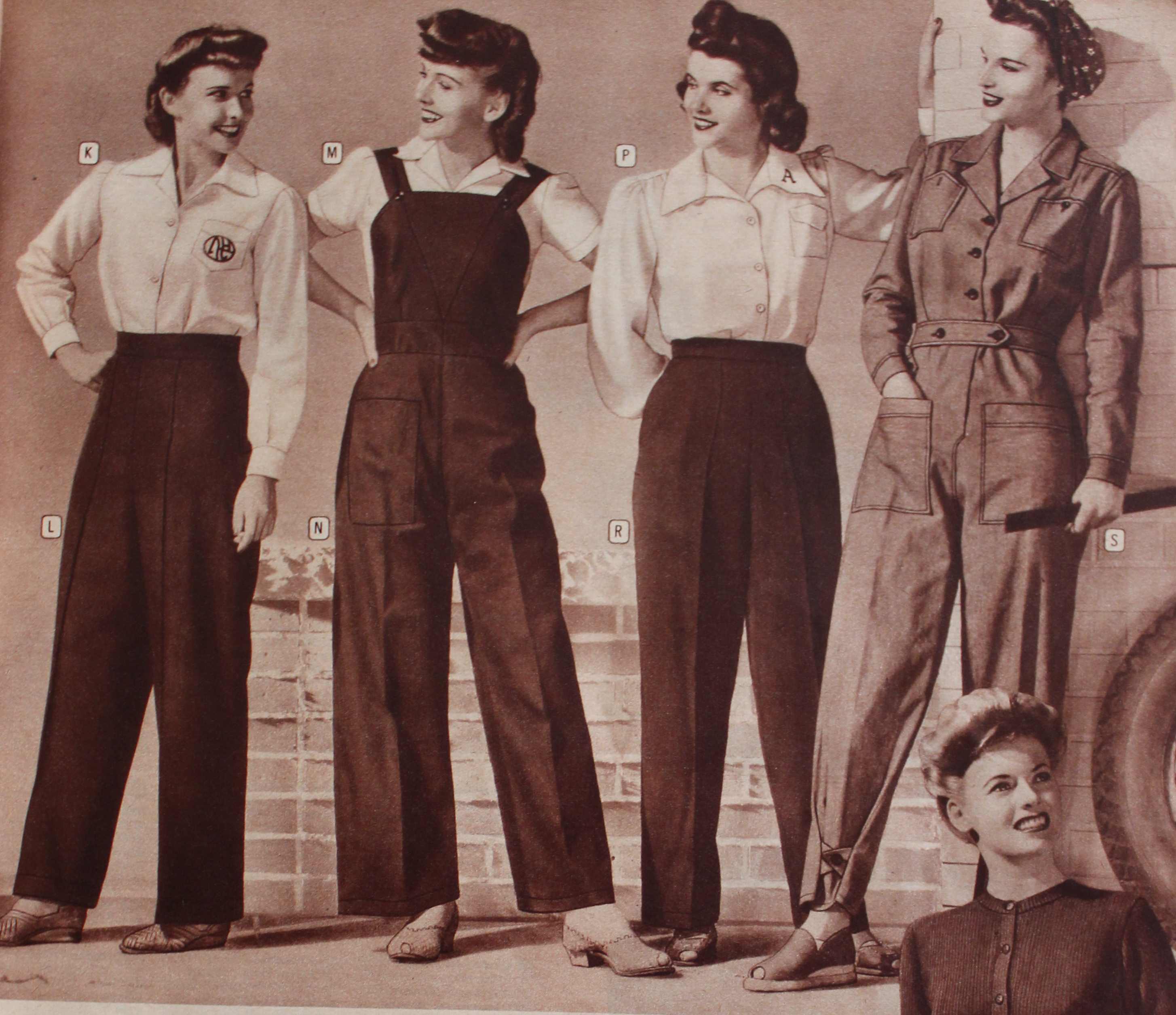 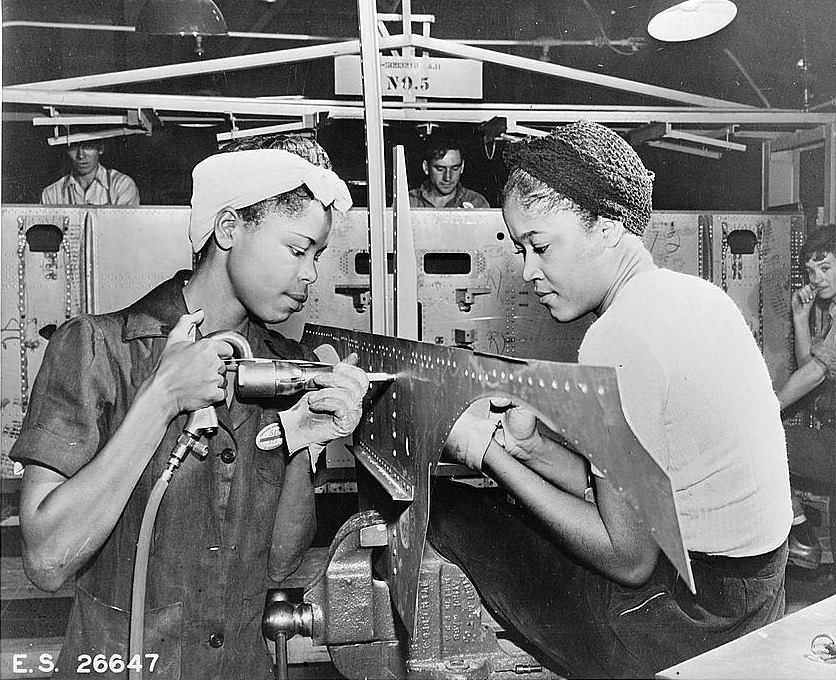 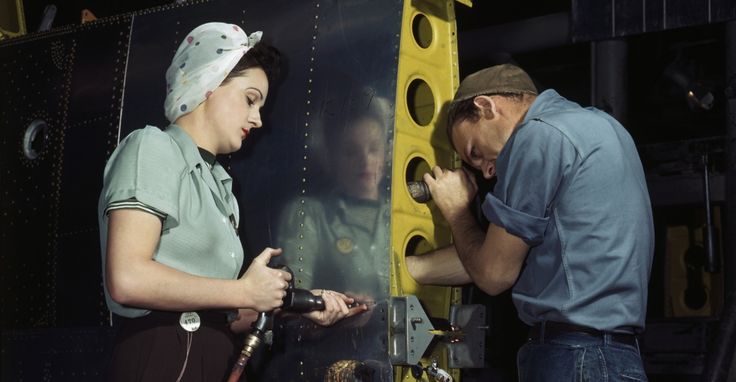 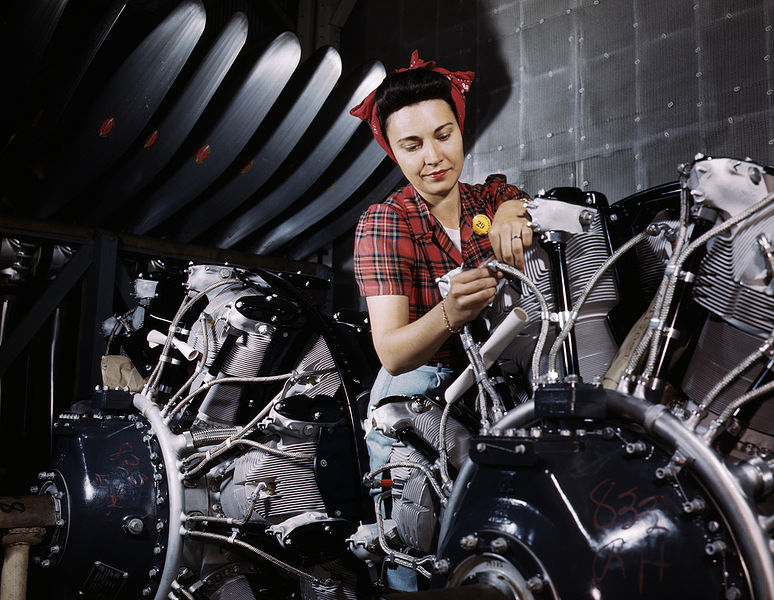 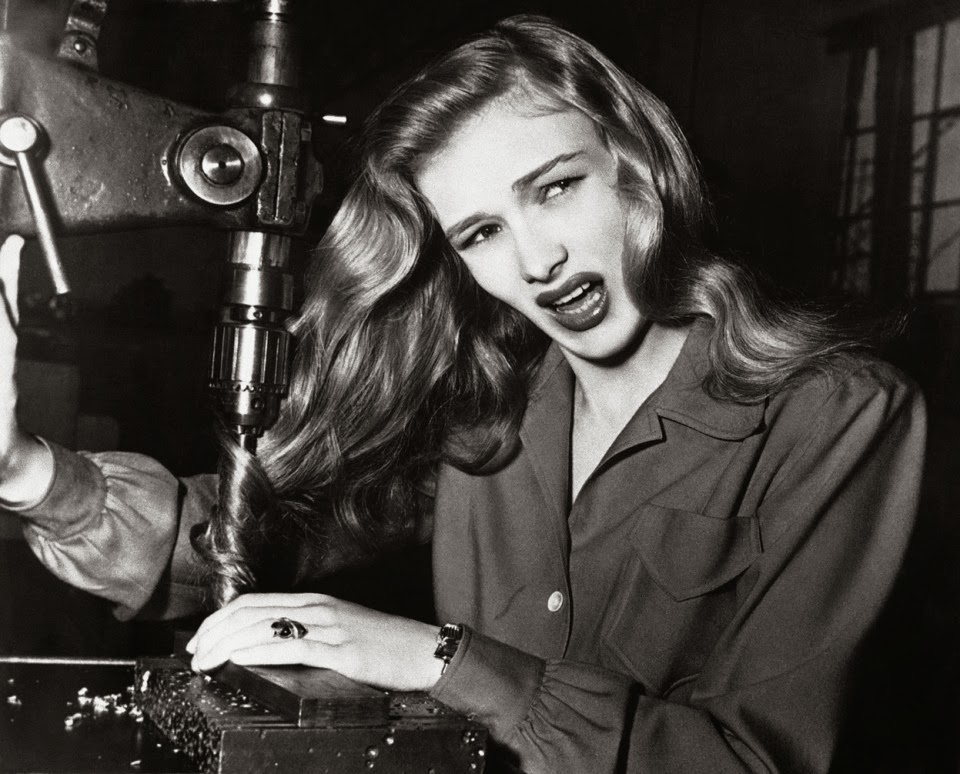 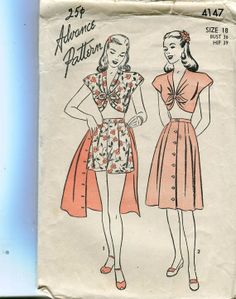 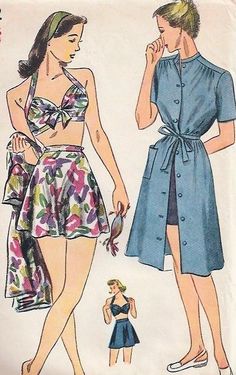 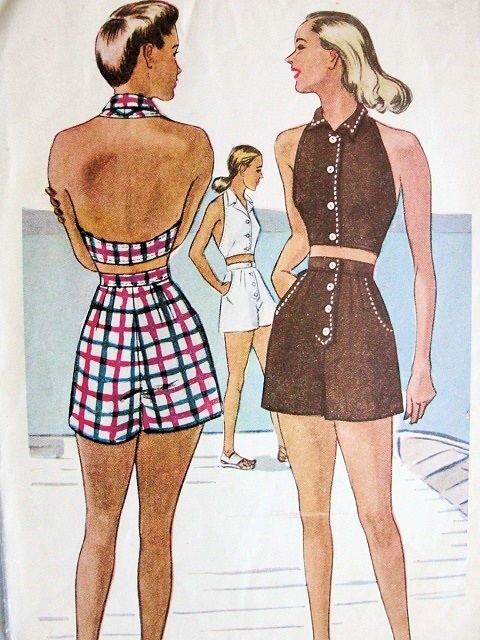 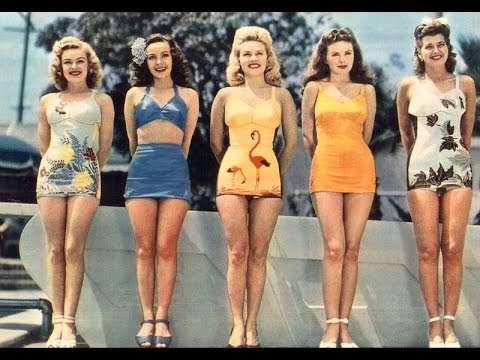 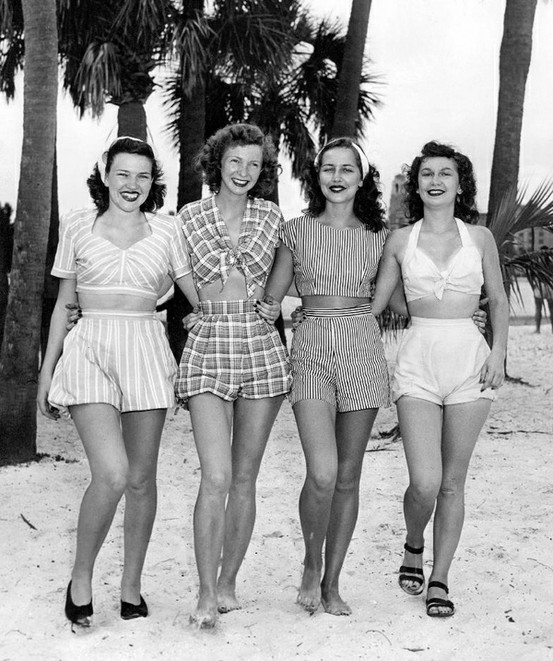 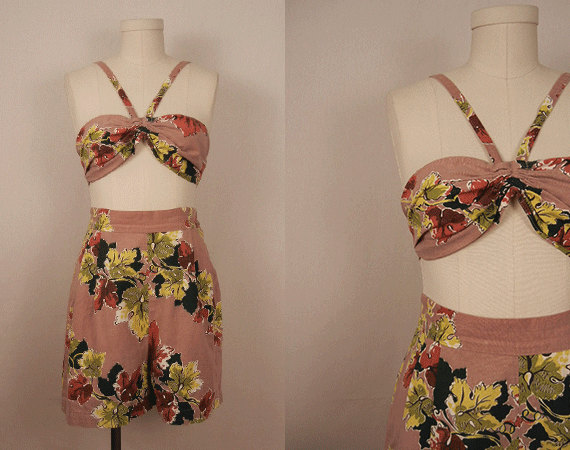 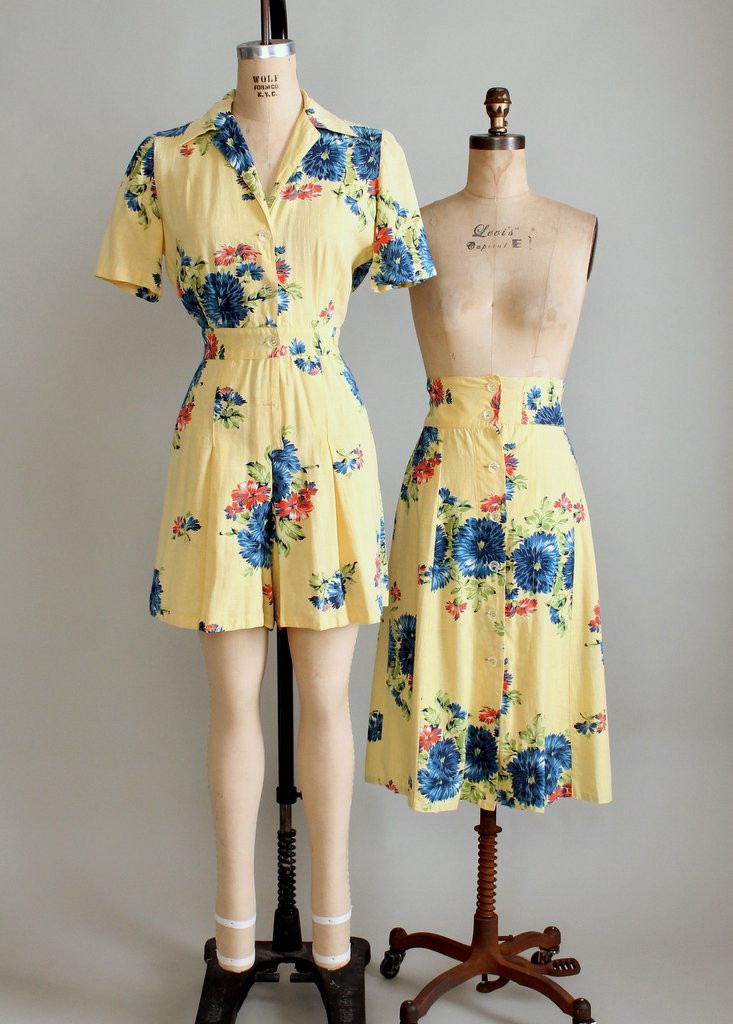 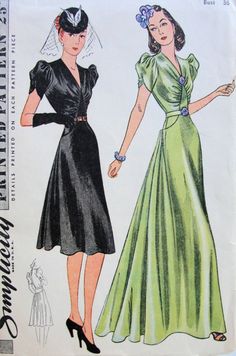 EVENING
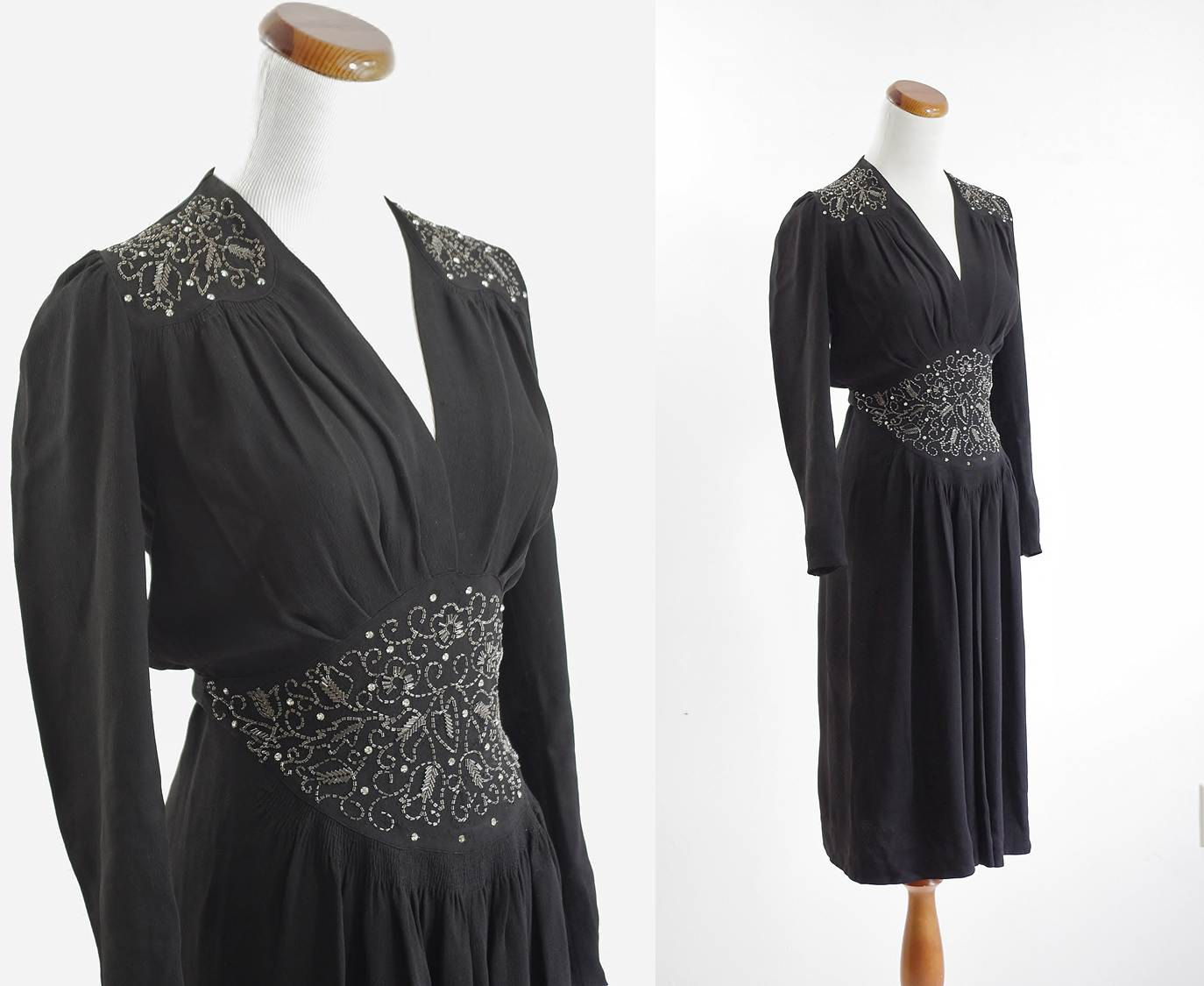 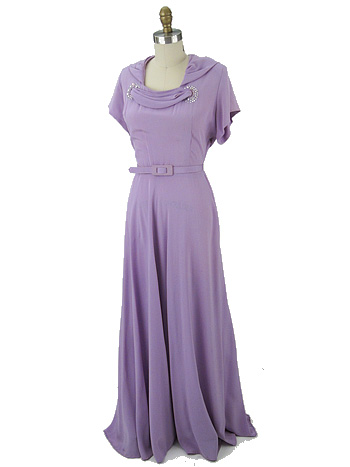 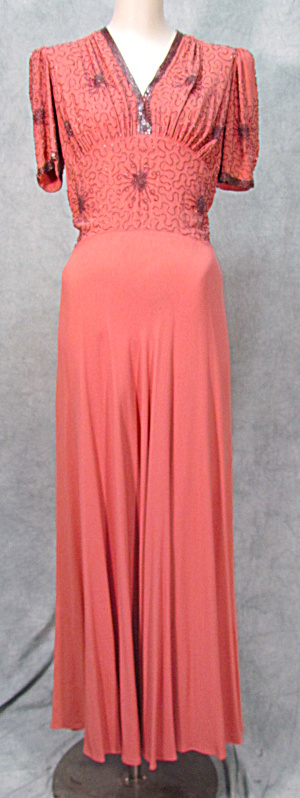 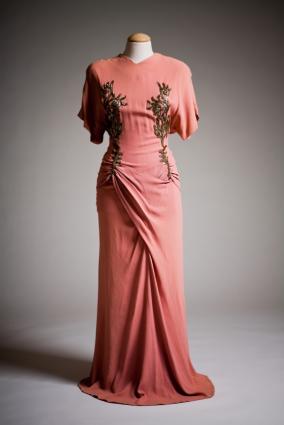 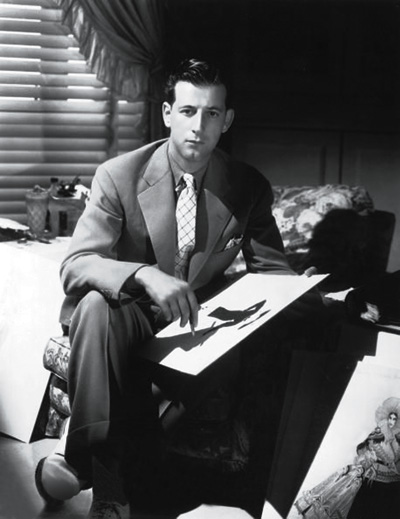 ADRIAN
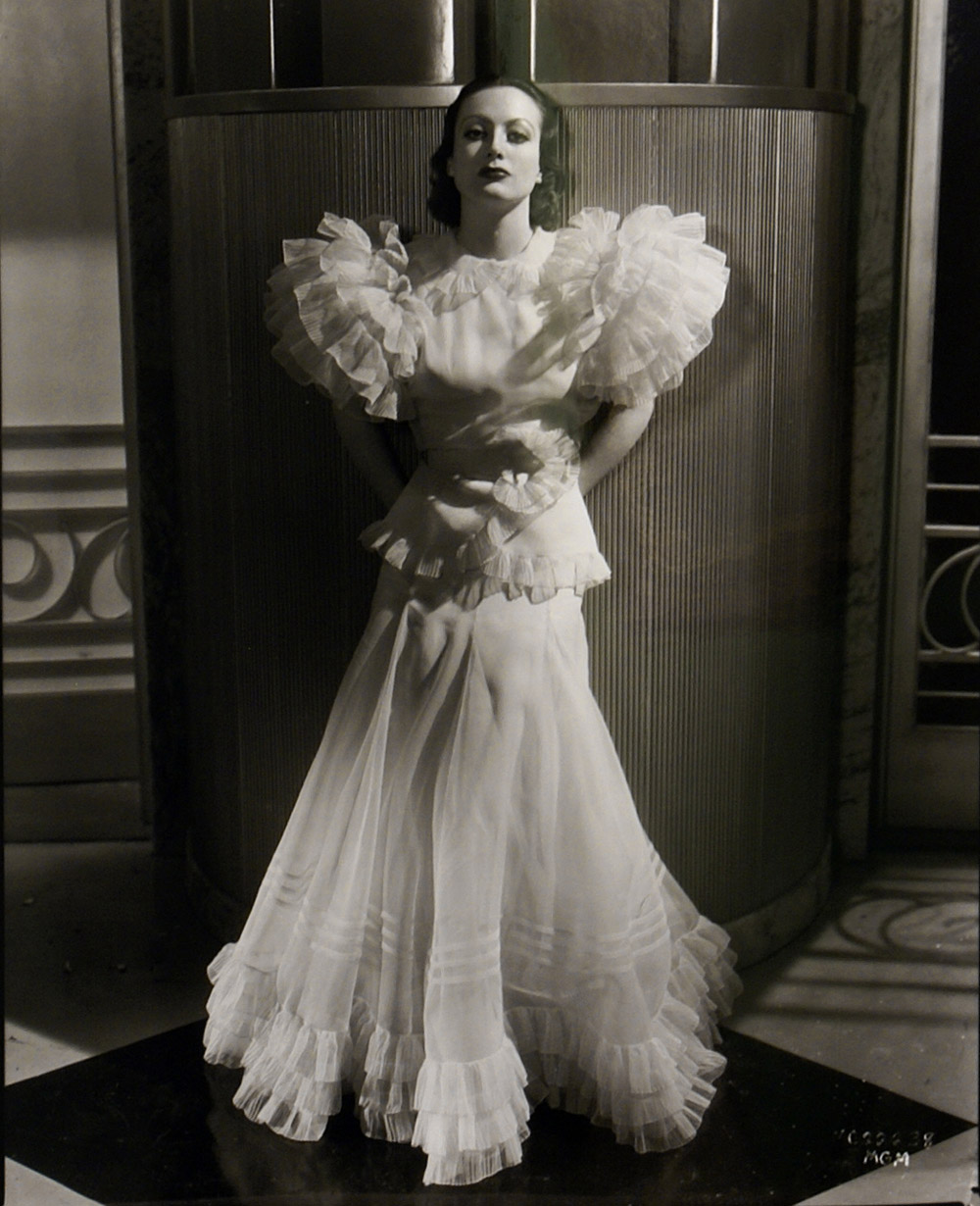 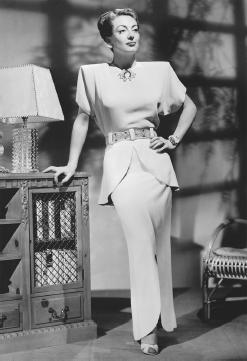 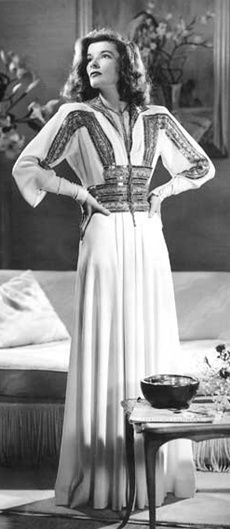 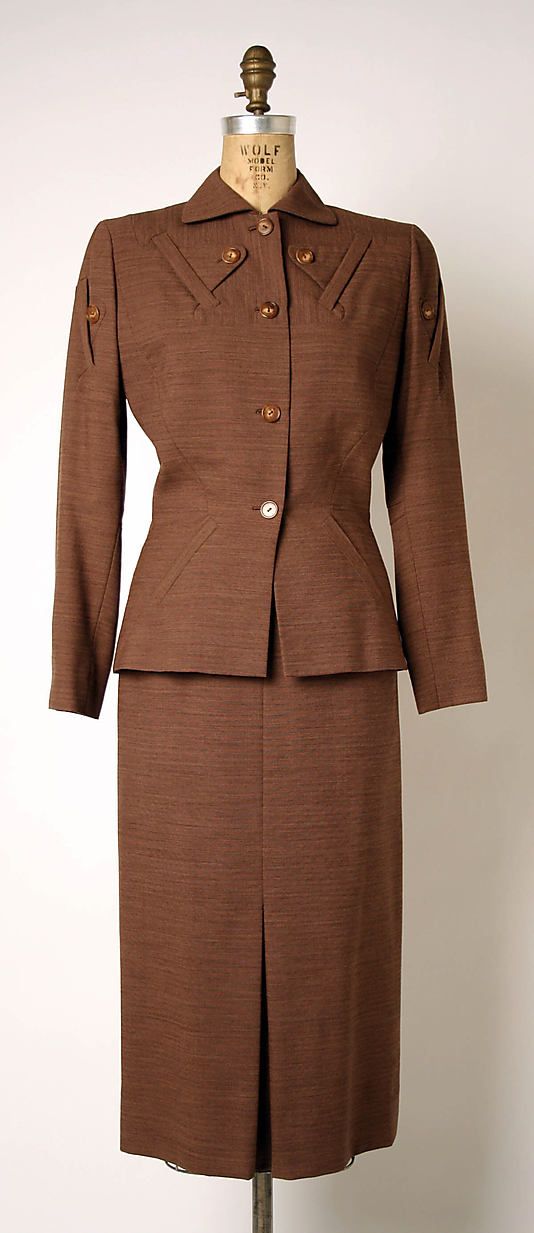 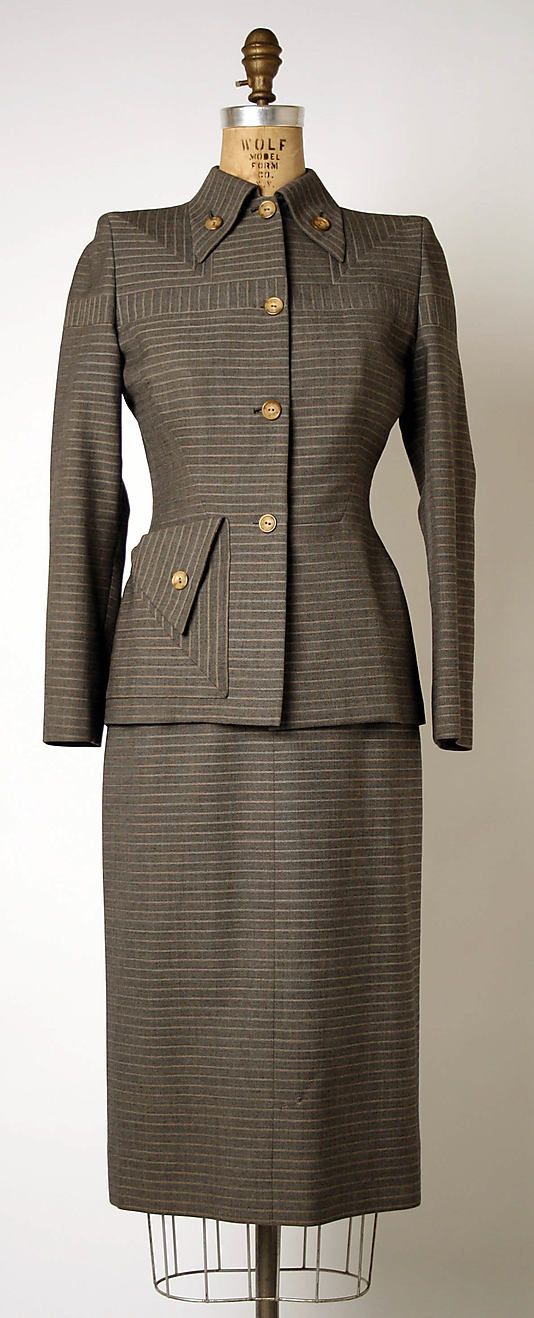 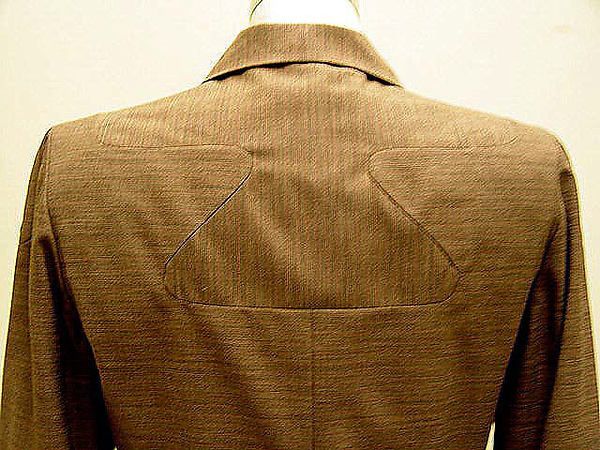 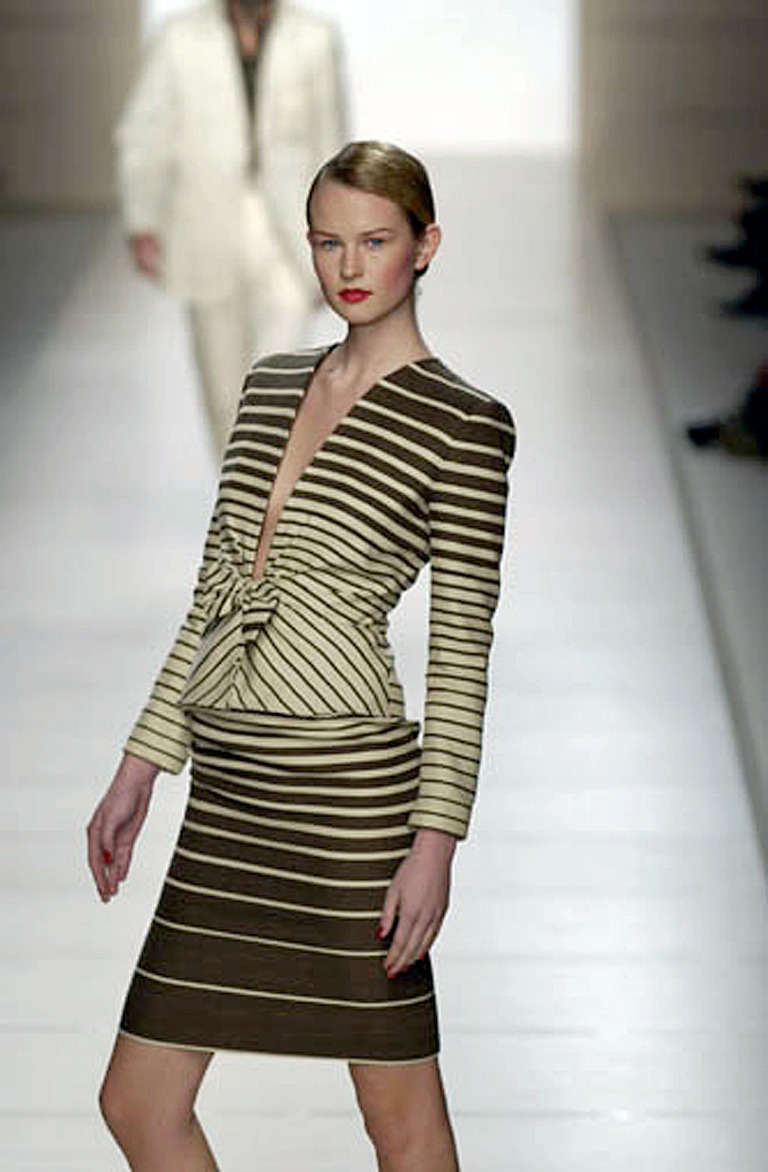 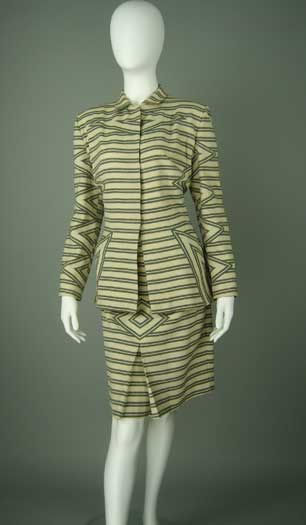 Valentino, 2001
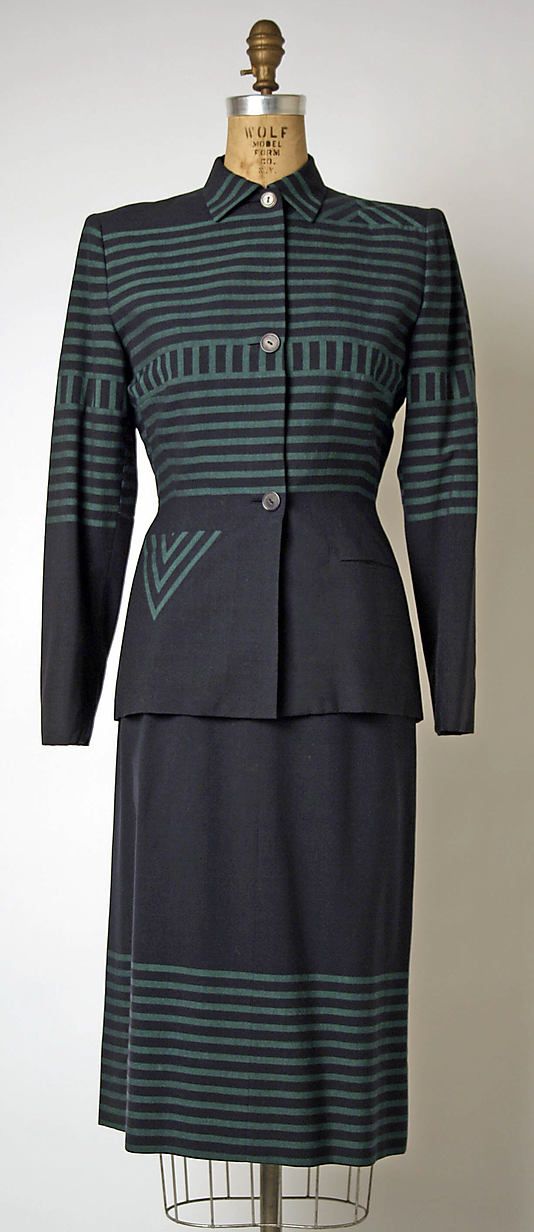 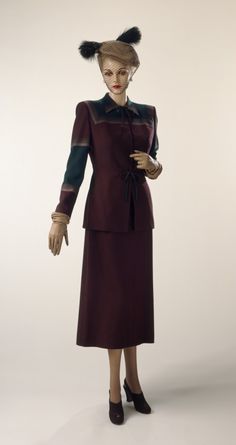 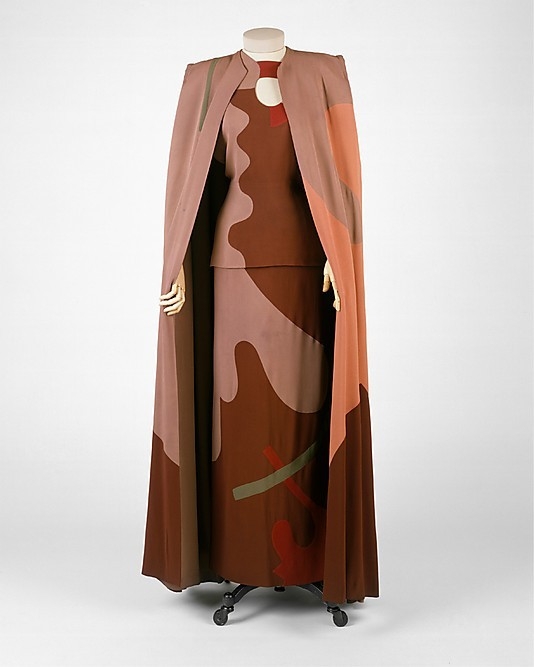 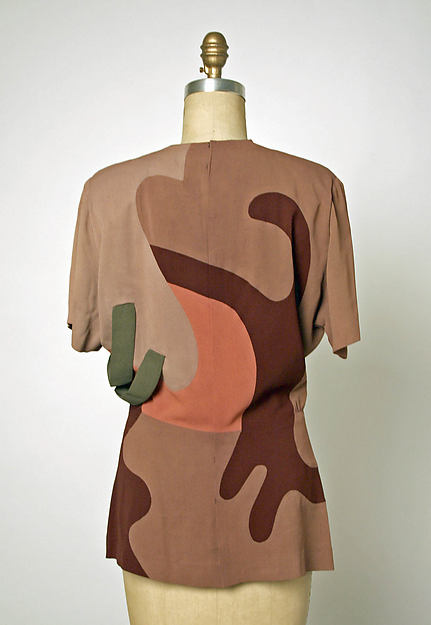 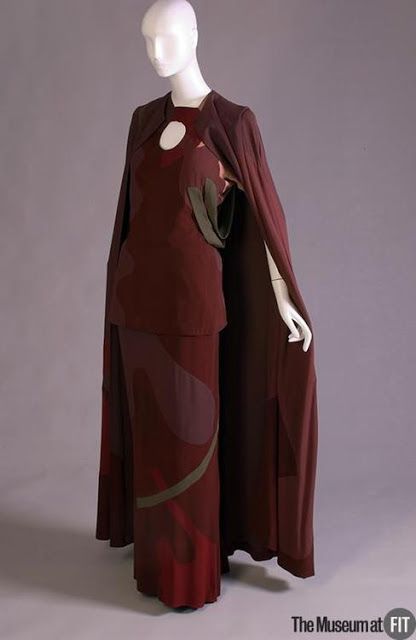 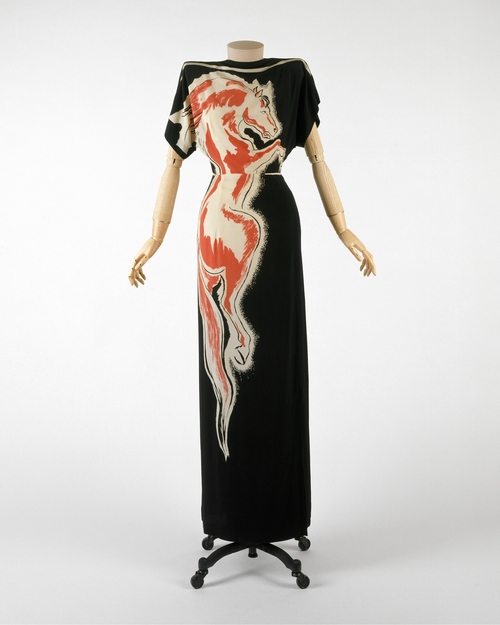 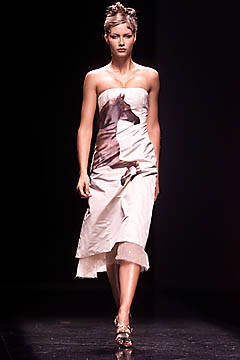 Stella McCartney, 2001
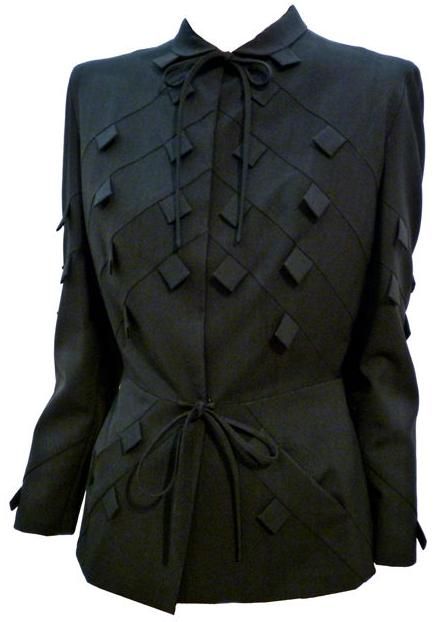 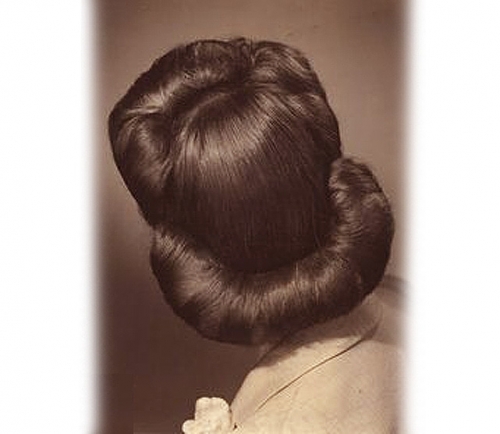 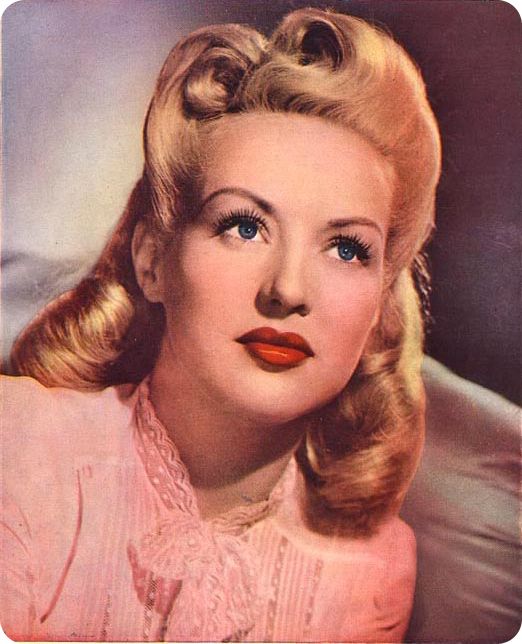 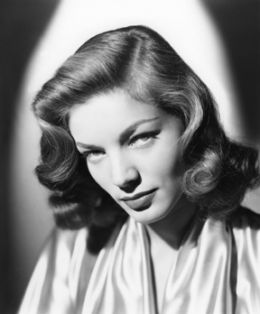 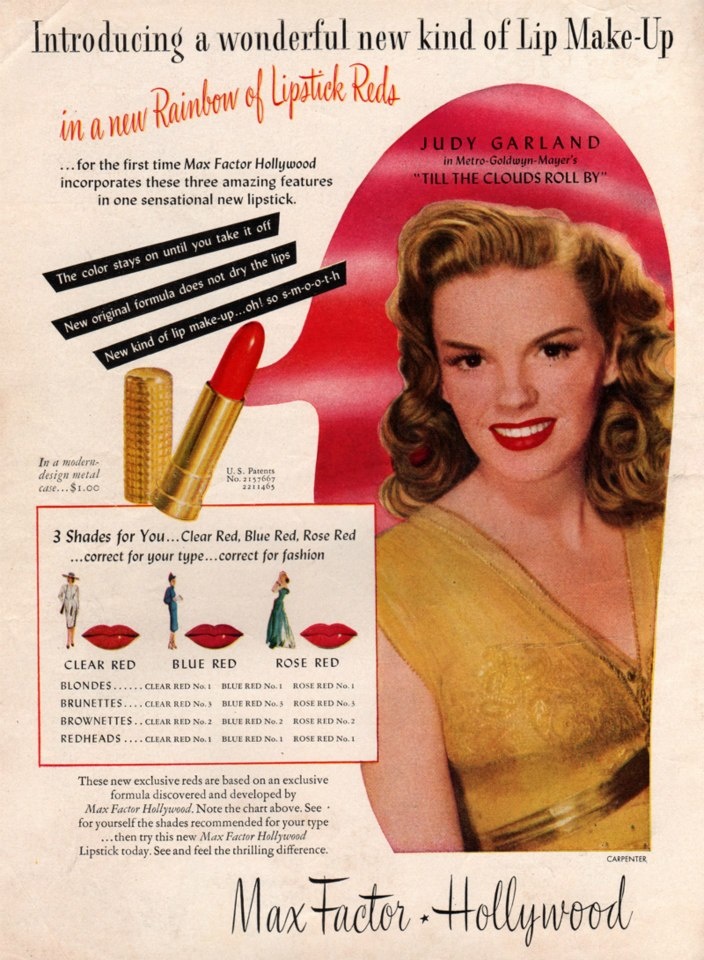 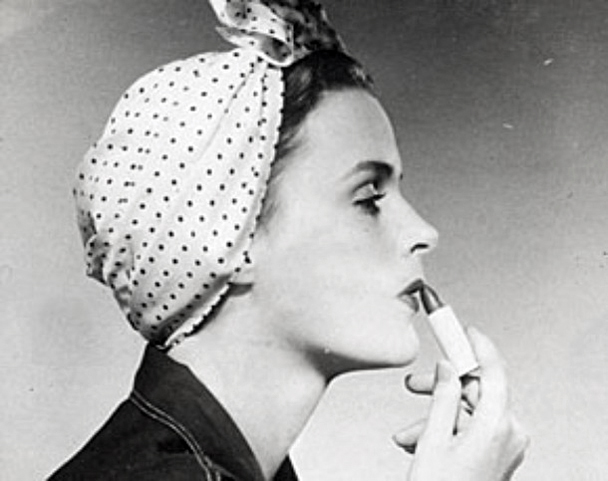 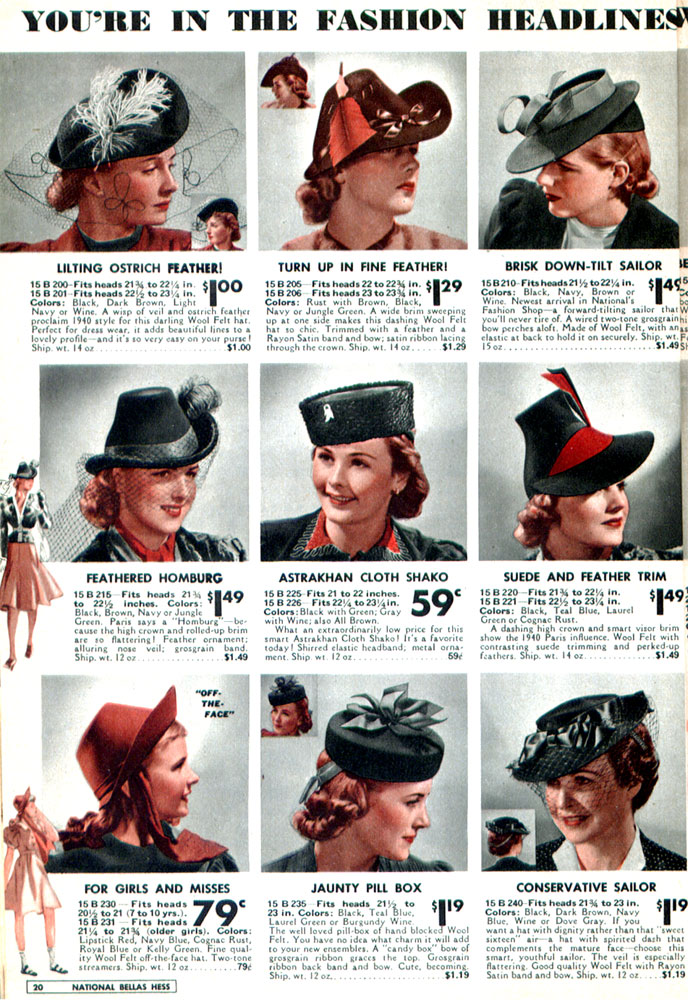 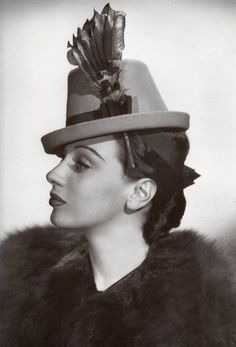 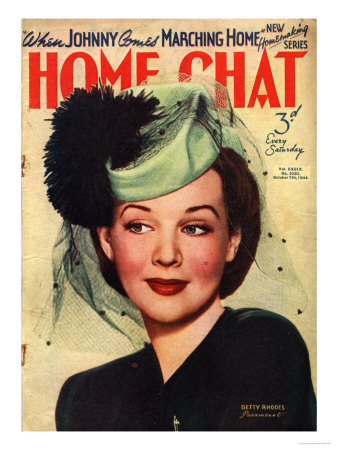 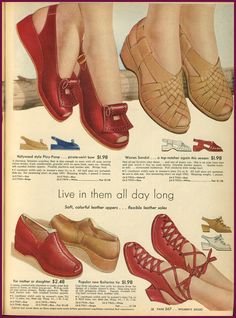 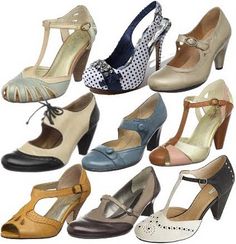 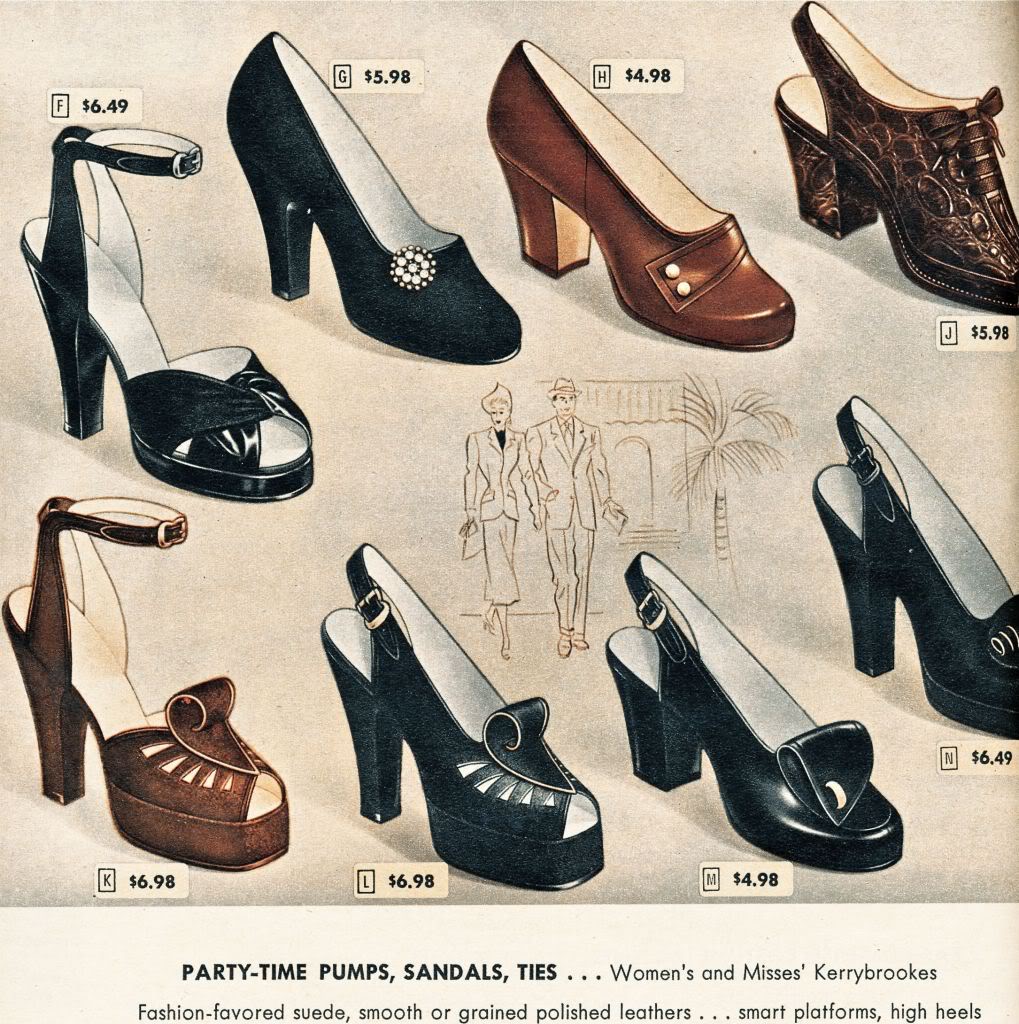 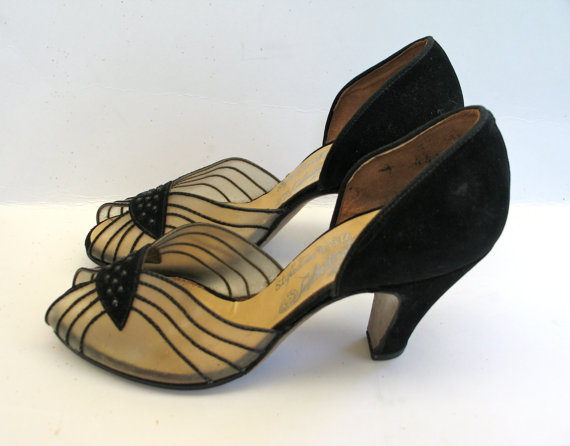 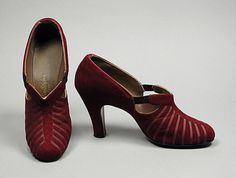 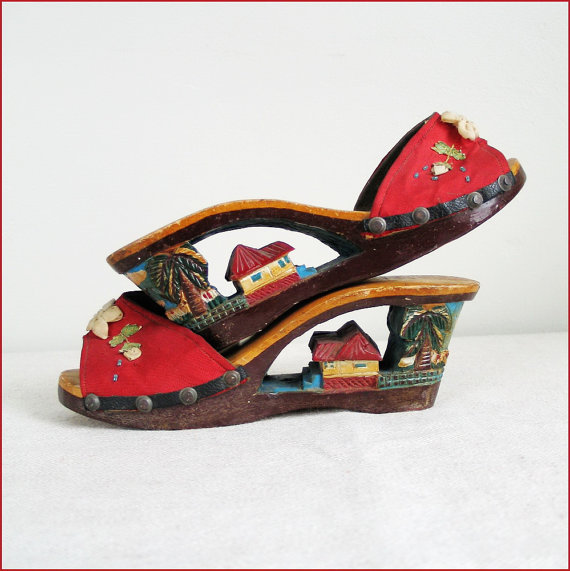 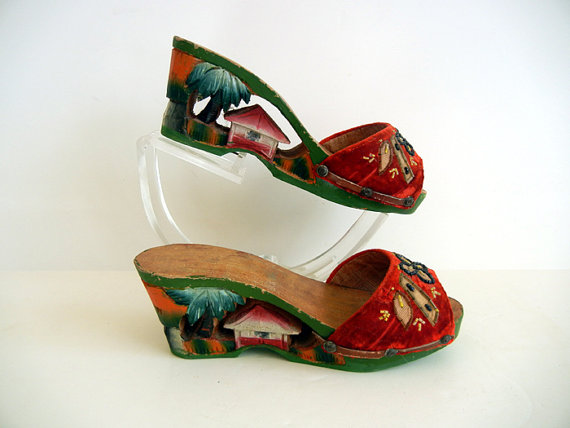 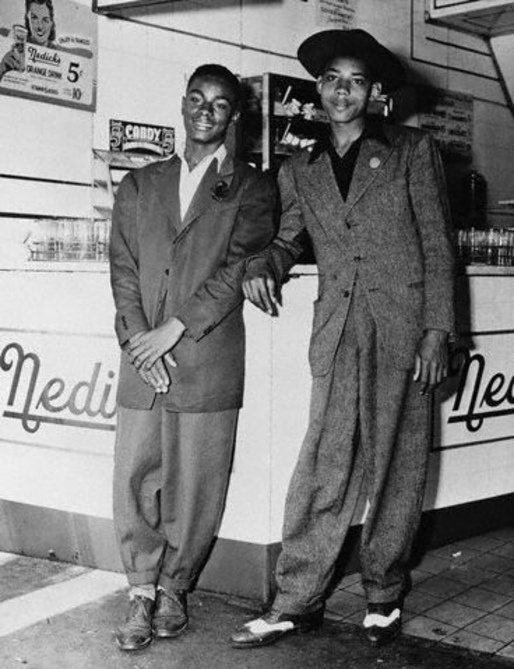 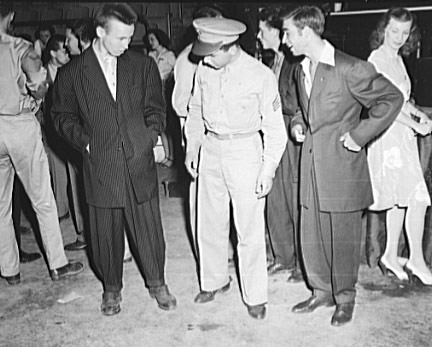 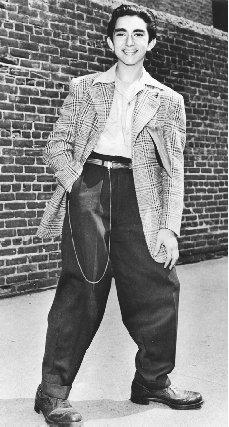 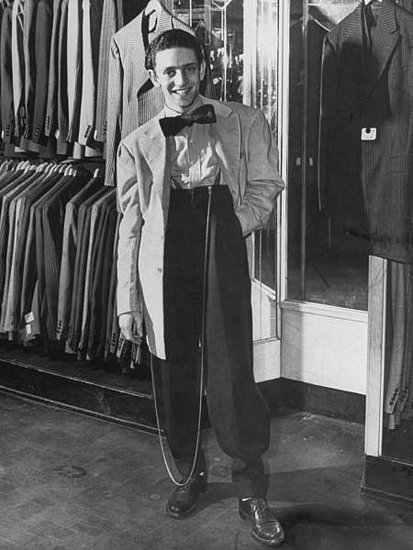 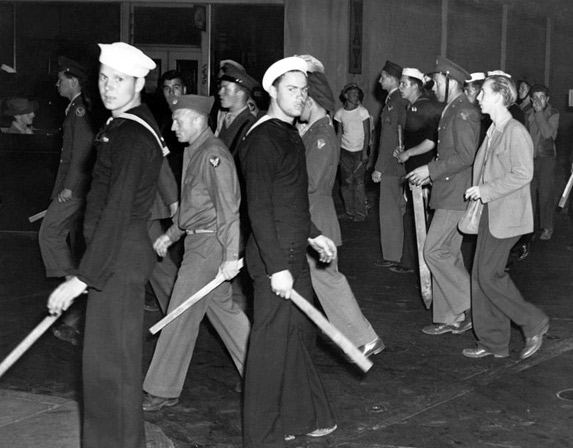 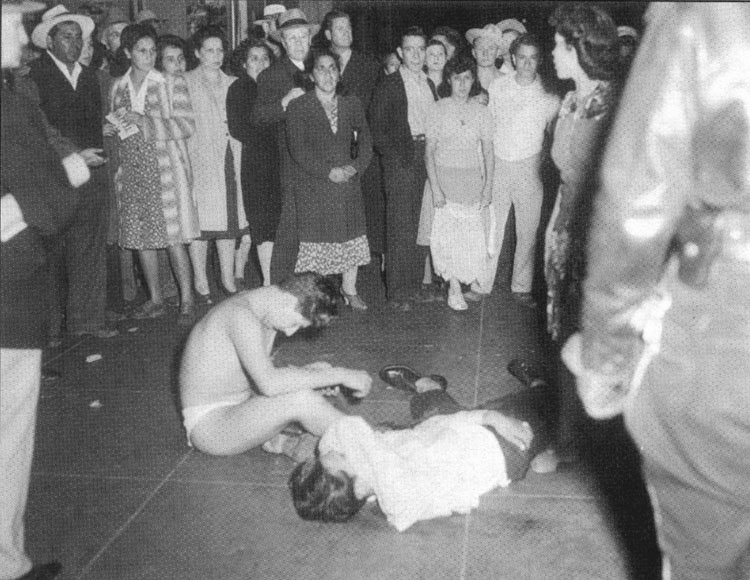 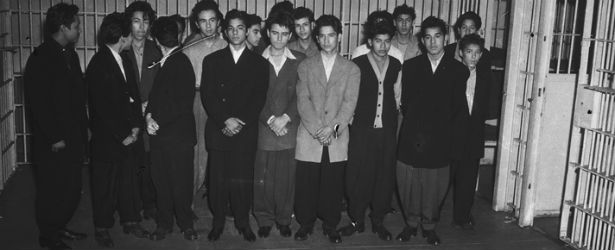 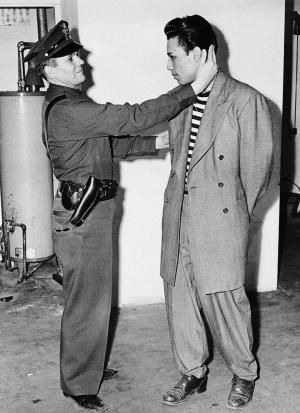 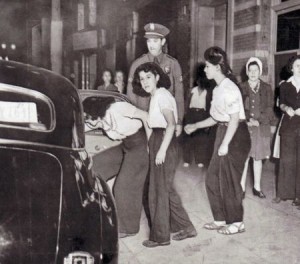 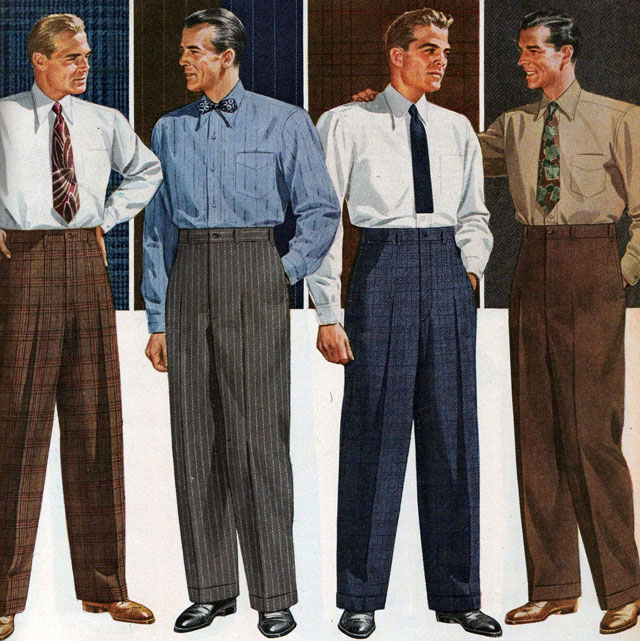 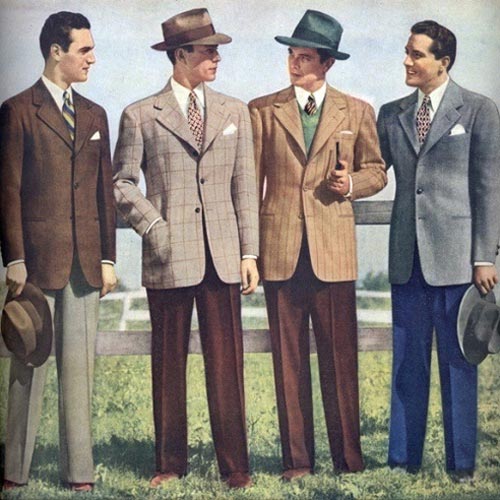 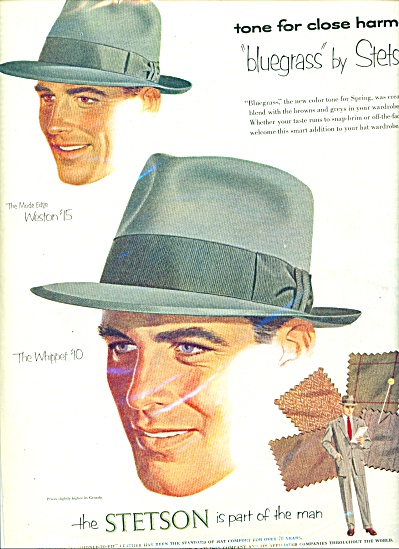 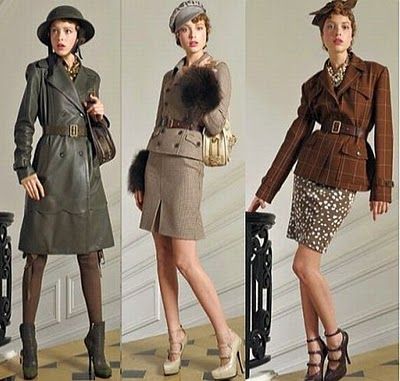 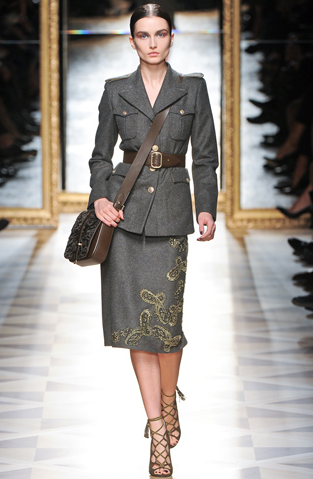 Valentino, 2011
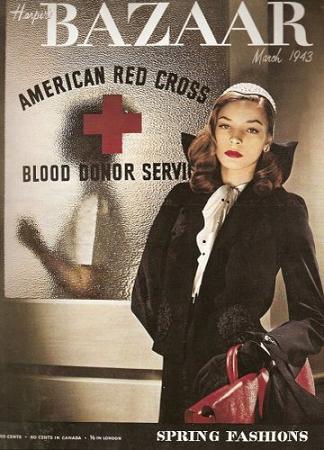 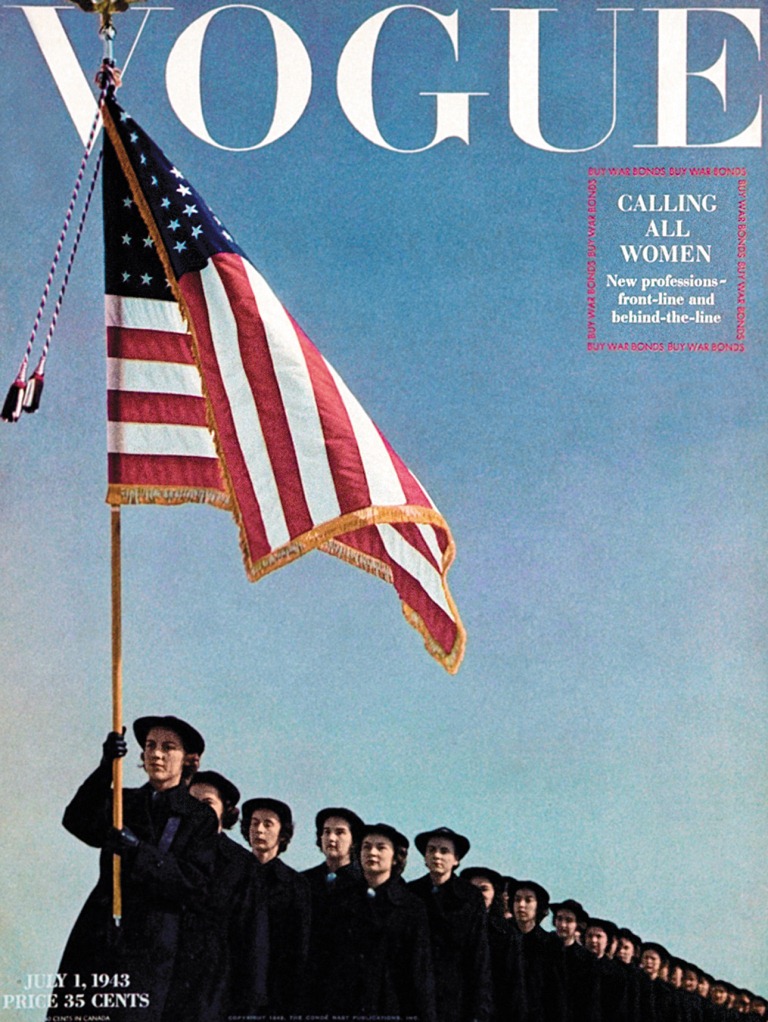 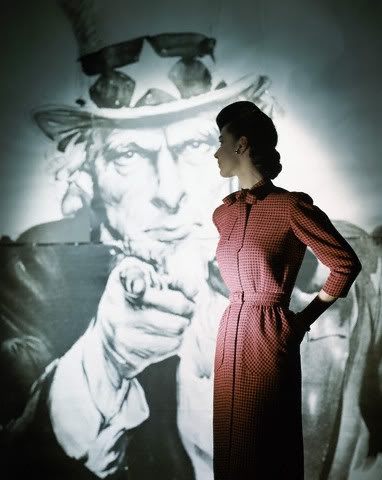 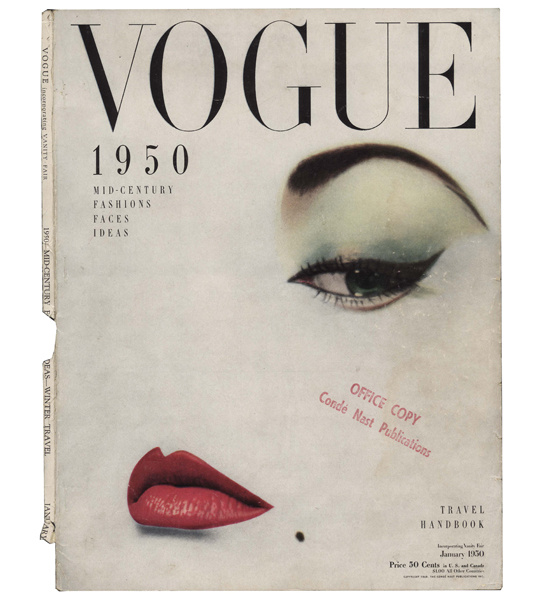 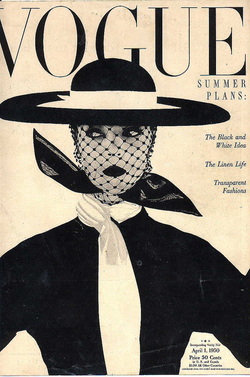 FILM SET IN THE 1930s and 1940s
Bonnie & Clyde (1967)
Bonnie & Clyde (2013)
Murder on the Orient Express (1974)
4. Atonement (2007)